CS1033 Assignment 1 Slide Show (Group 1)
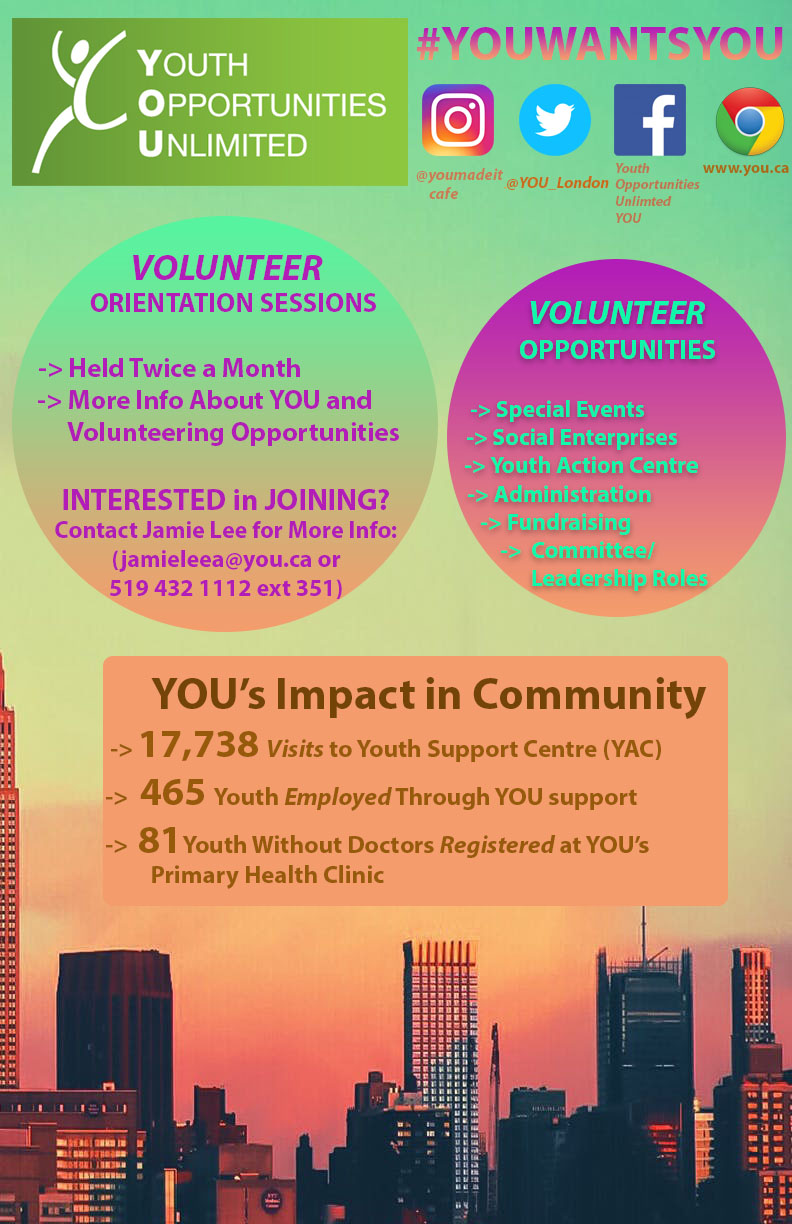 1/125
[Speaker Notes: zabbas6_poster.jpg]
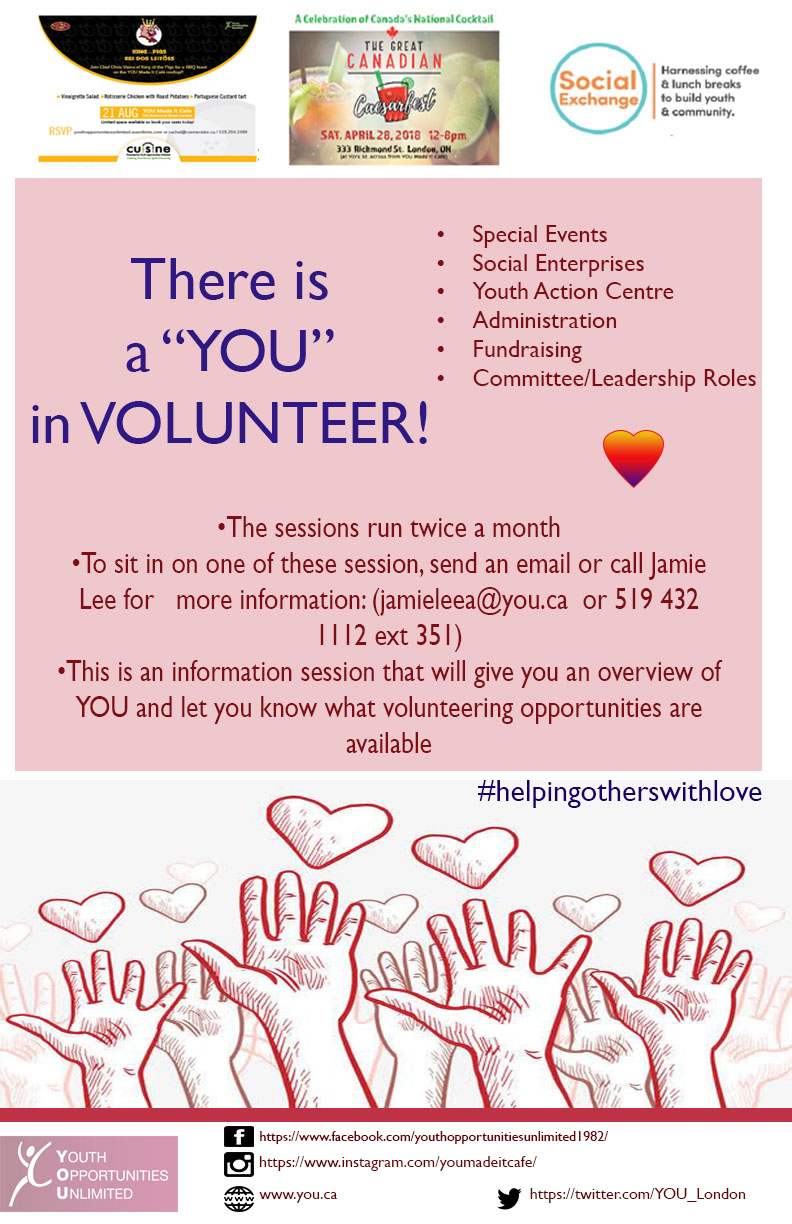 2/125
[Speaker Notes: yche934_poster.jpg]
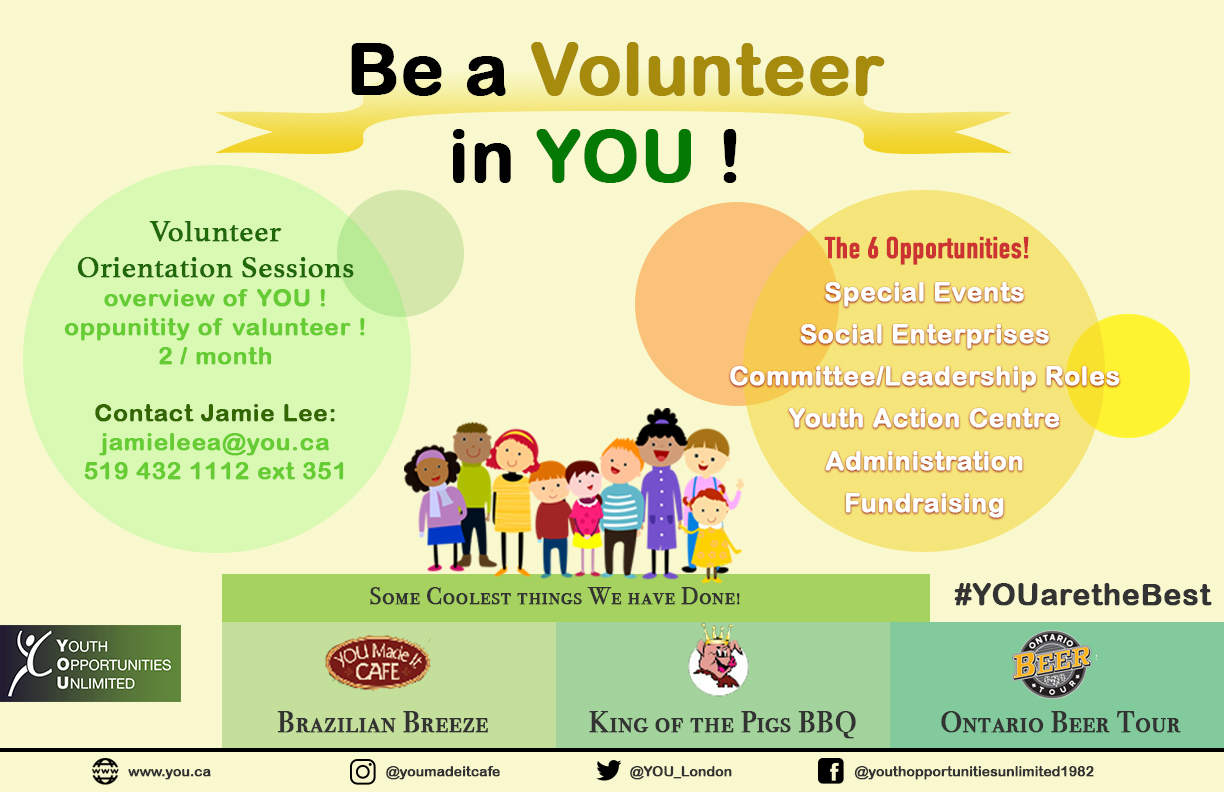 3/125
[Speaker Notes: yche872_poster.jpg]
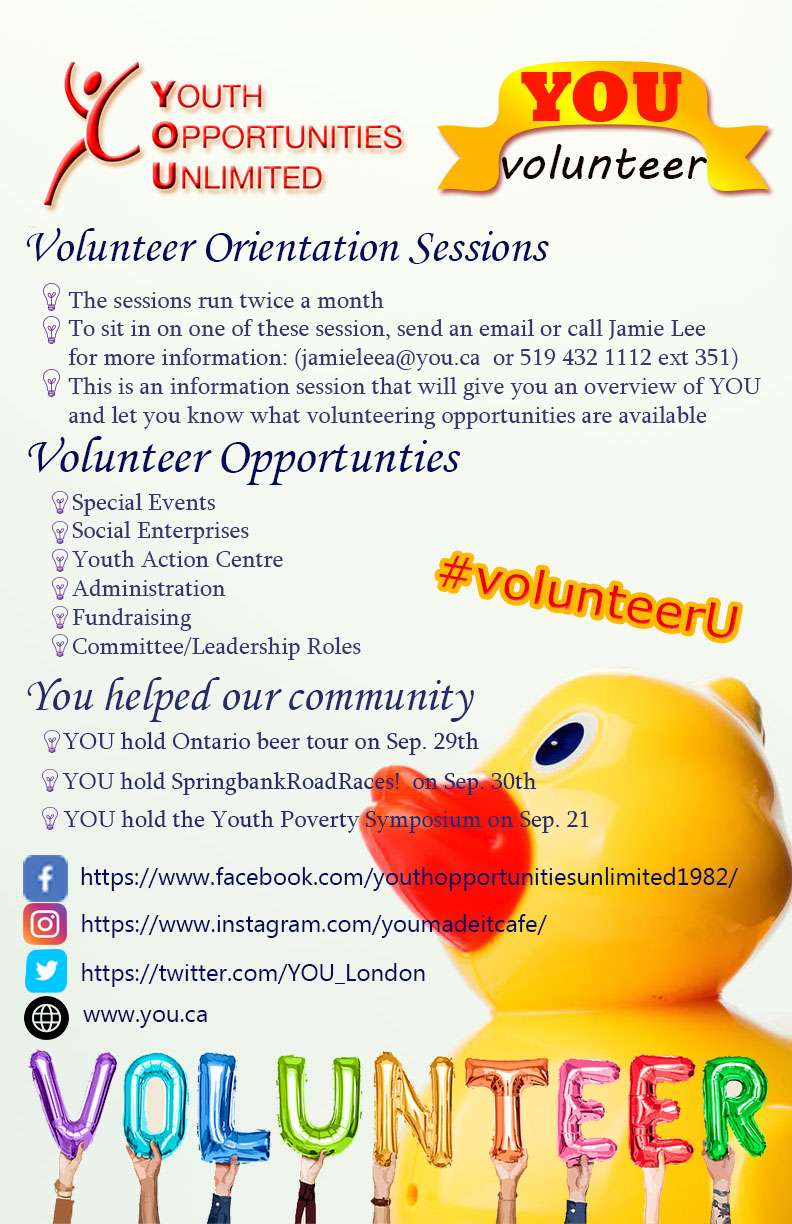 4/125
[Speaker Notes: yche2322_poster.jpg]
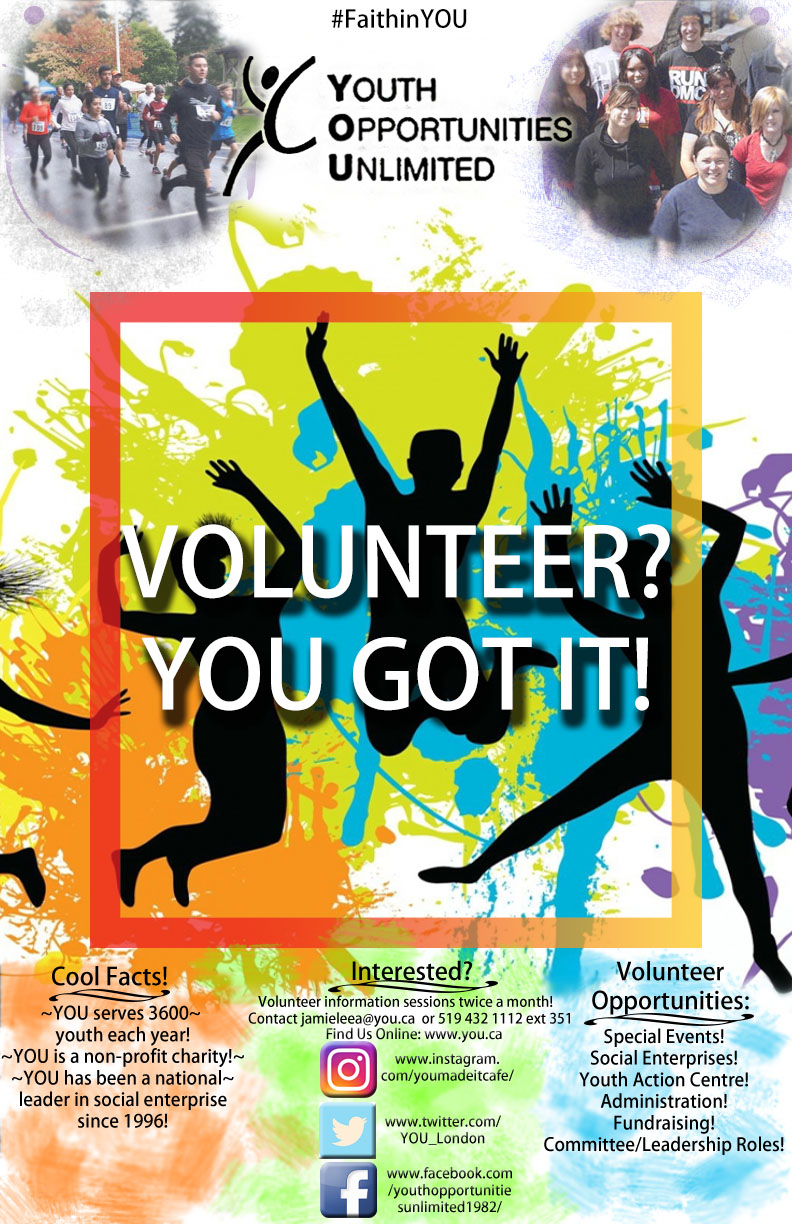 5/125
[Speaker Notes: yche2285_poster.jpg]
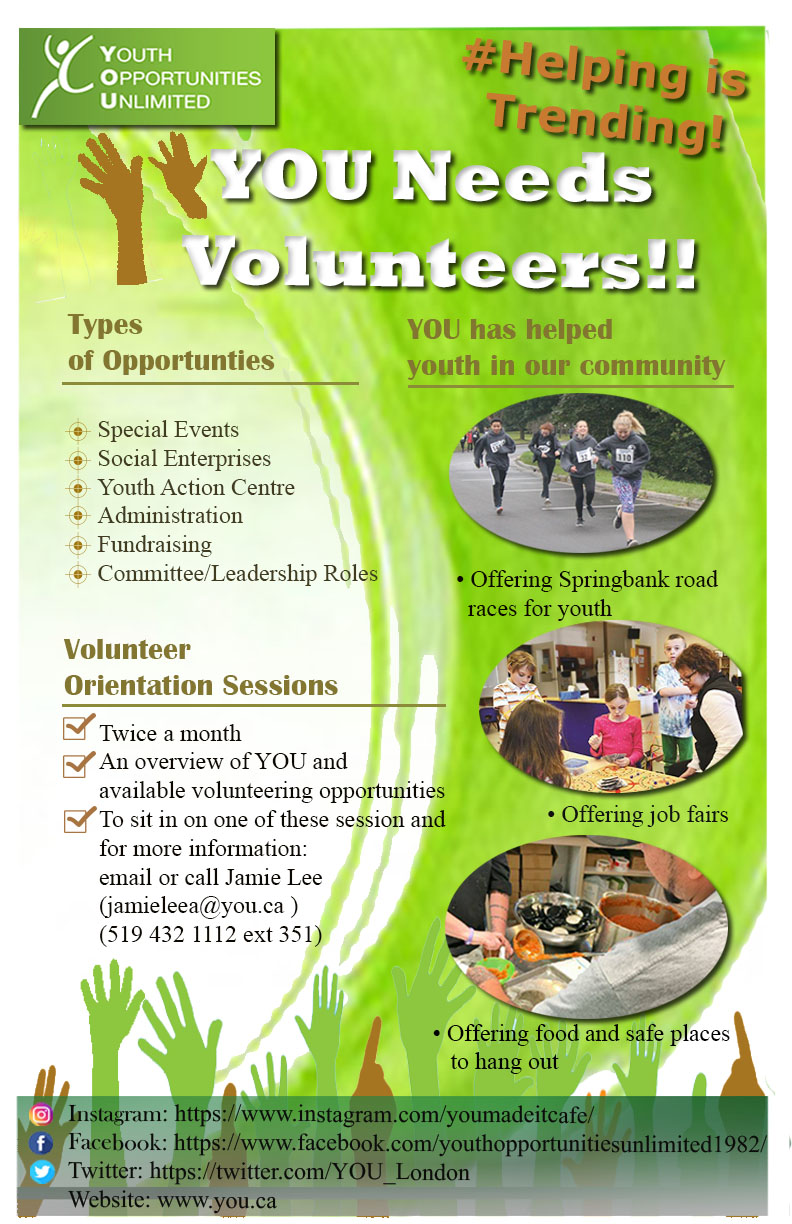 6/125
[Speaker Notes: xchang28_poster.jpg]
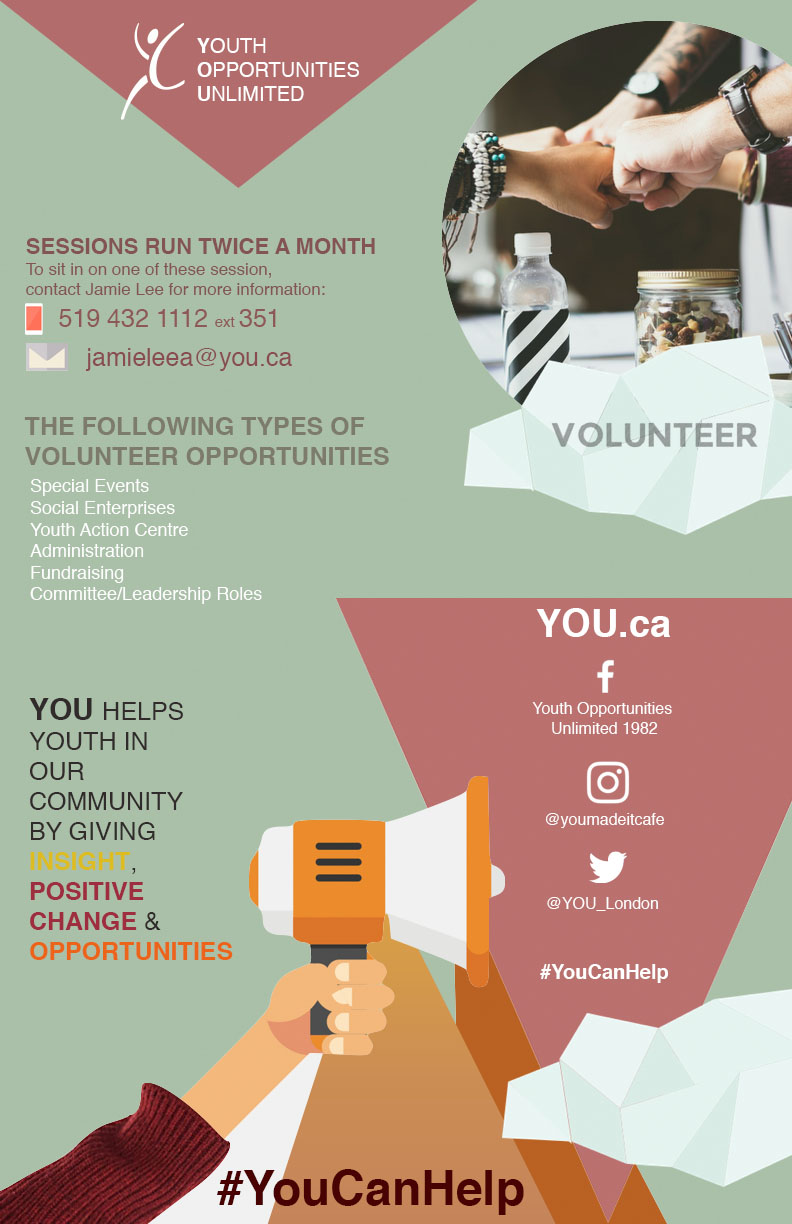 7/125
[Speaker Notes: xbonato_poster.jpg]
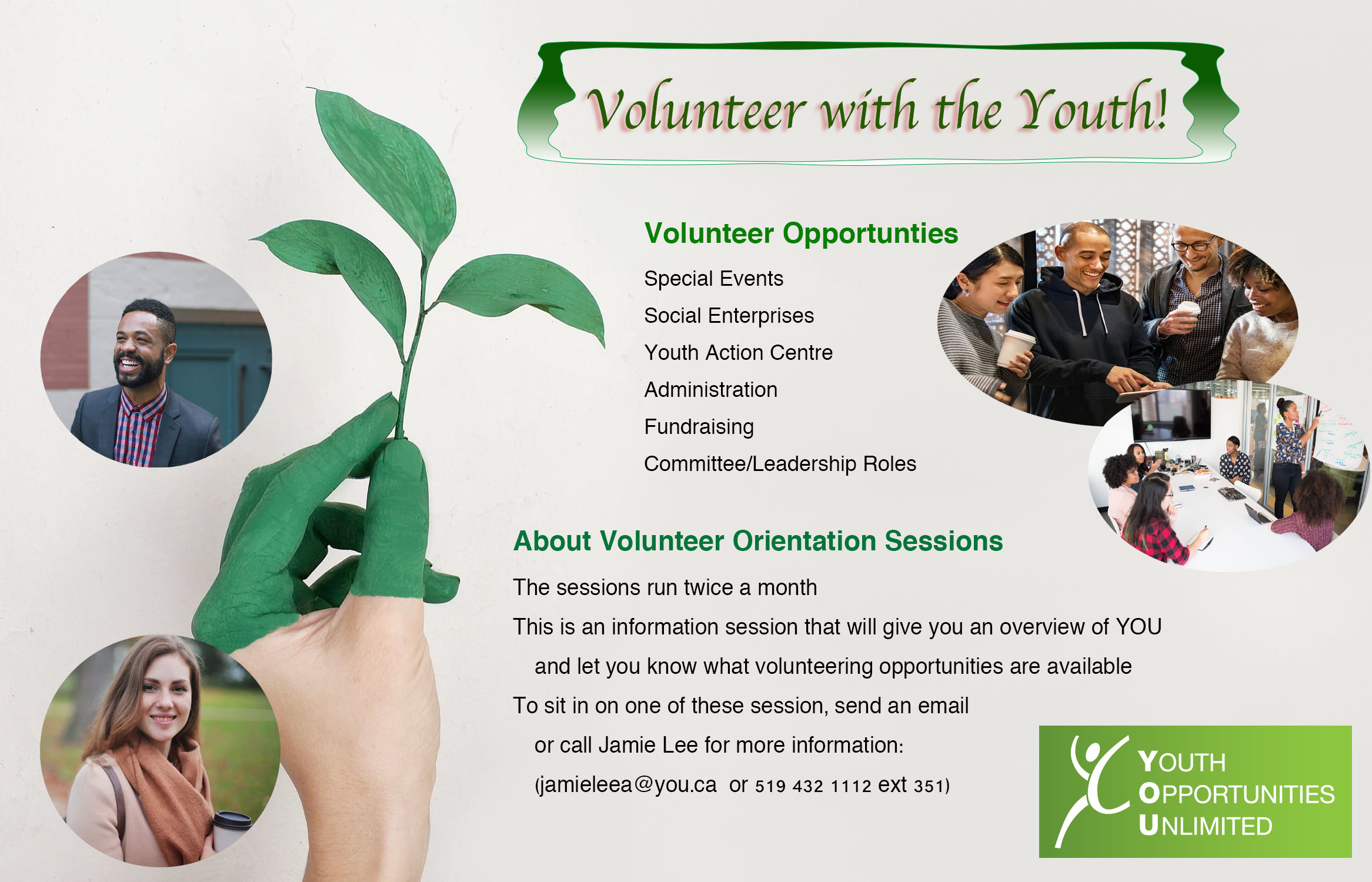 8/125
[Speaker Notes: wche5_poster.jpg]
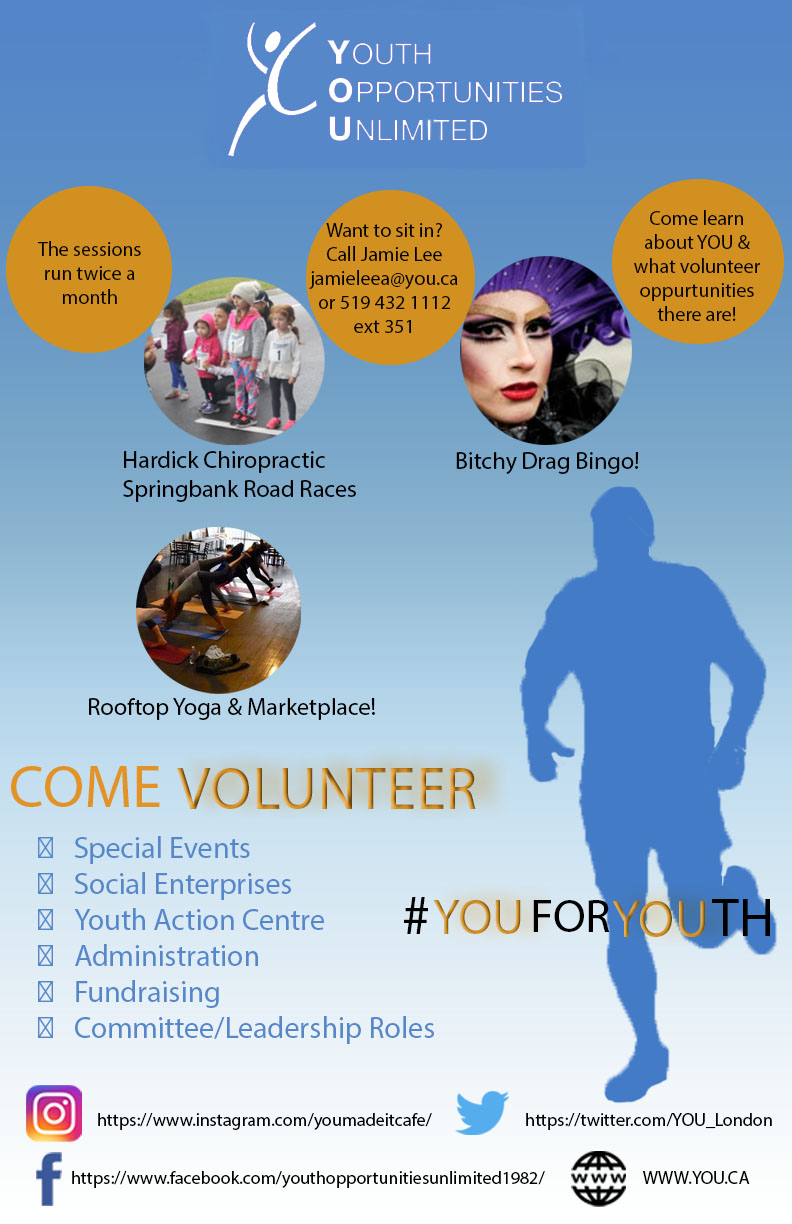 9/125
[Speaker Notes: vcorrado_poster.jpg]
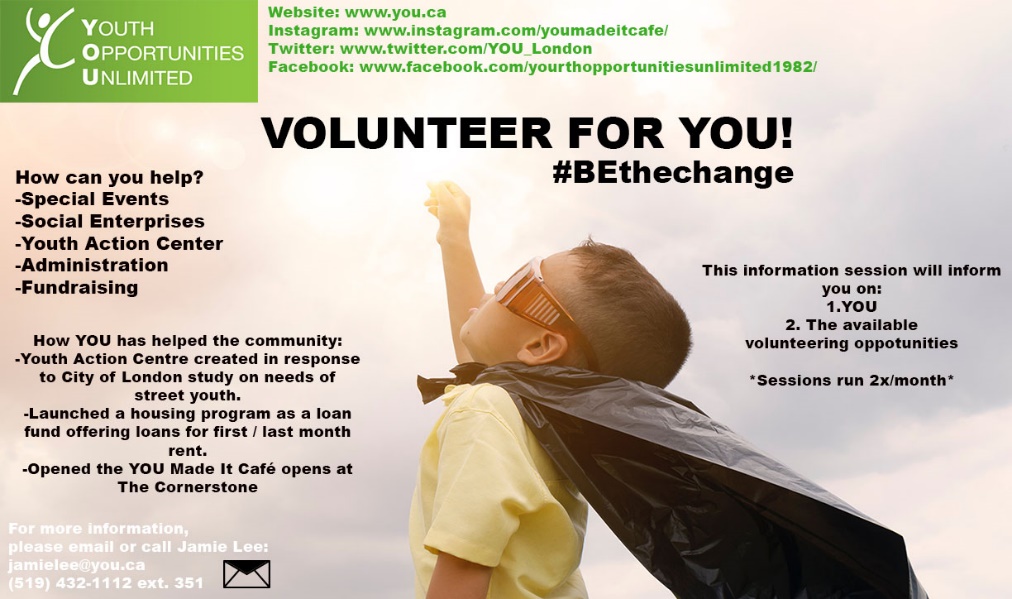 10/125
[Speaker Notes: vaggari_poster.jpg]
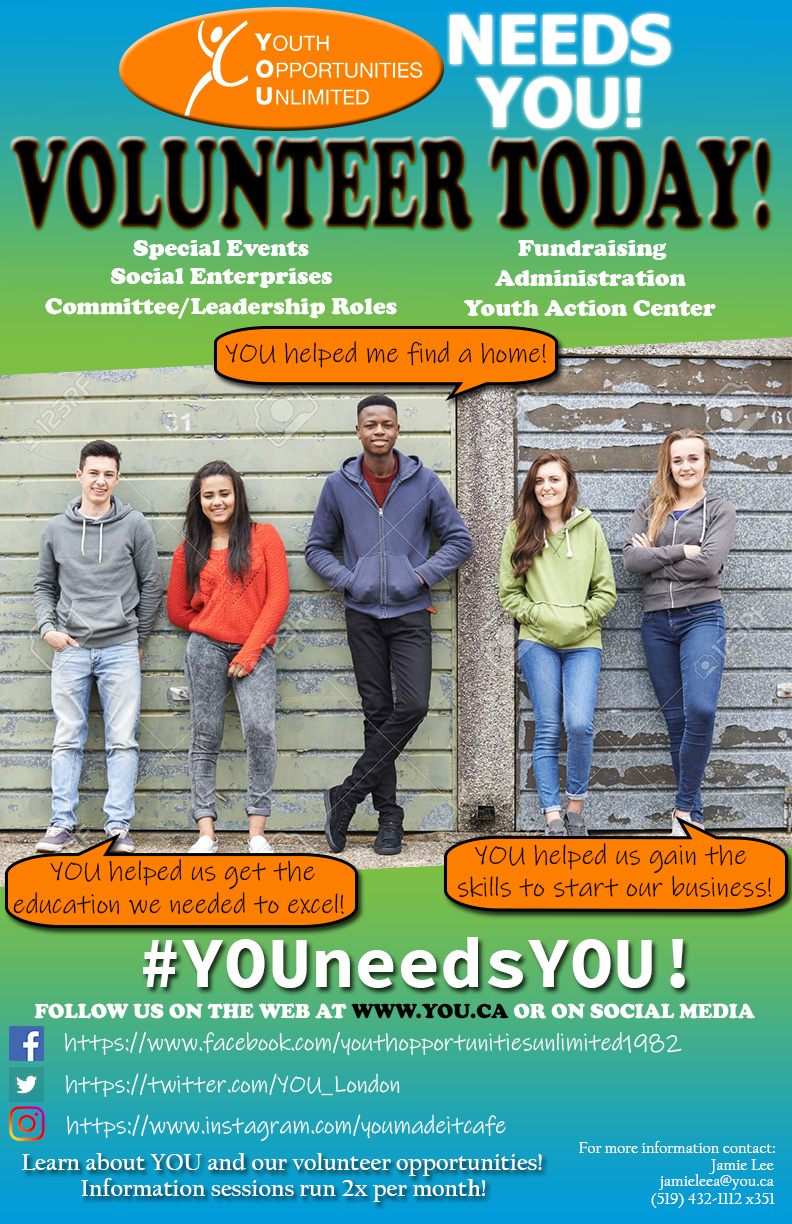 11/125
[Speaker Notes: tcarte8_poster.jpg]
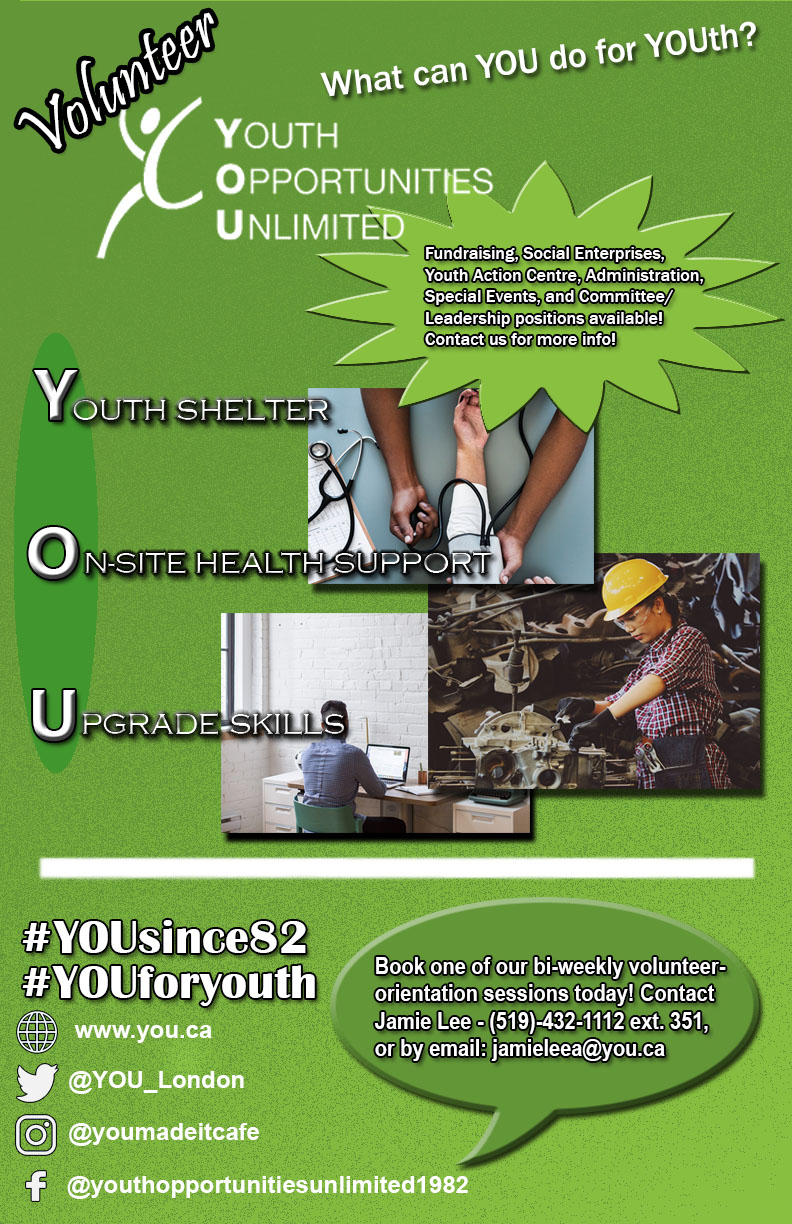 12/125
[Speaker Notes: tcarpen5_poster.jpg]
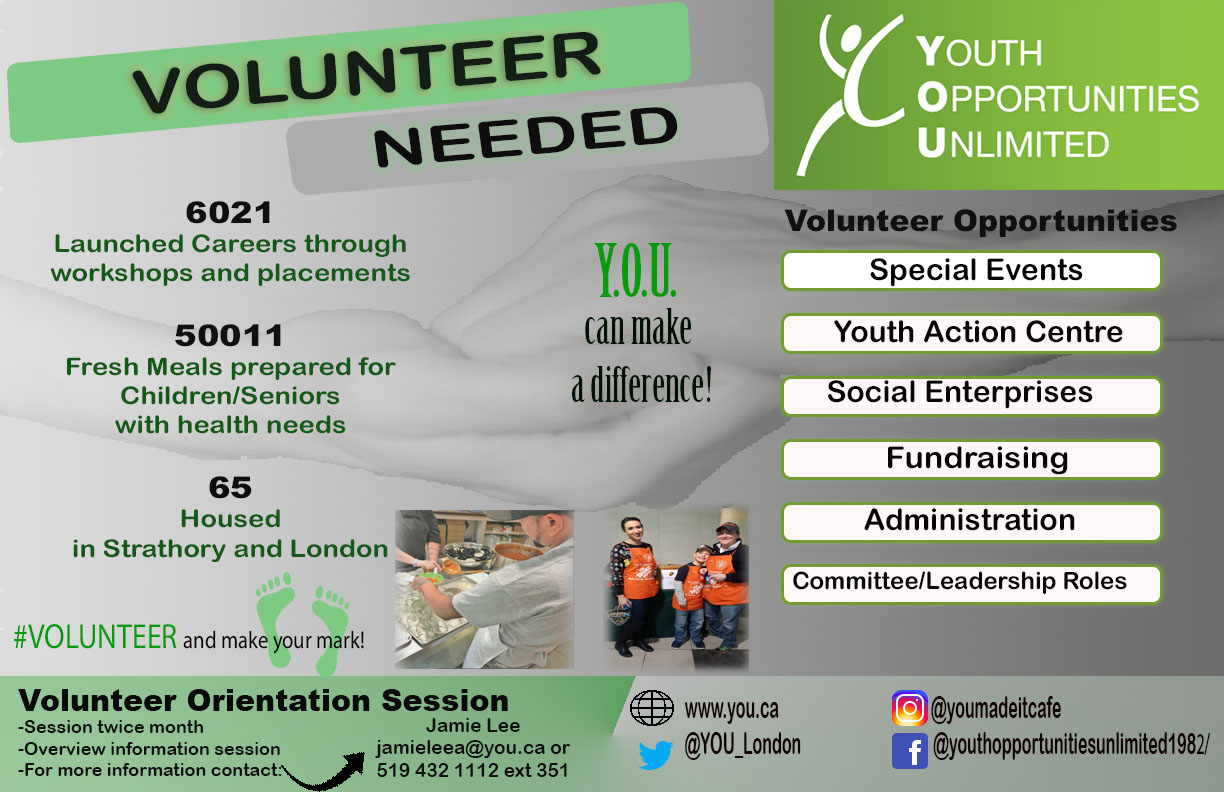 13/125
[Speaker Notes: tatassi_poster.jpg]
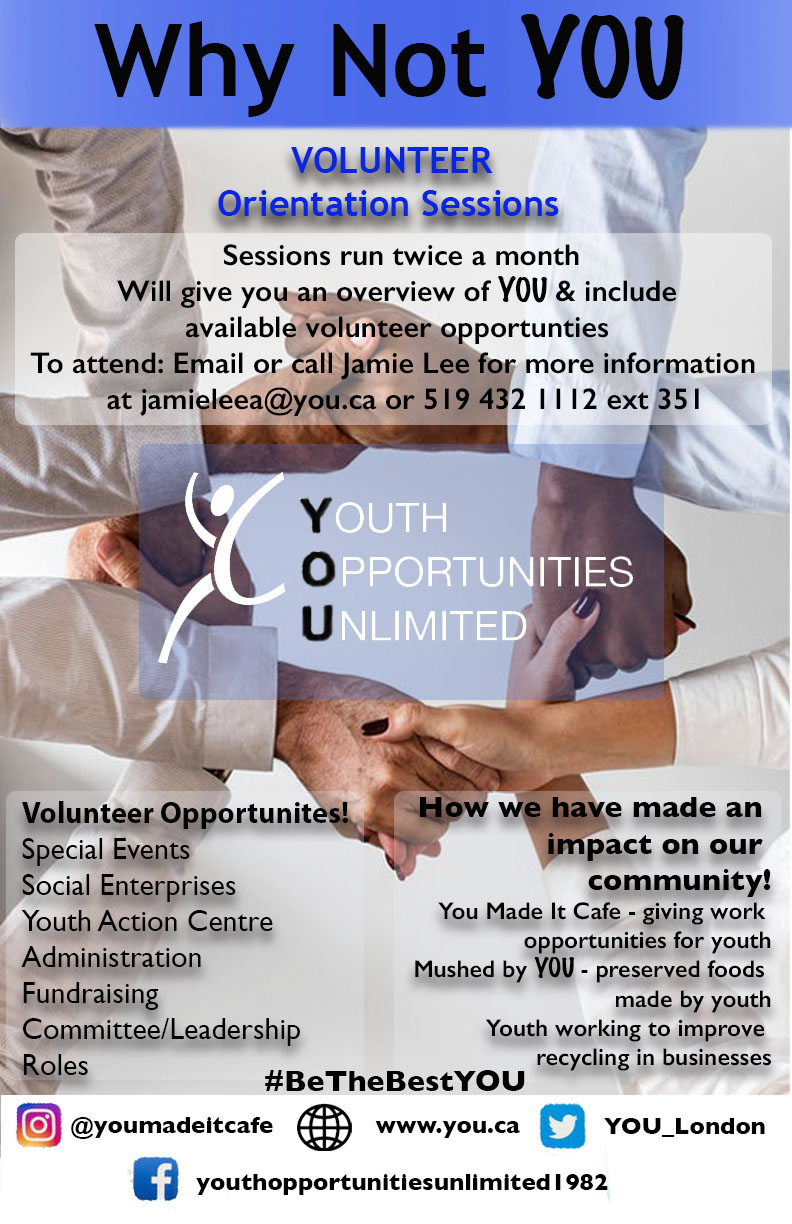 14/125
[Speaker Notes: tarmst27_poster.jpg]
15/125
[Speaker Notes: tarmand_poster.jpg]
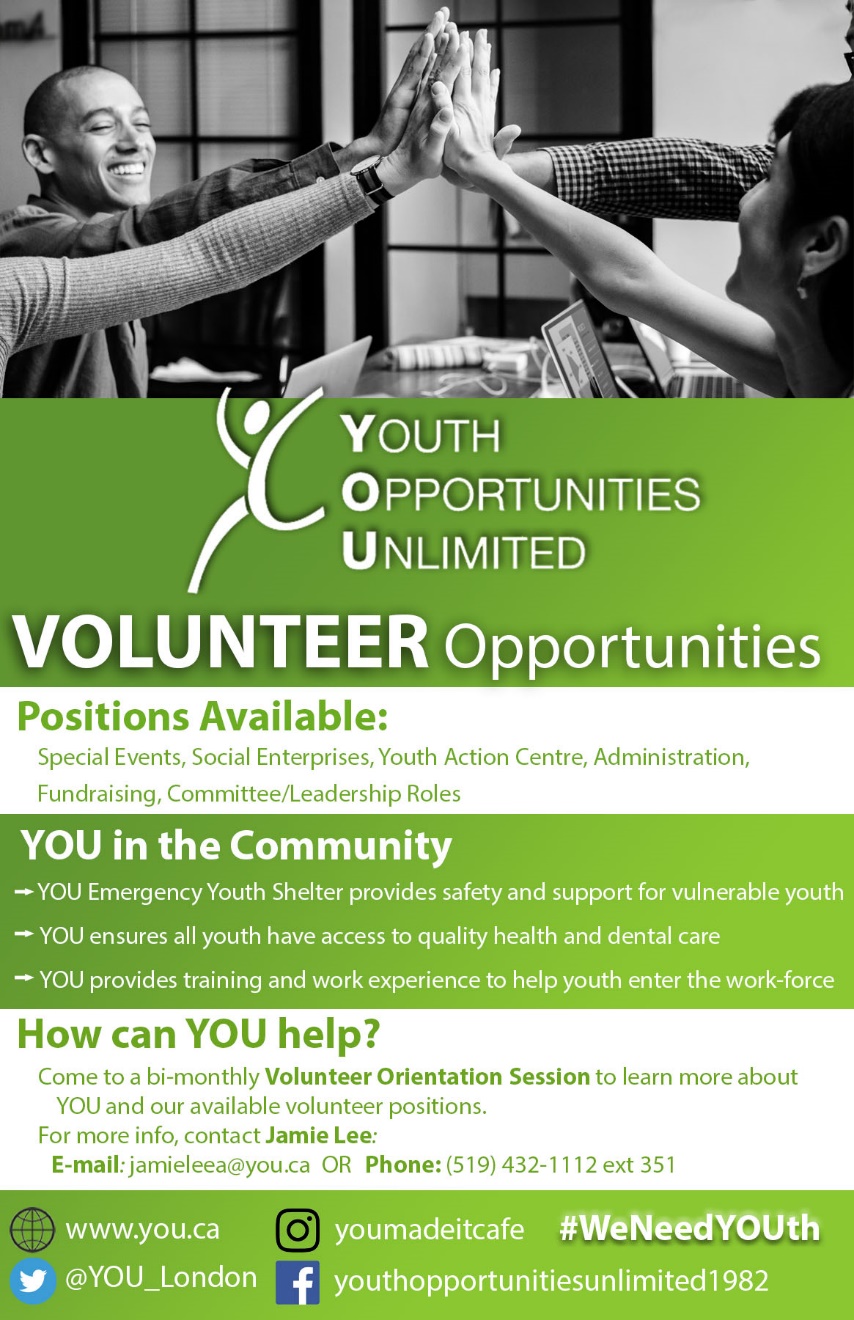 16/125
[Speaker Notes: tallan4_poster.jpg]
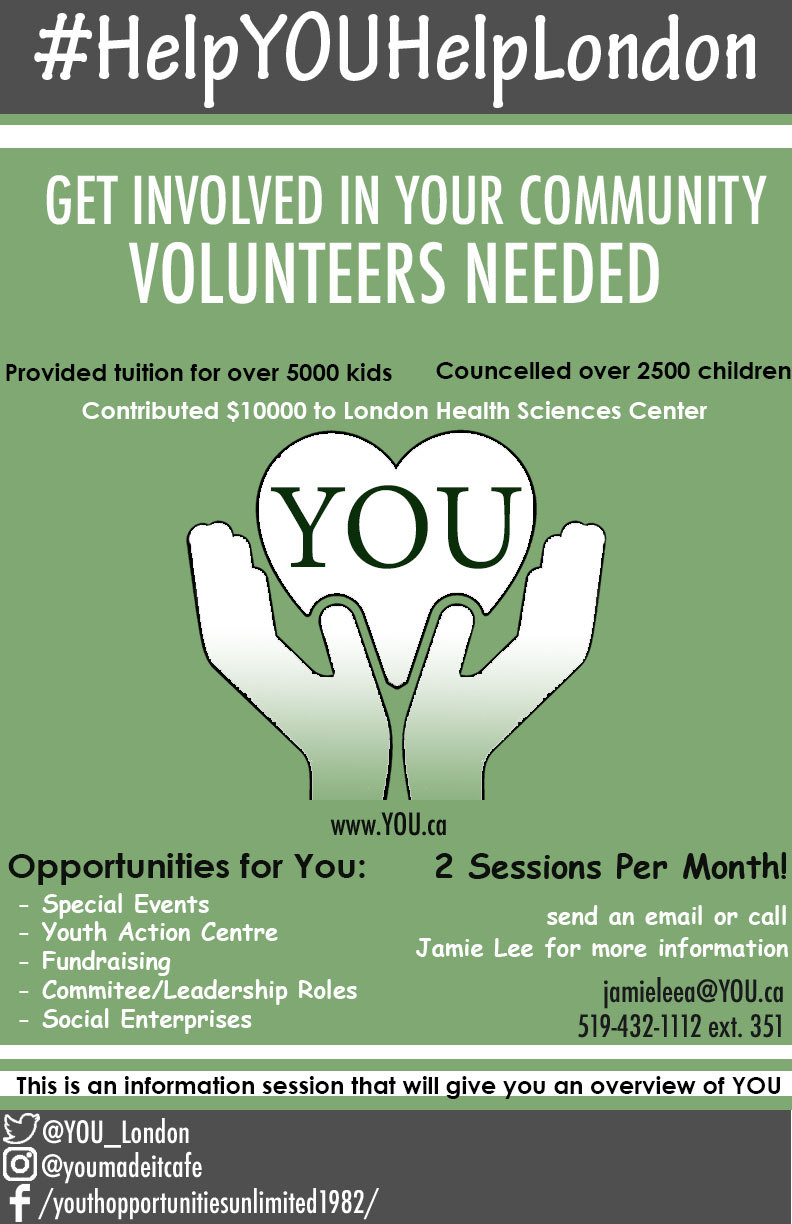 17/125
[Speaker Notes: sdama2_poster.jpg]
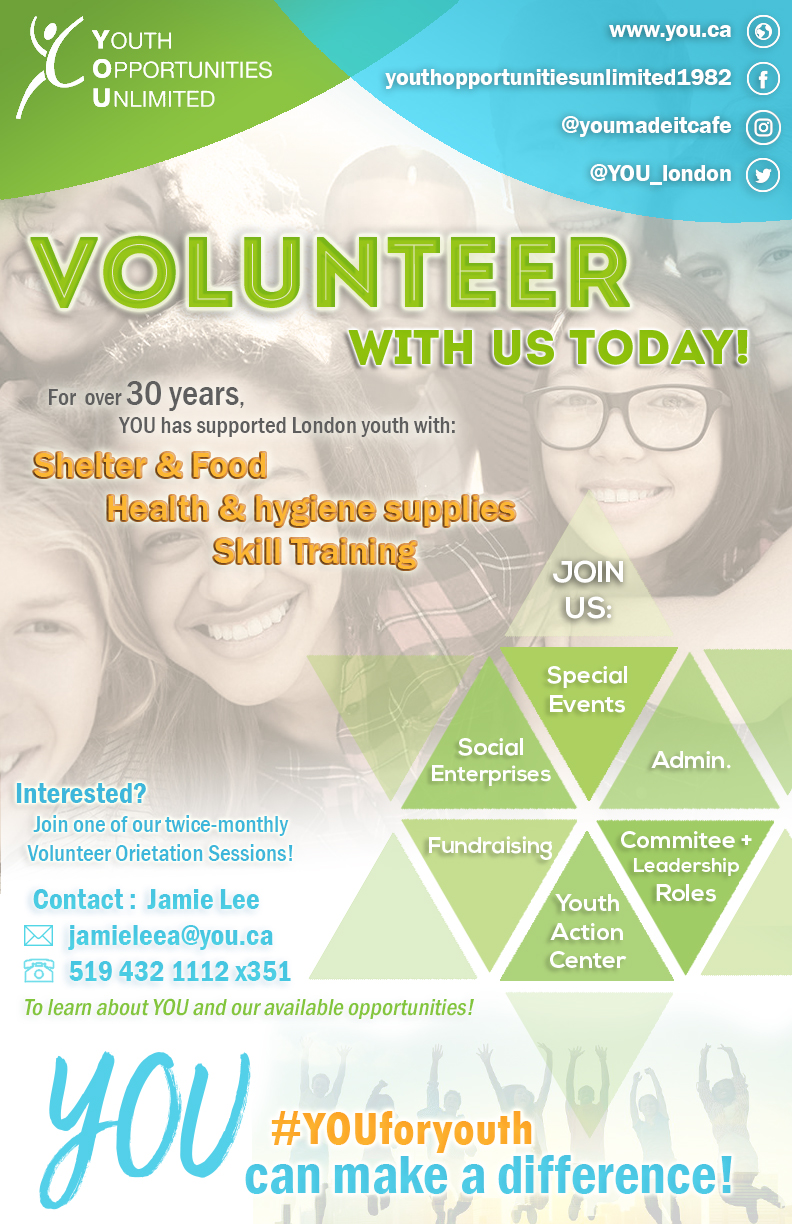 18/125
[Speaker Notes: scui29_poster.jpg]
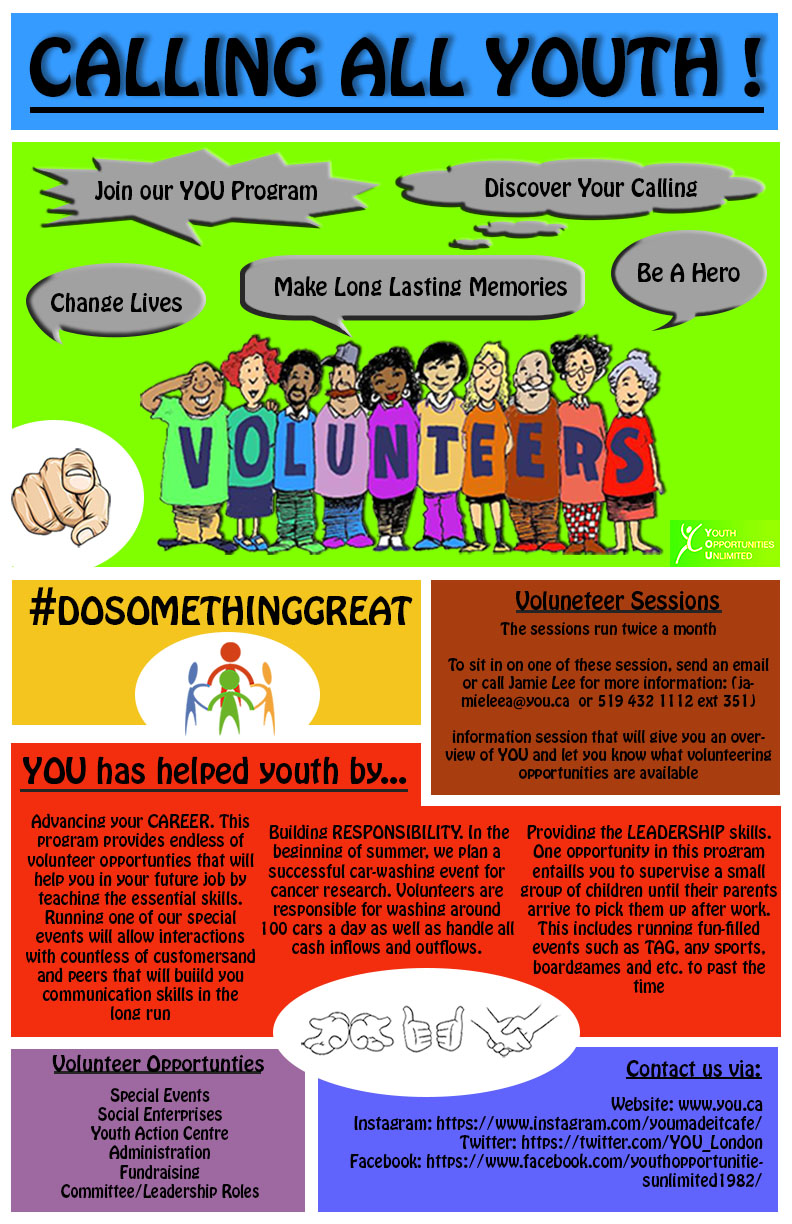 19/125
[Speaker Notes: schun68_poster.jpg]
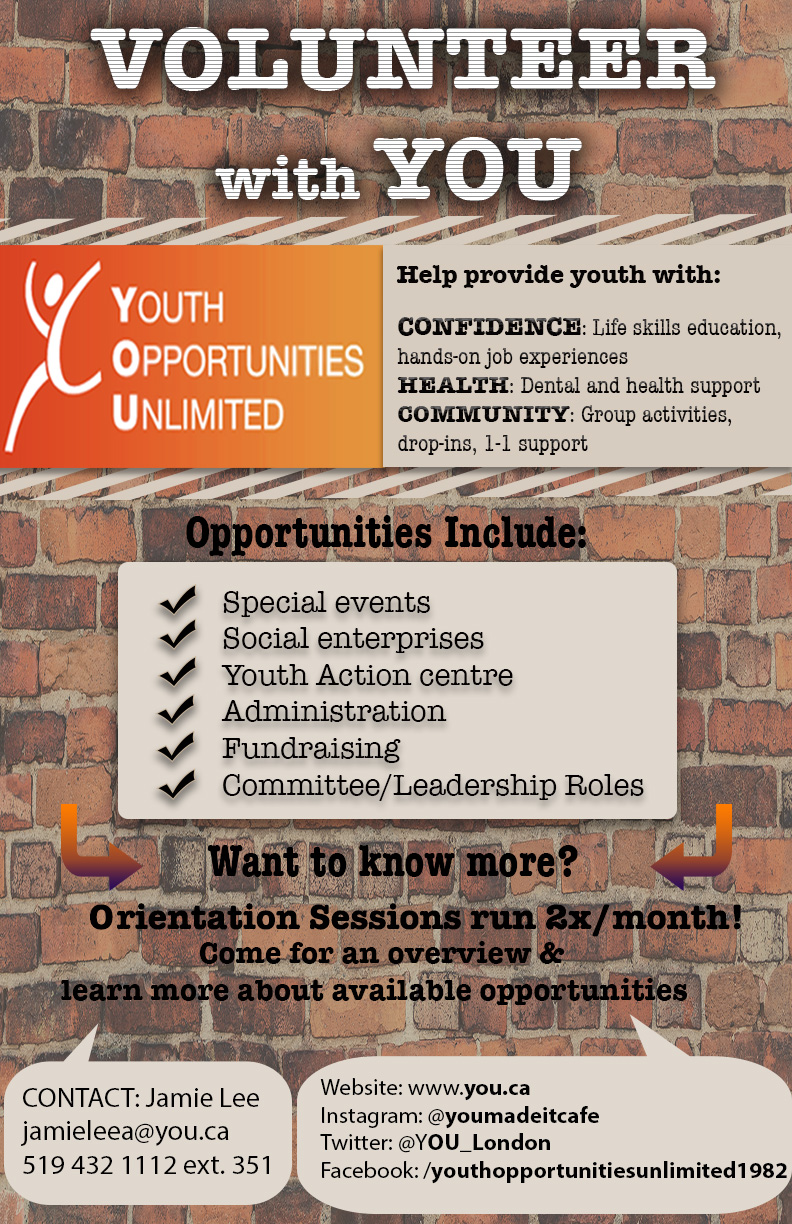 20/125
[Speaker Notes: schen728_poster.jpg]
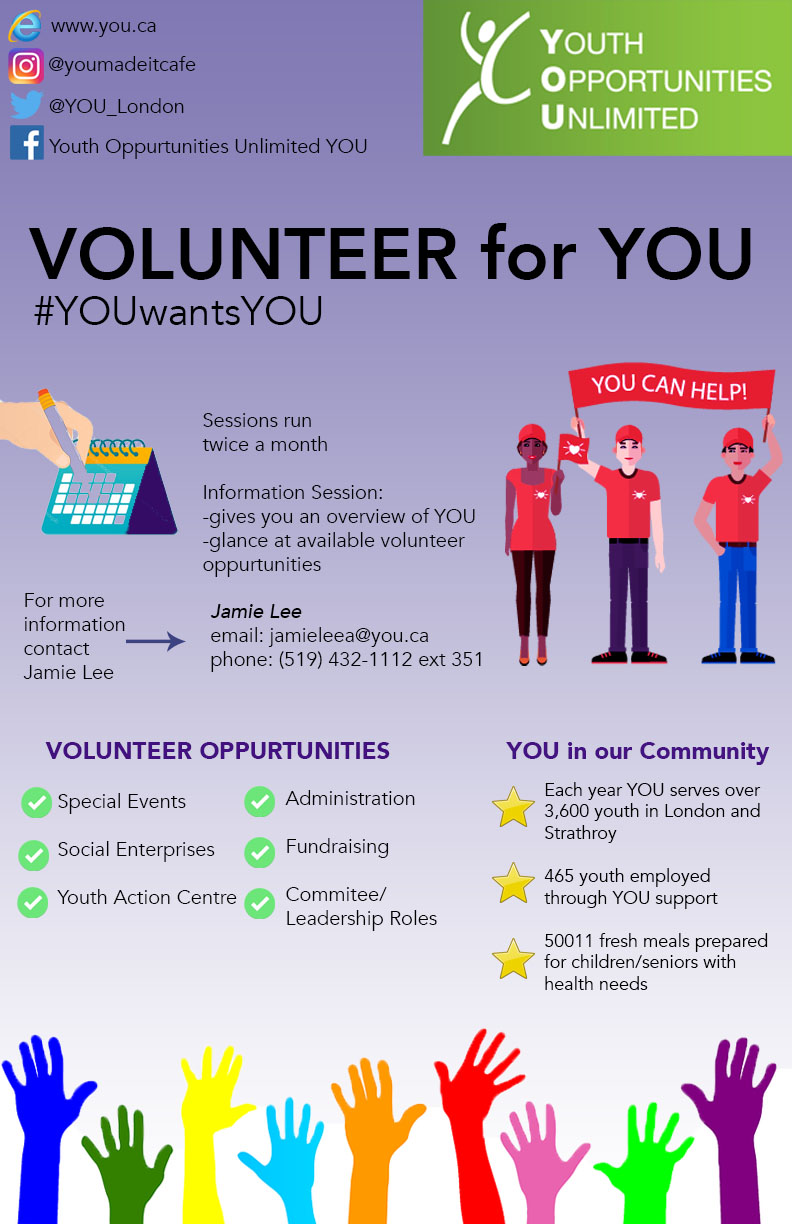 21/125
[Speaker Notes: schagan3_poster.jpg]
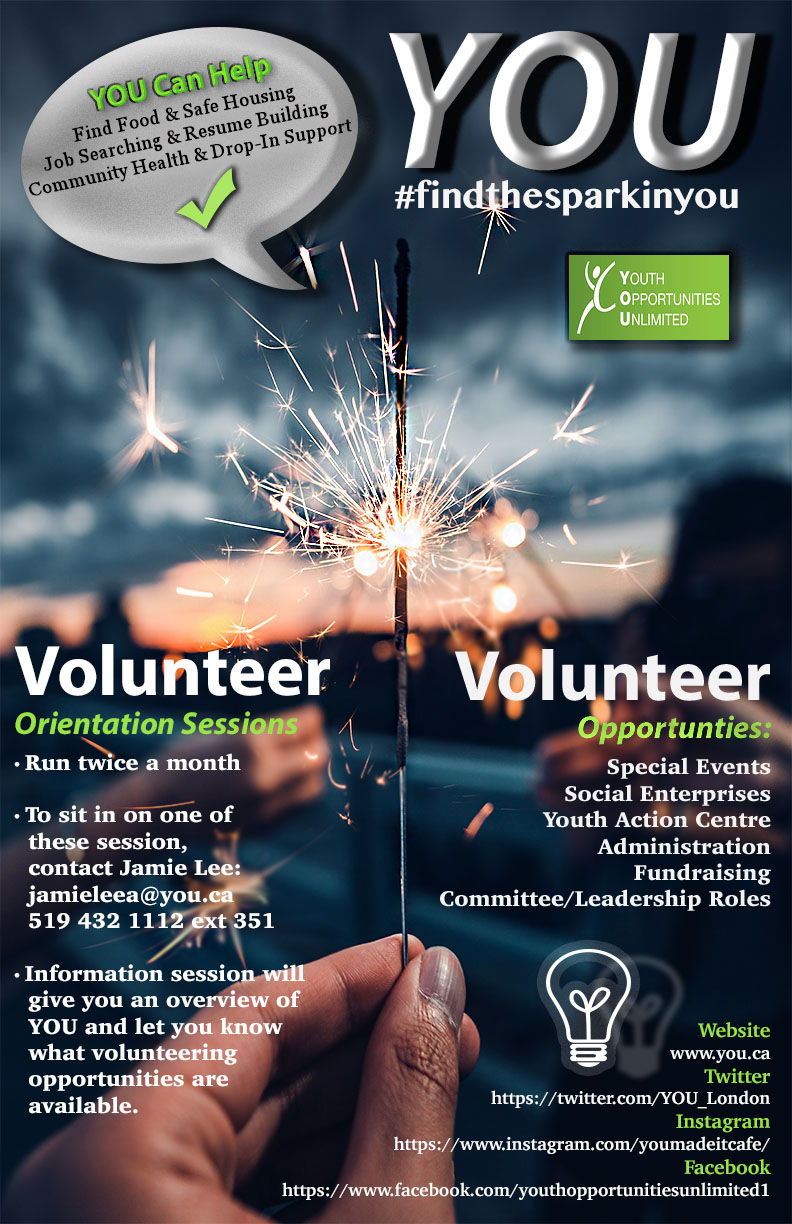 22/125
[Speaker Notes: scaramic_poster.jpg]
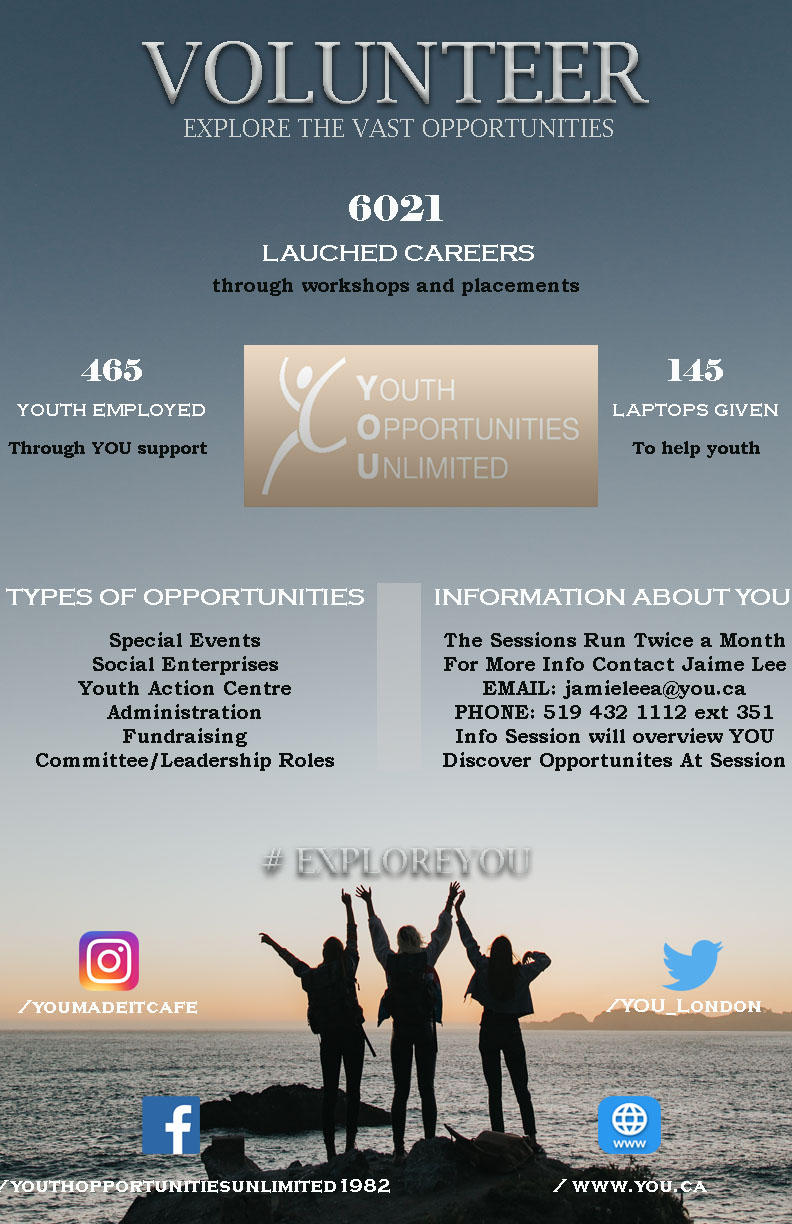 23/125
[Speaker Notes: sbhull2_poster.jpg]
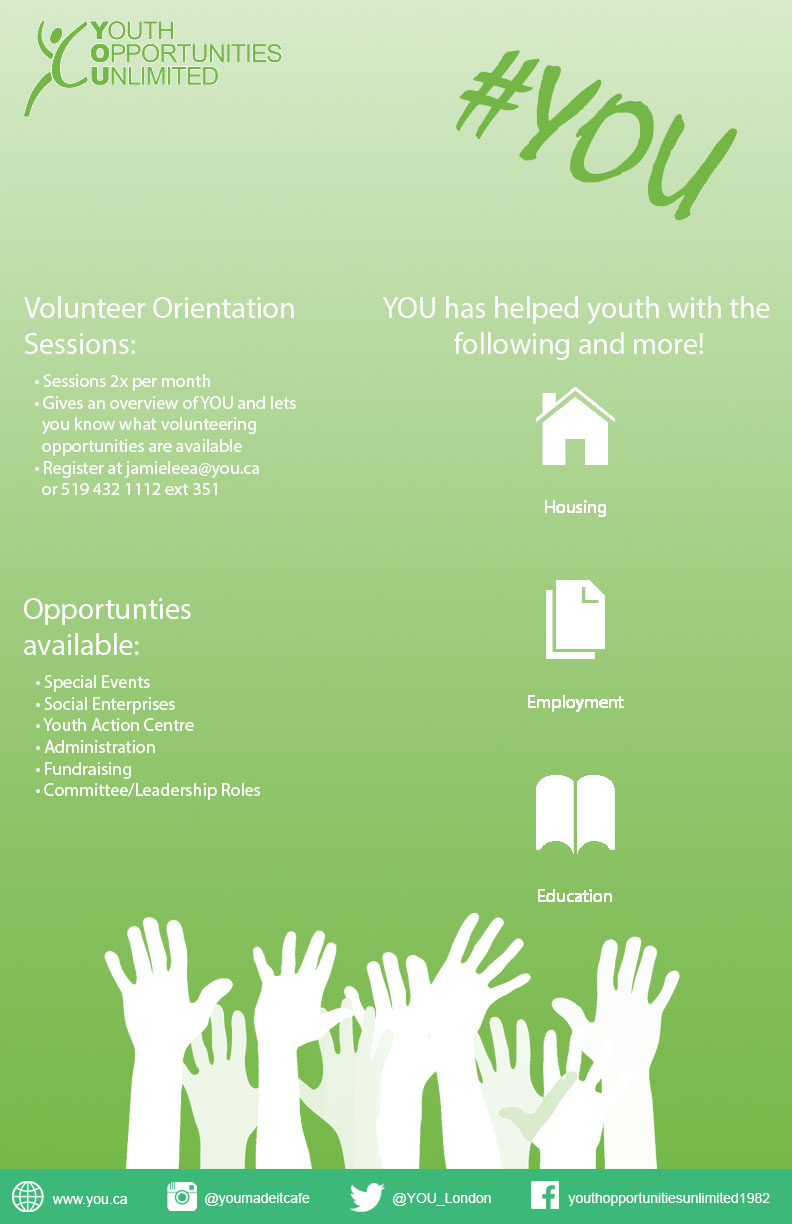 24/125
[Speaker Notes: sbhardw8_poster.jpg]
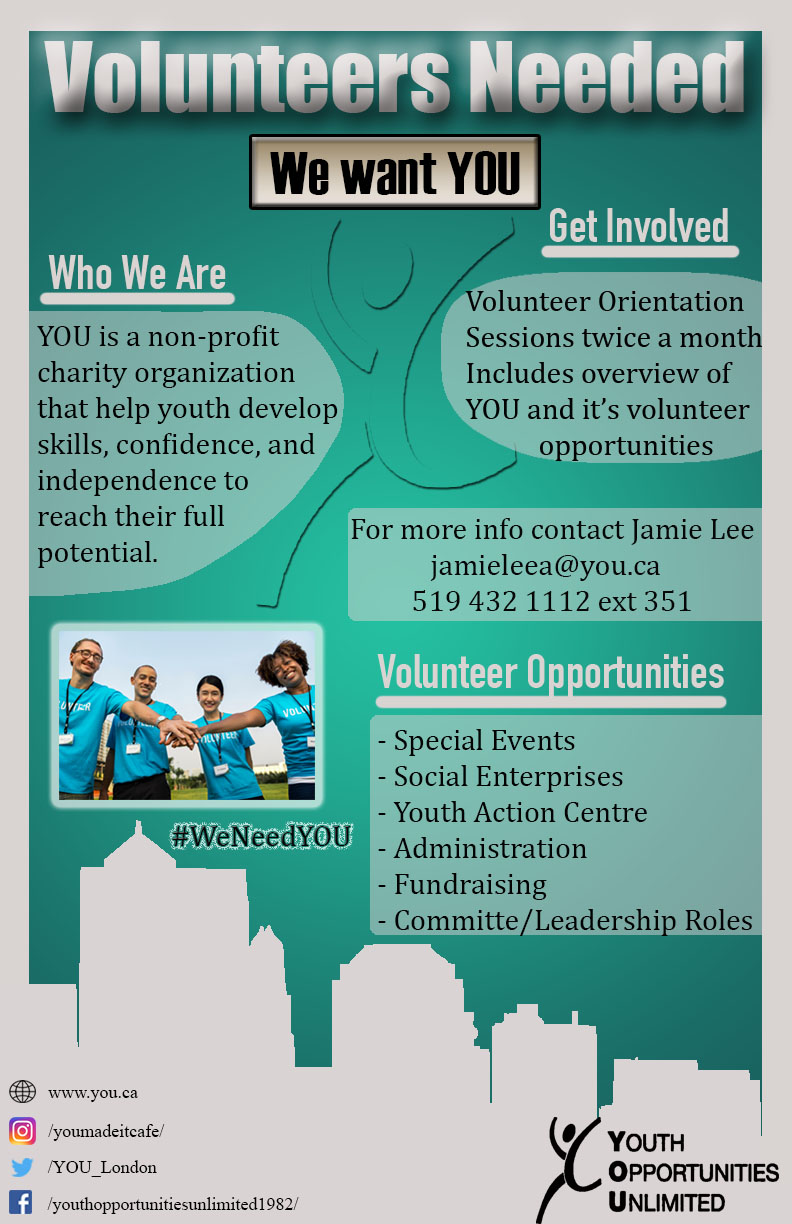 25/125
[Speaker Notes: sbal7_poster.jpg]
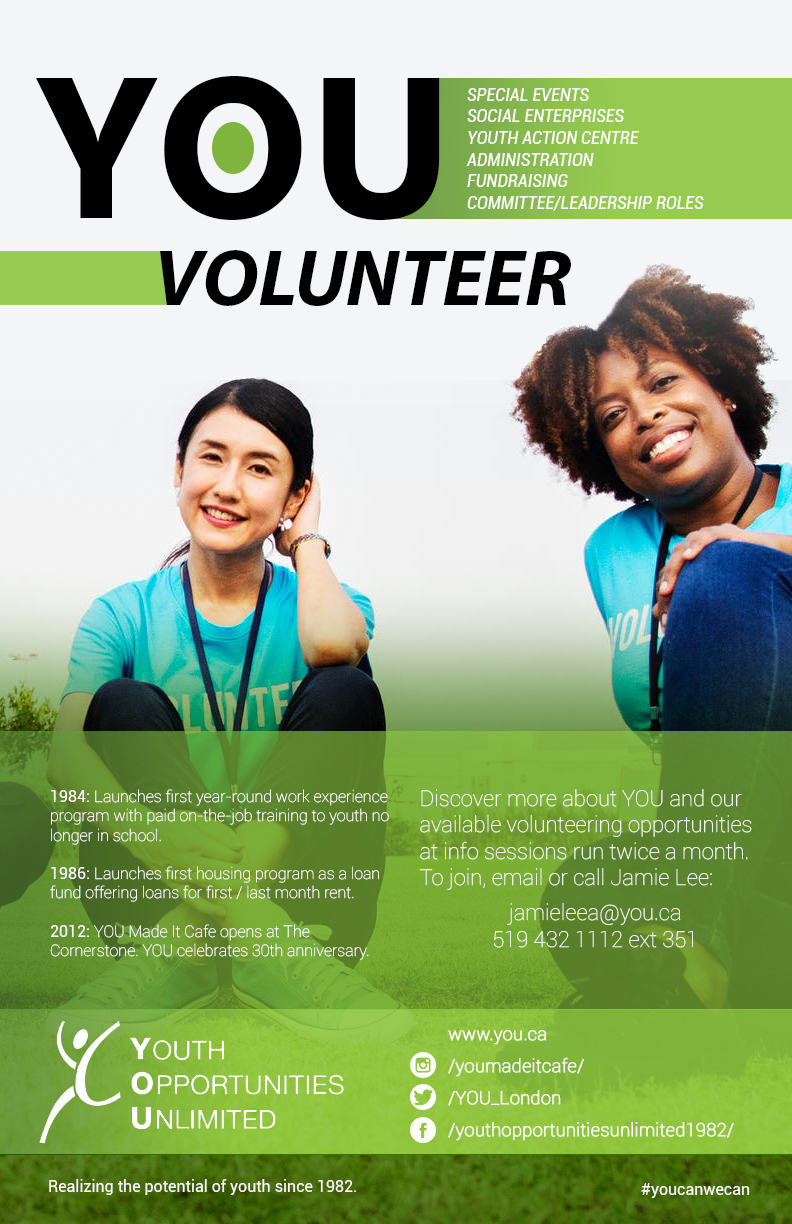 26/125
[Speaker Notes: sande42_poster.jpg]
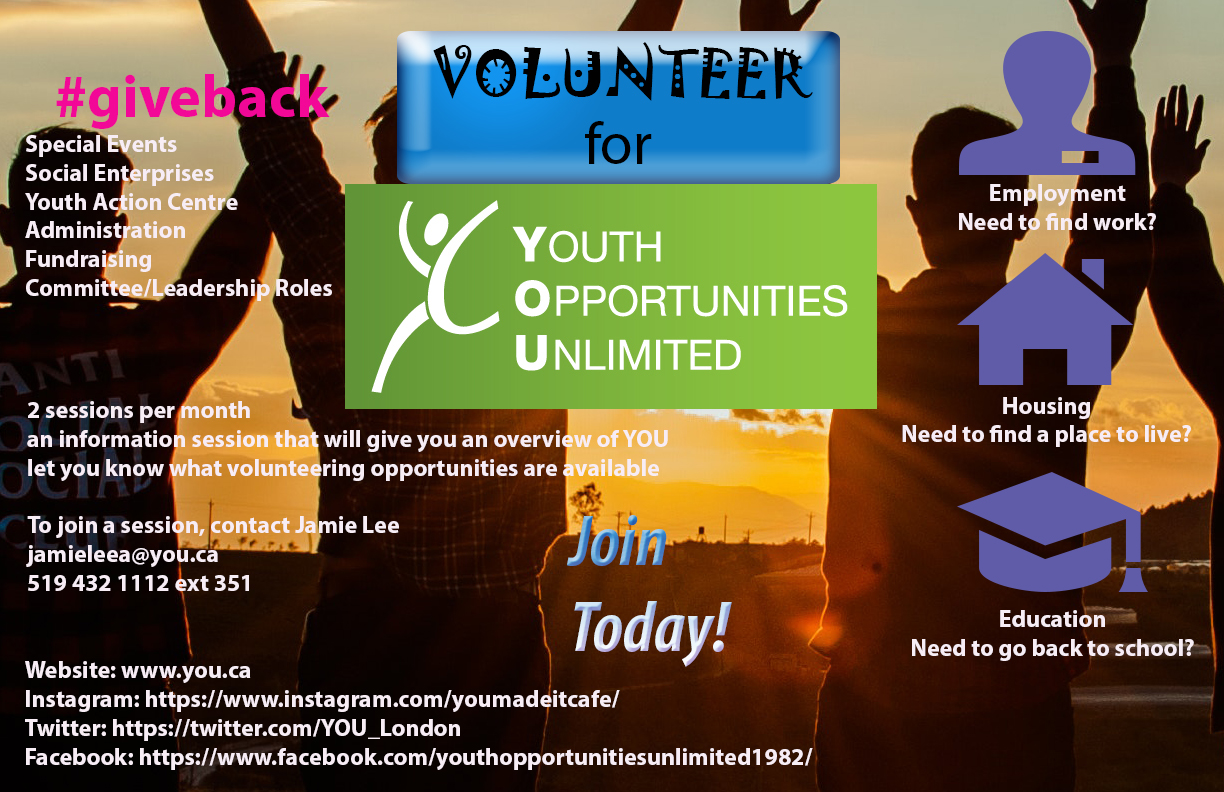 27/125
[Speaker Notes: samjad23_poster.jpg]
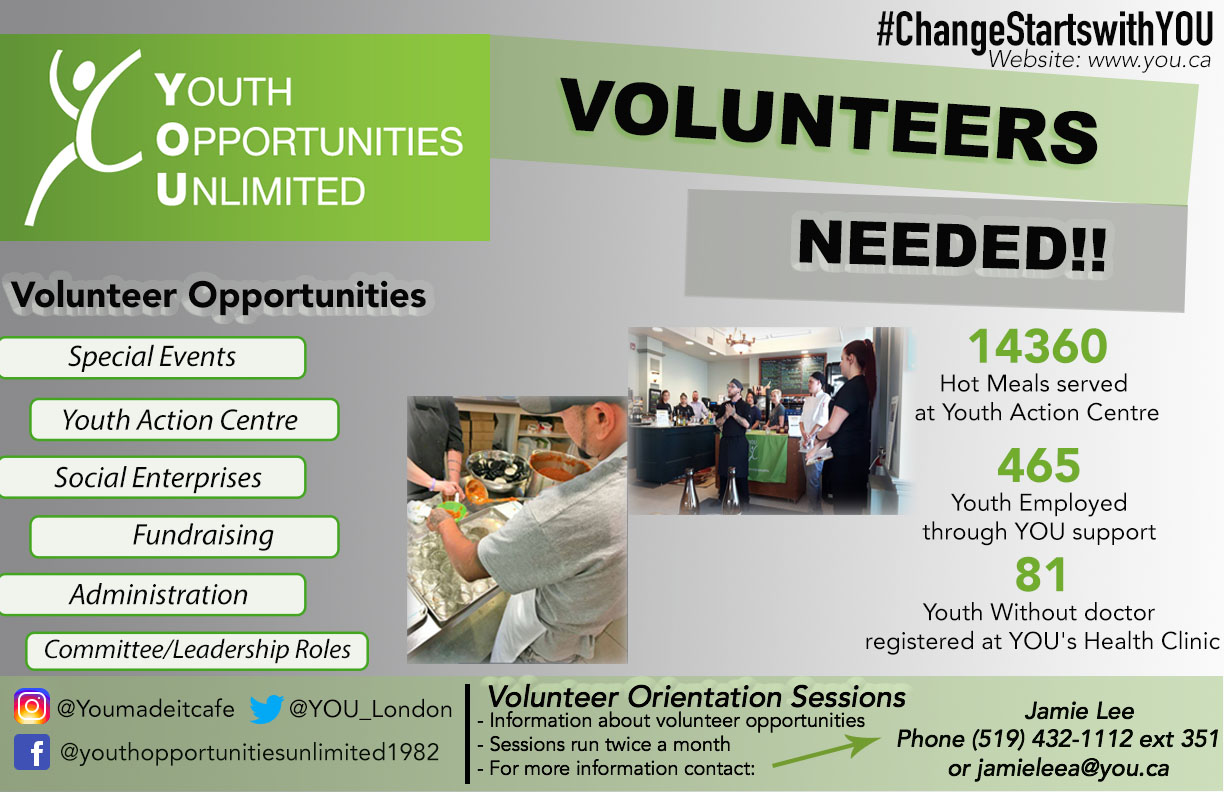 28/125
[Speaker Notes: sali445_poster.jpg]
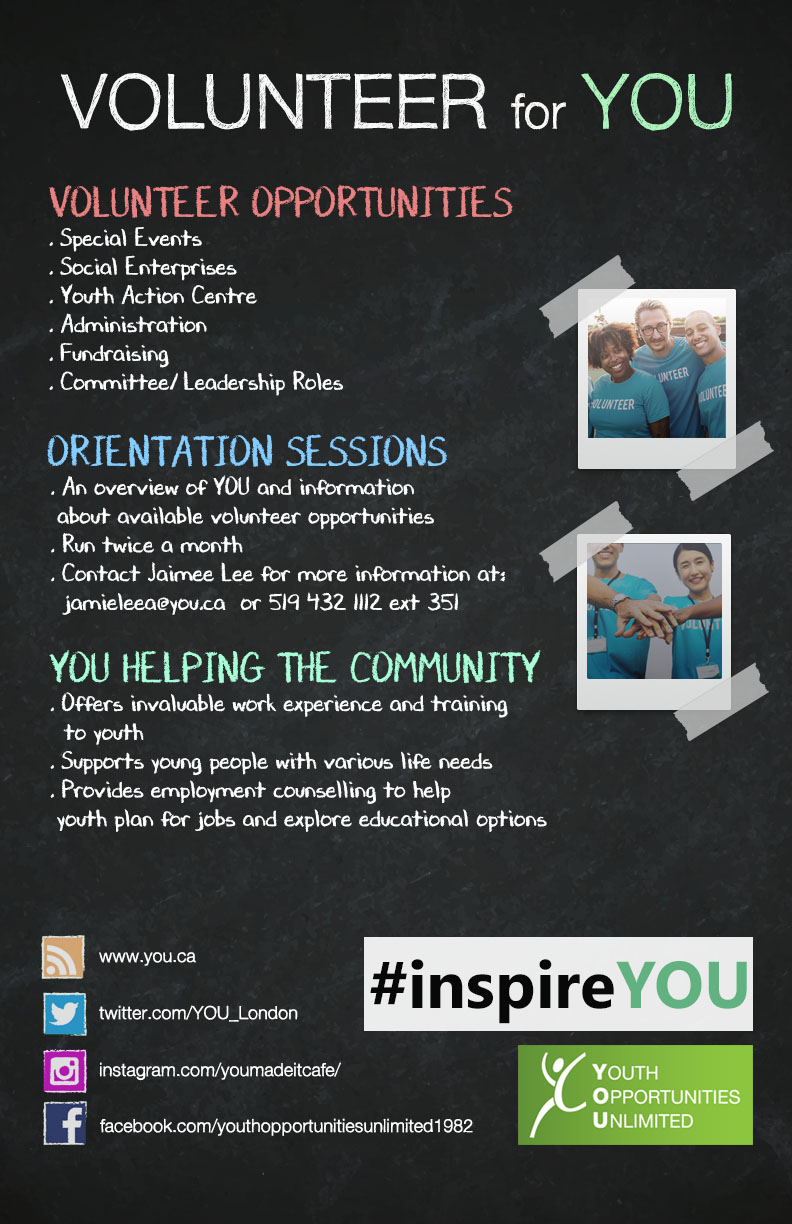 29/125
[Speaker Notes: sali383_poster.jpg]
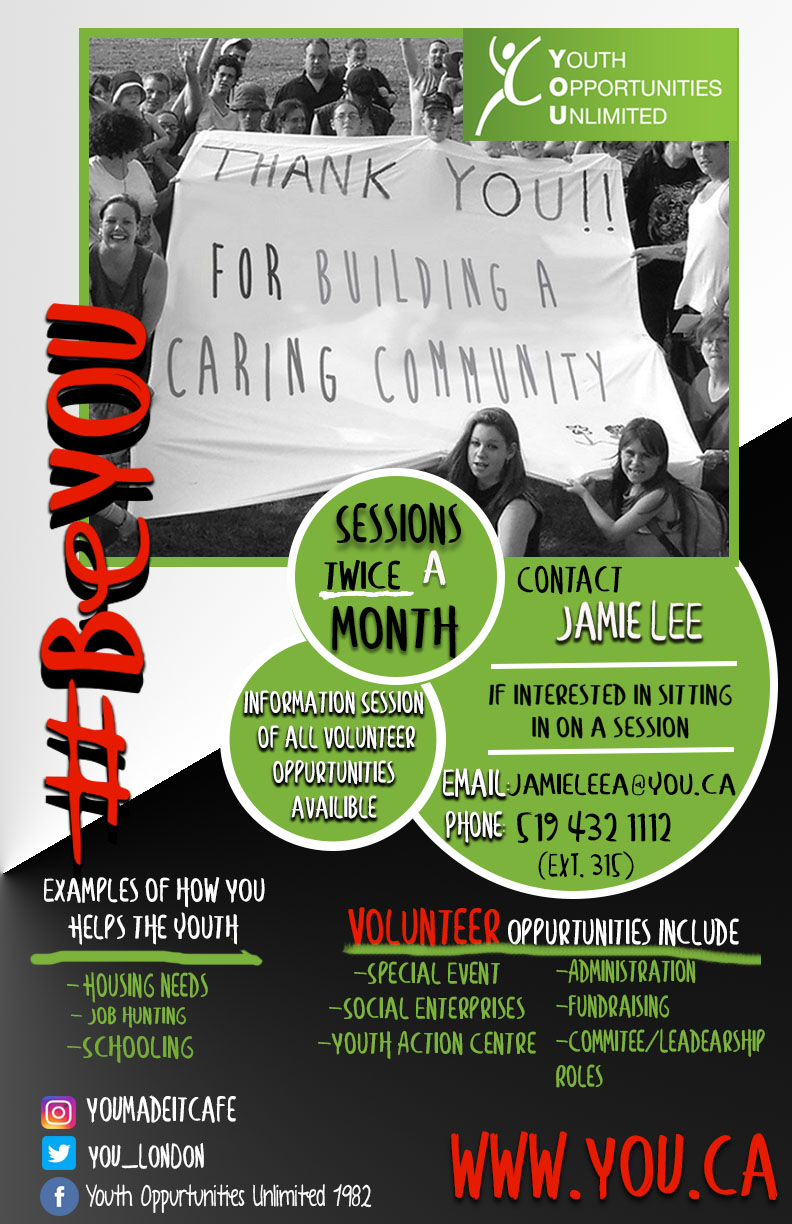 30/125
[Speaker Notes: sadvani4_poster.jpg]
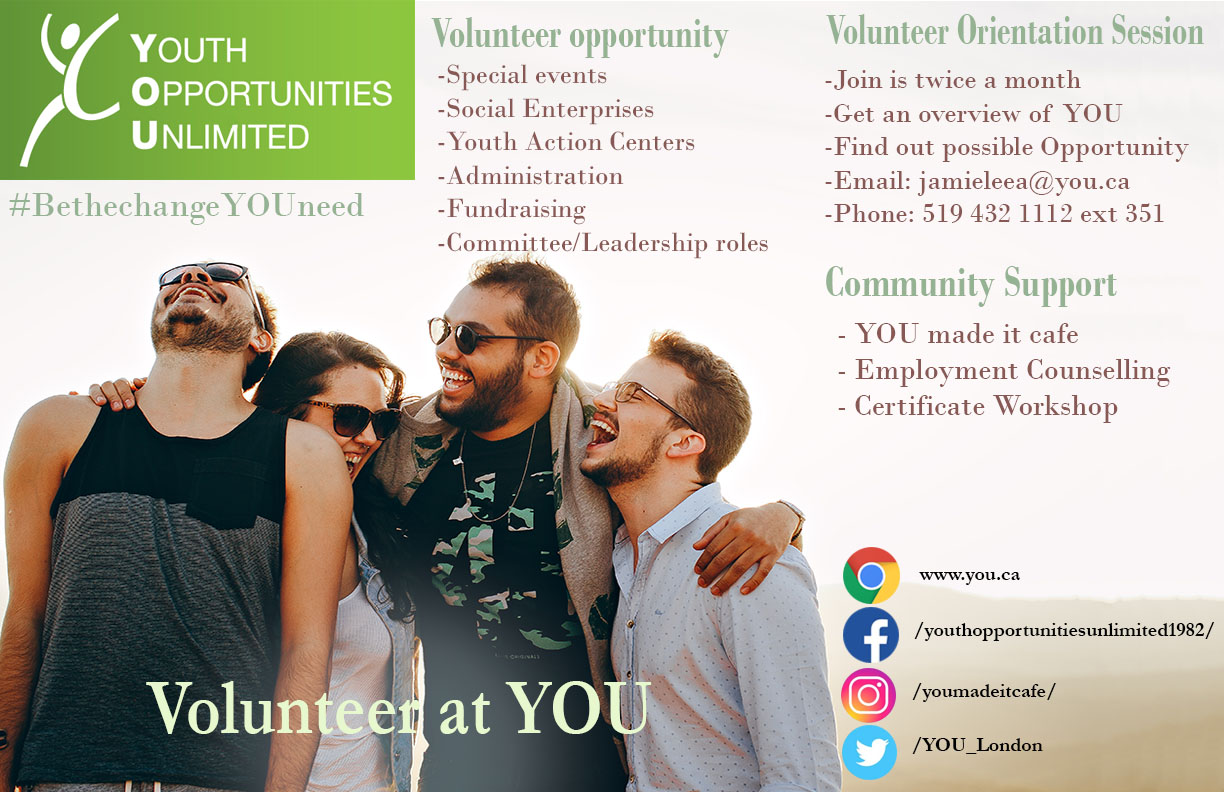 31/125
[Speaker Notes: sadeeb_poster.jpg]
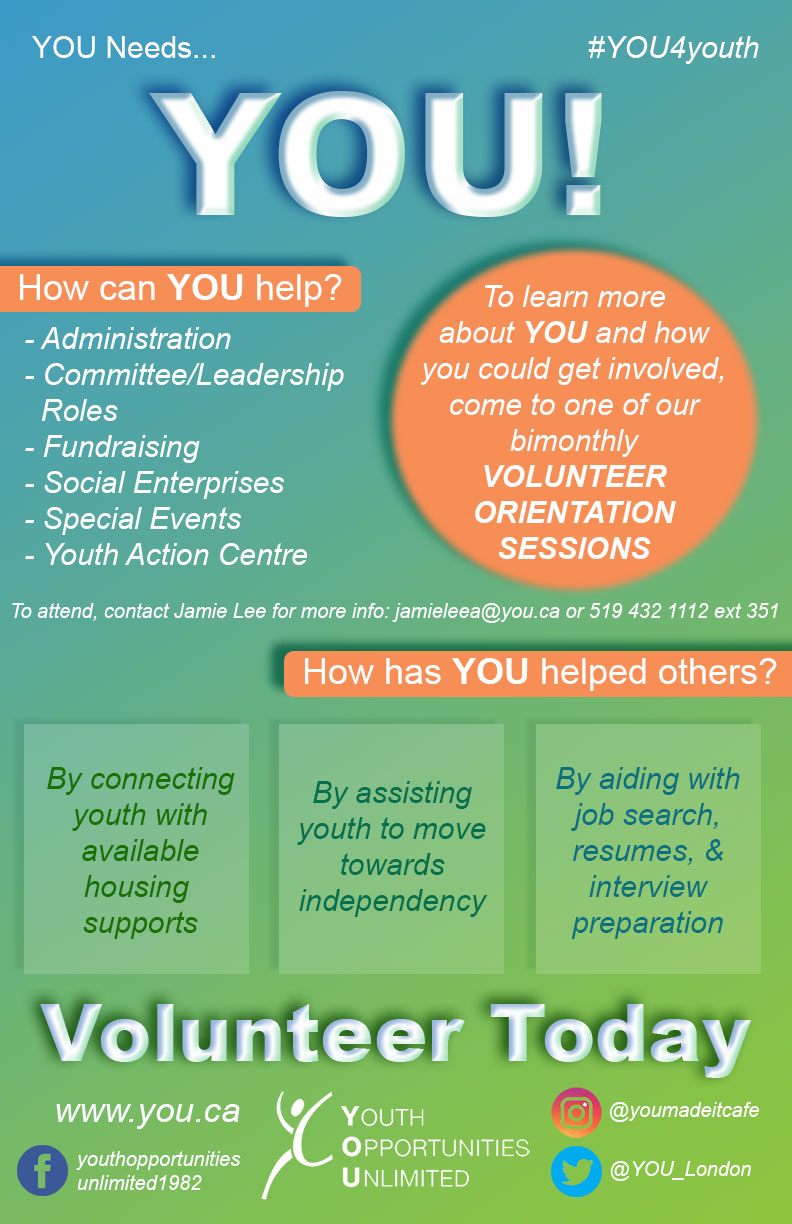 32/125
[Speaker Notes: sabdelm2_poster.jpg]
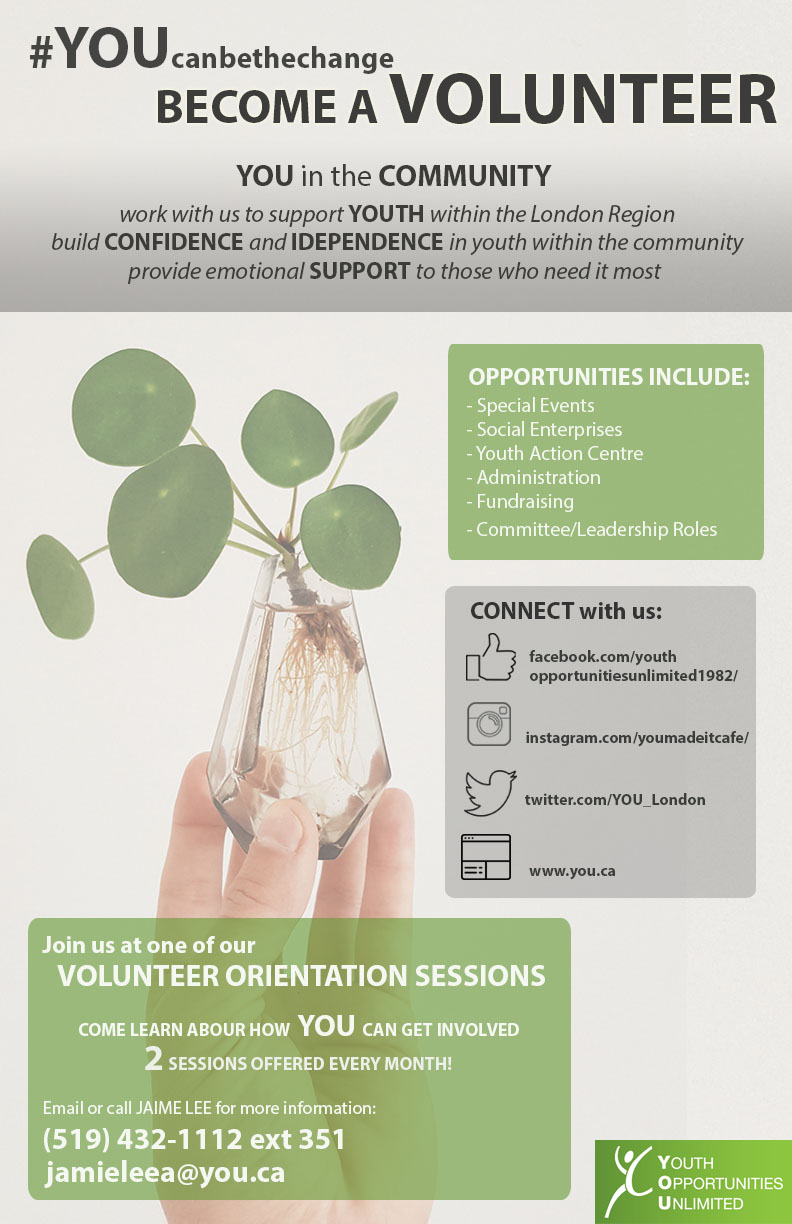 33/125
[Speaker Notes: rdamji2_poster.jpg]
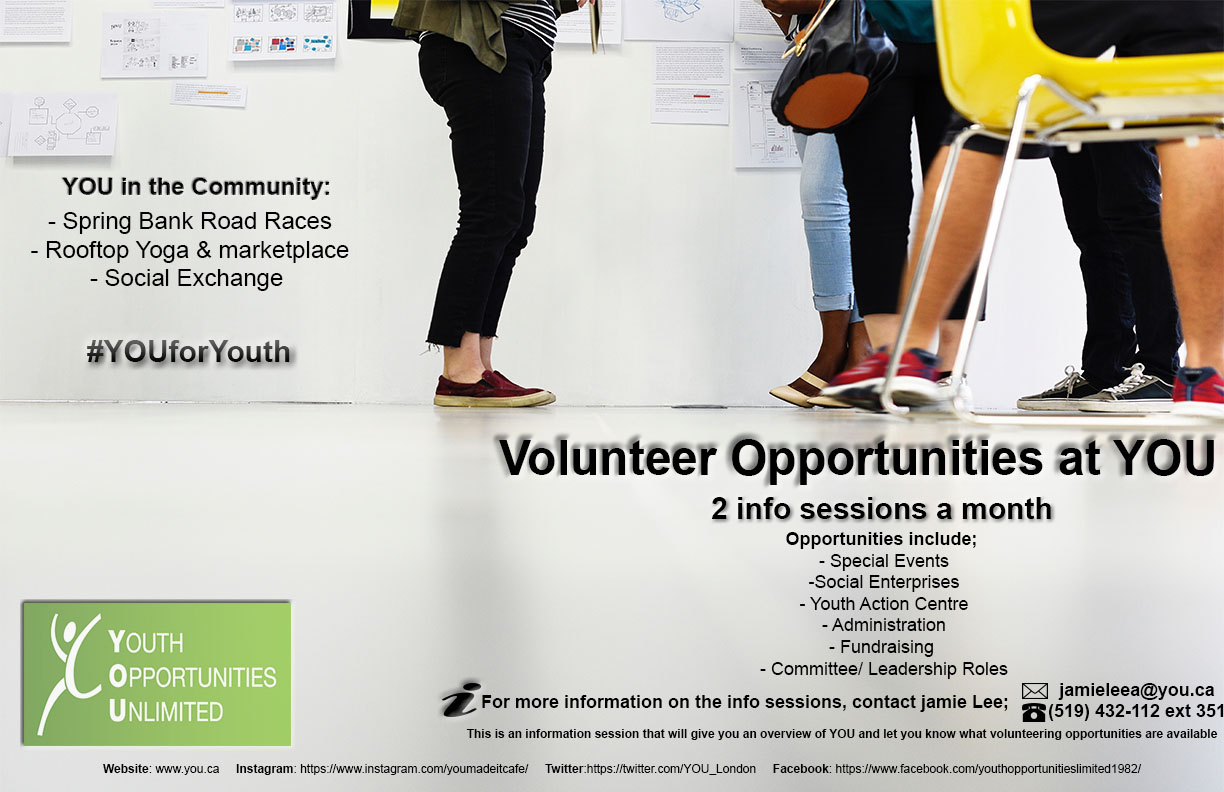 34/125
[Speaker Notes: rcoome_poster.jpg]
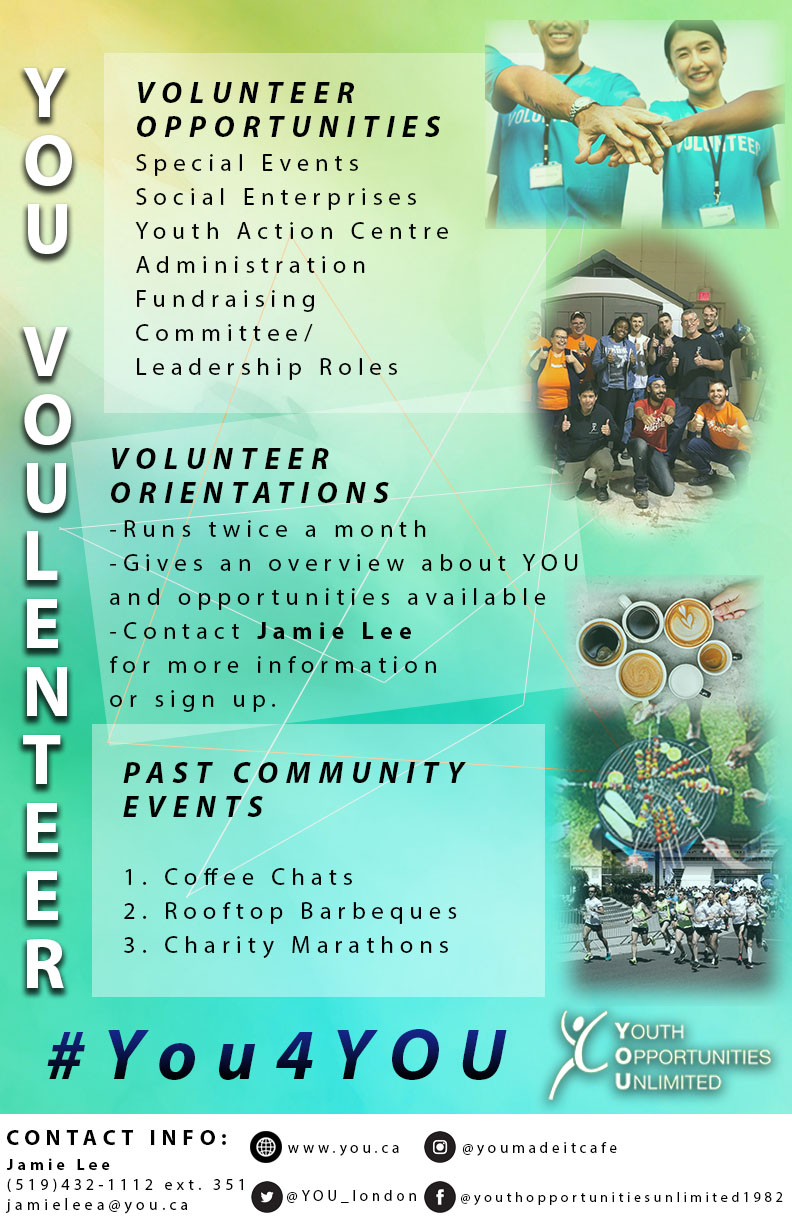 35/125
[Speaker Notes: rcheun48_poster.jpg]
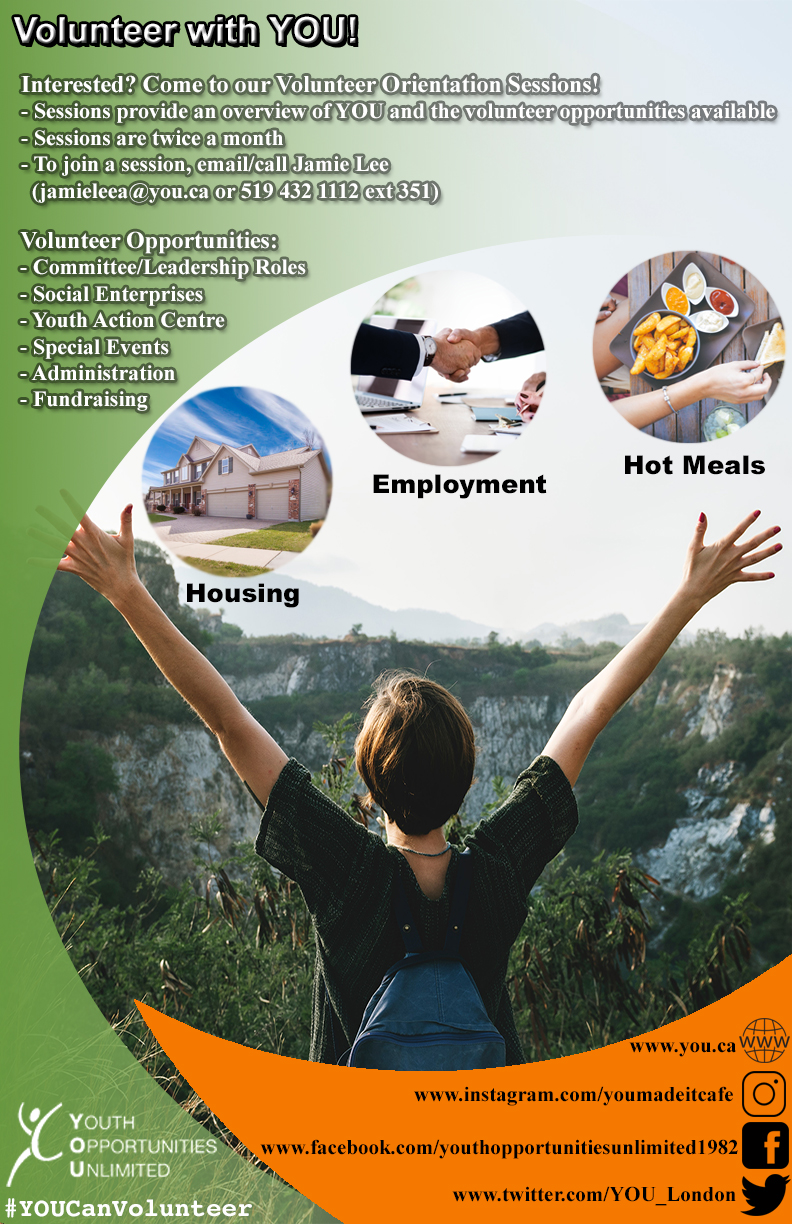 36/125
[Speaker Notes: rbhusari_poster.jpg]
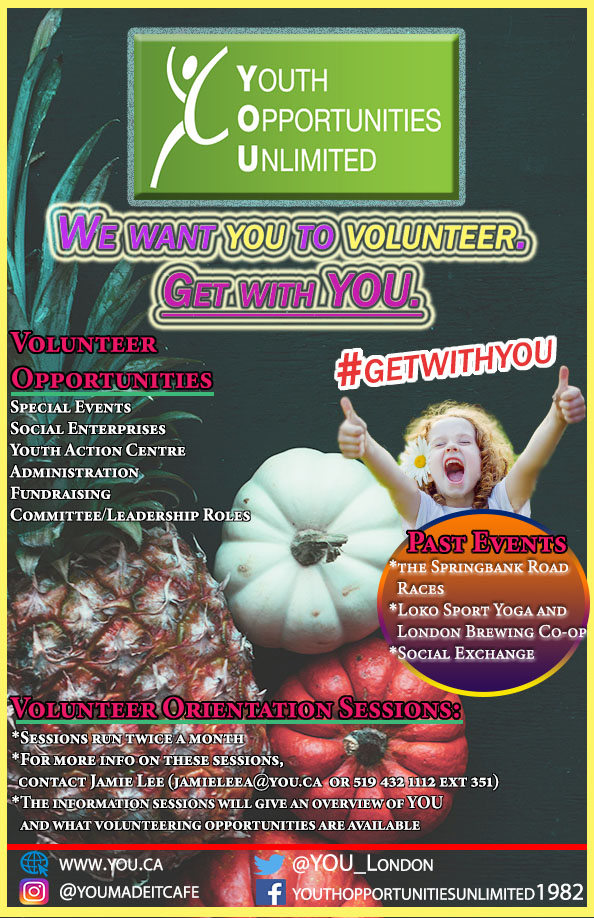 37/125
[Speaker Notes: raslam3_poster.jpg]
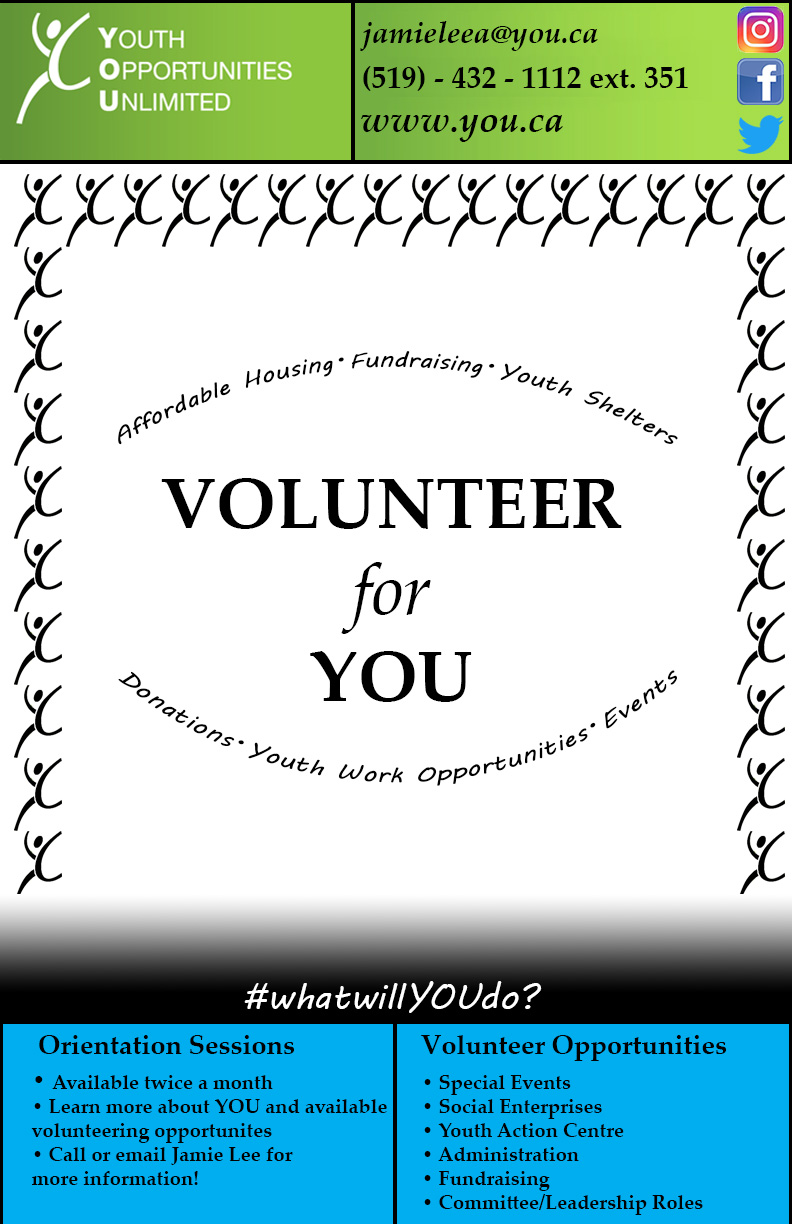 38/125
[Speaker Notes: pboussou_poster.jpg]
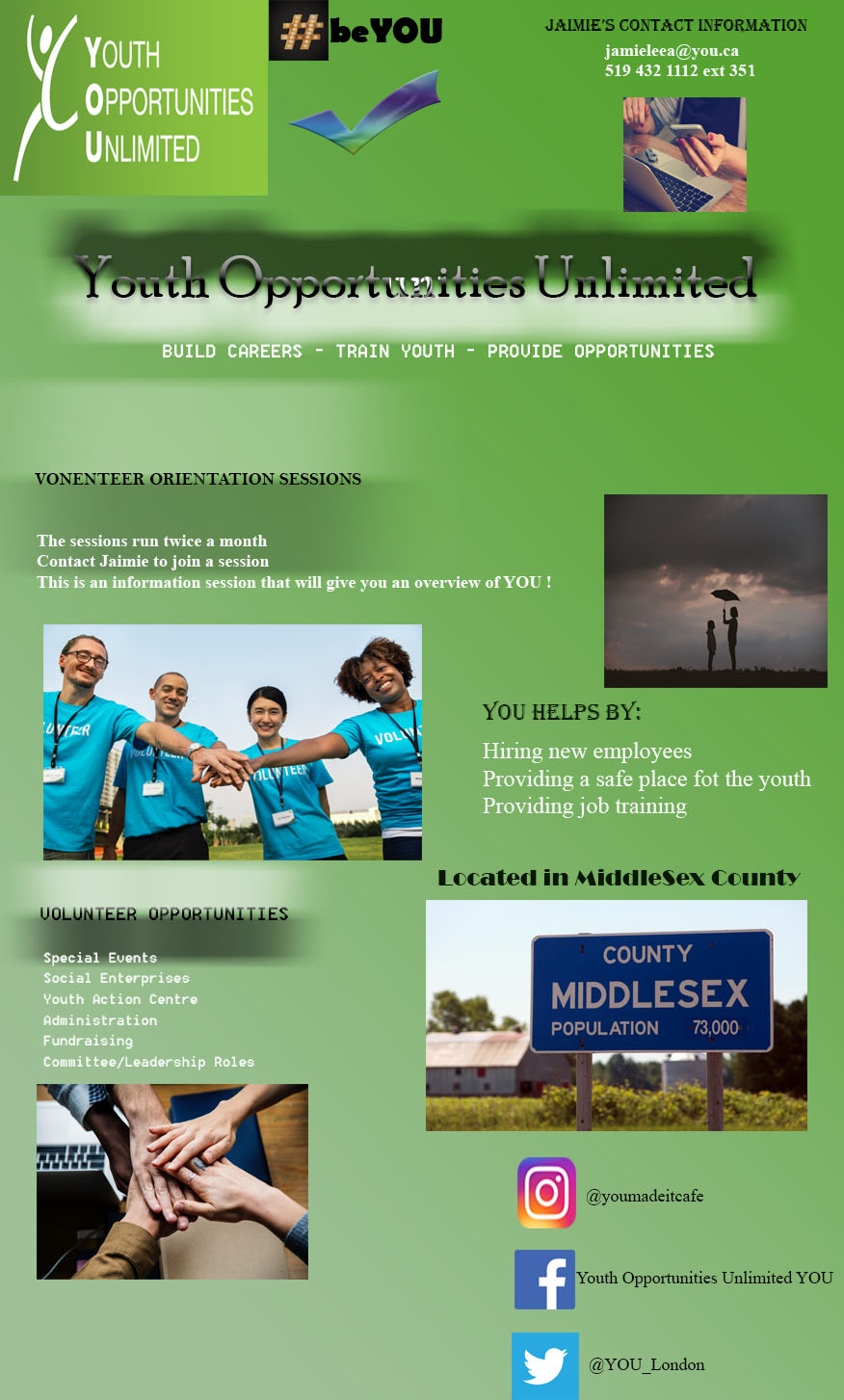 39/125
[Speaker Notes: oarimah_poster.jpg]
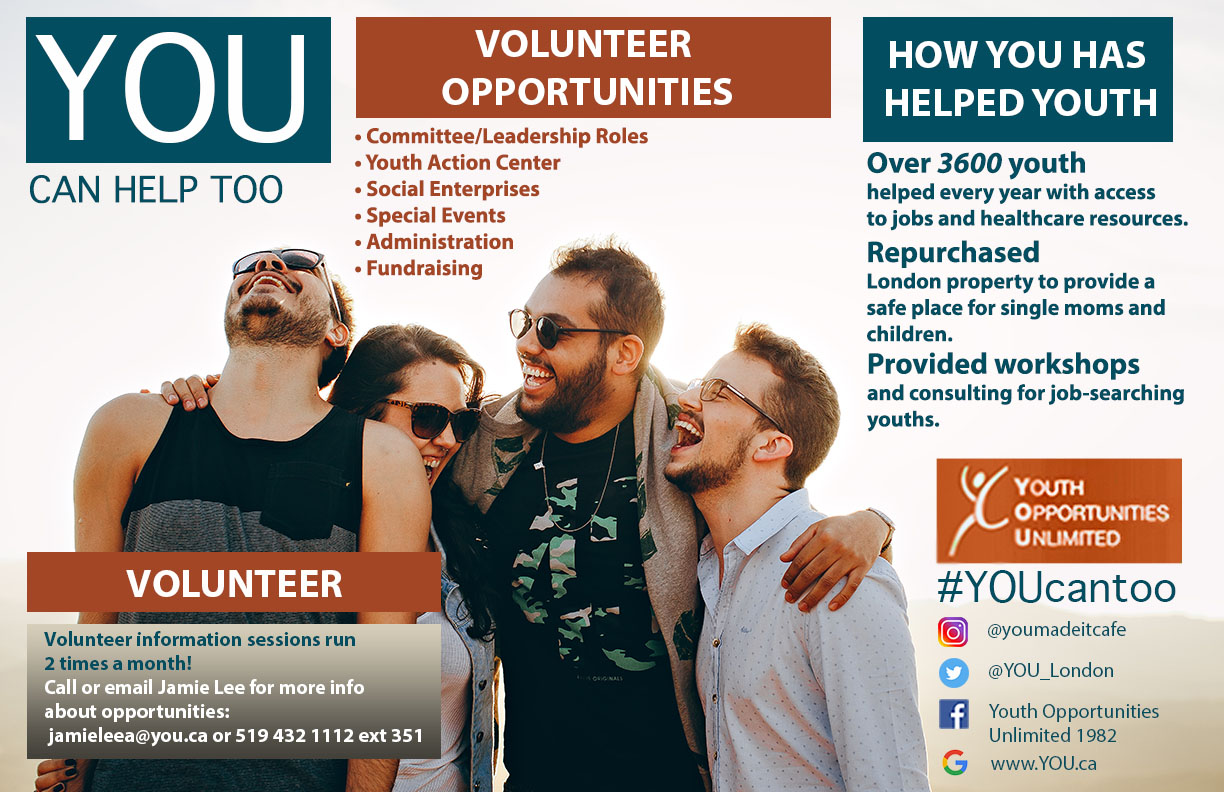 40/125
[Speaker Notes: nblysniu_poster.jpg]
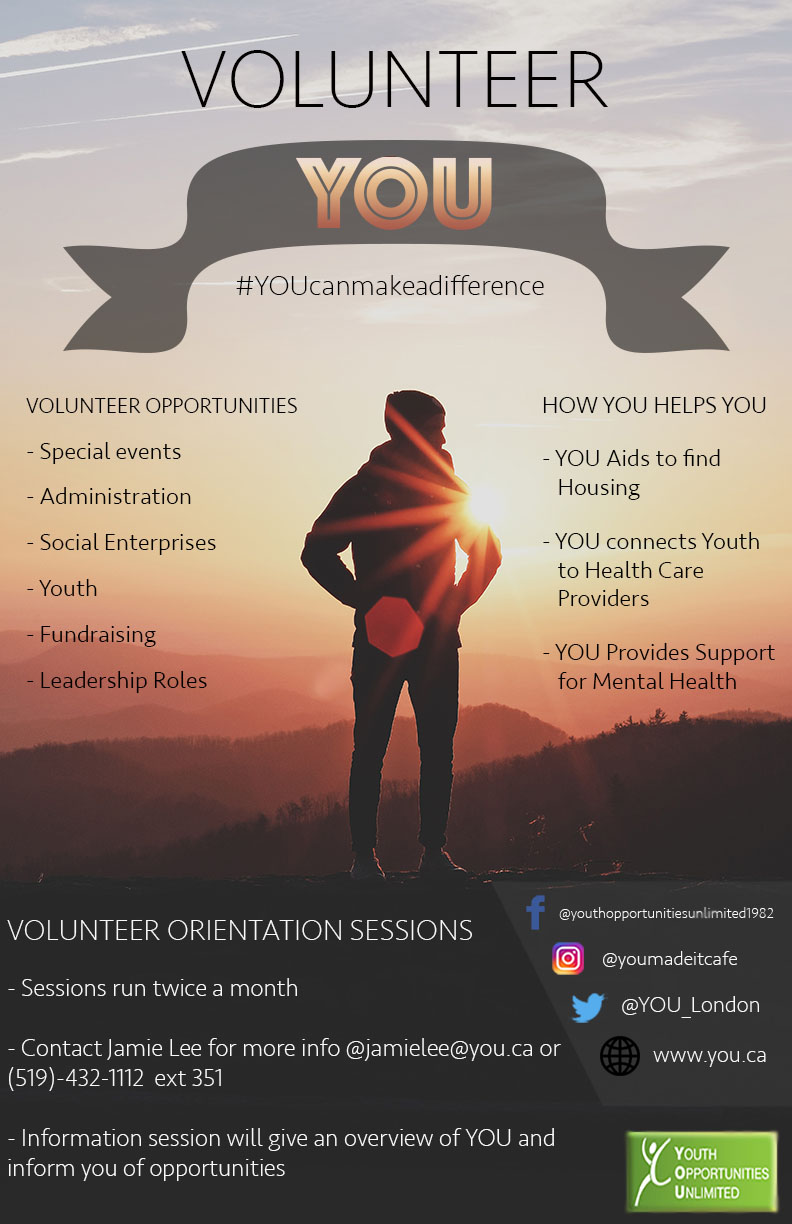 41/125
[Speaker Notes: nbarr4_poster.jpg]
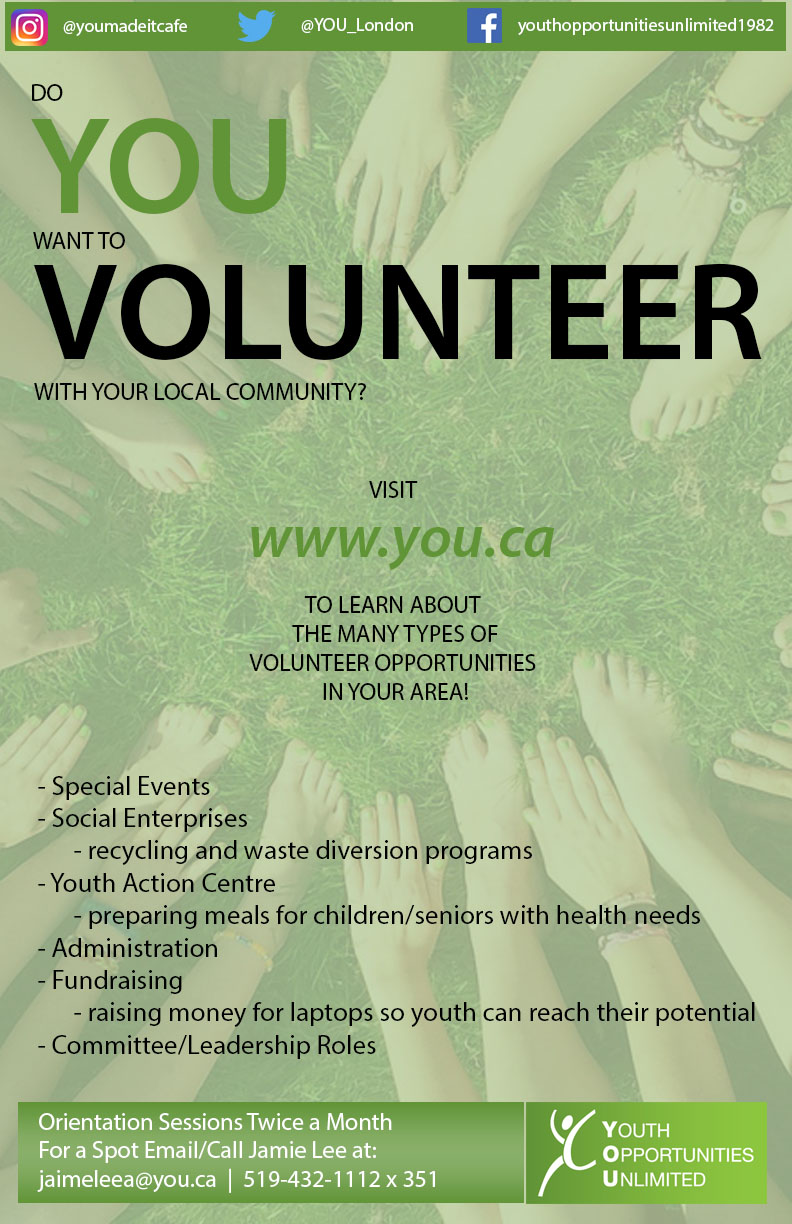 42/125
[Speaker Notes: mconach2_poster.jpg]
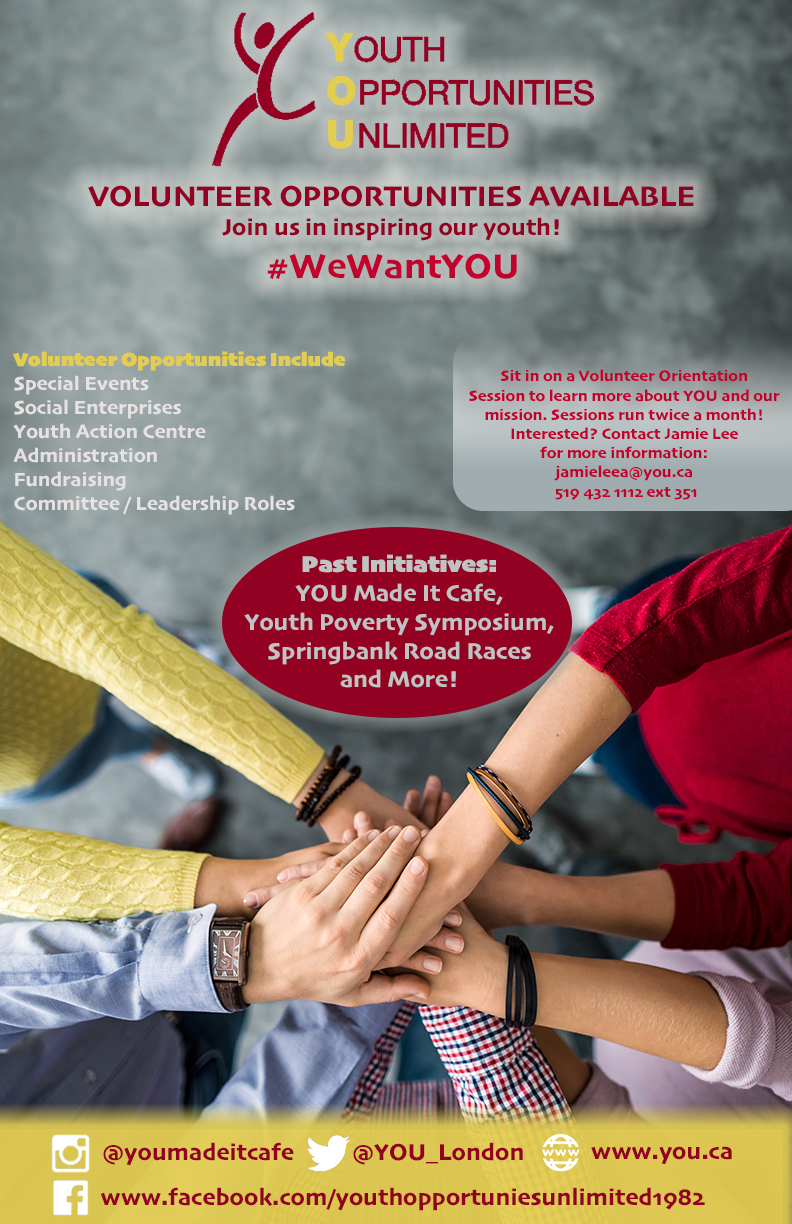 43/125
[Speaker Notes: mchurc23_poster.jpg]
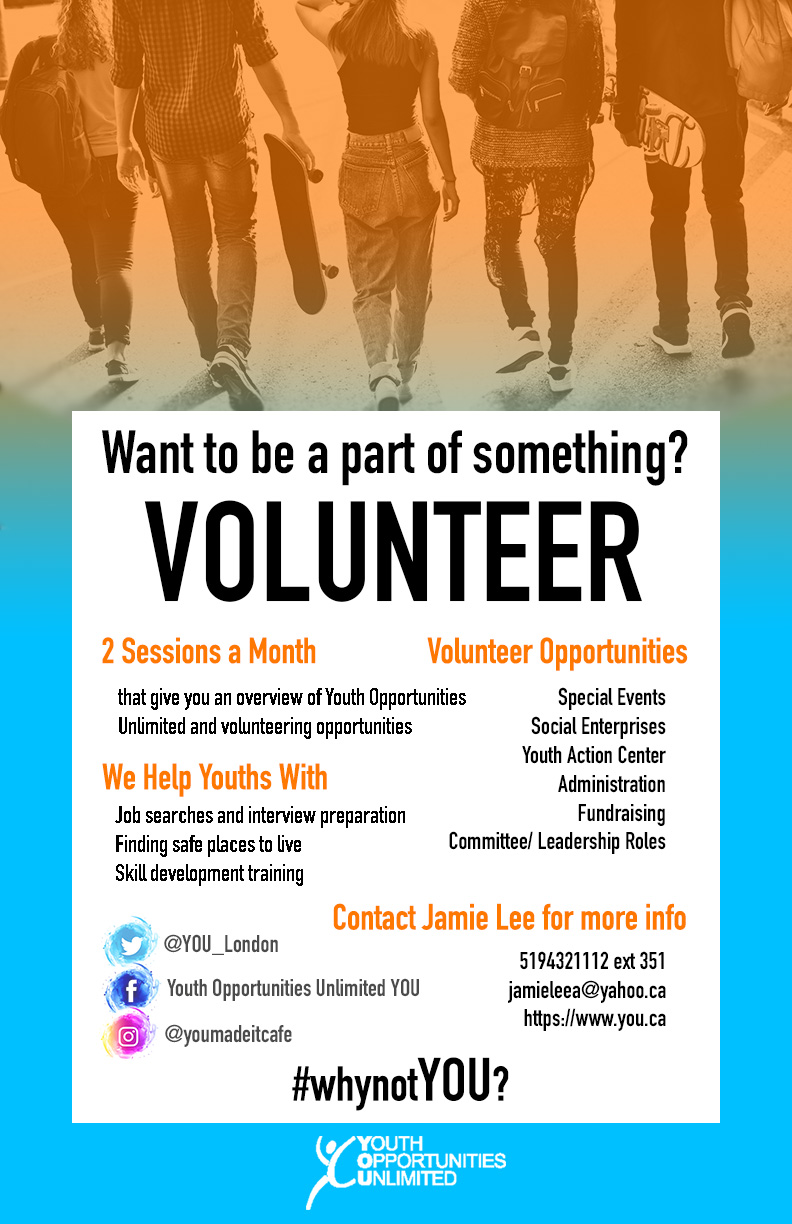 44/125
[Speaker Notes: mcheng87_poster.jpg]
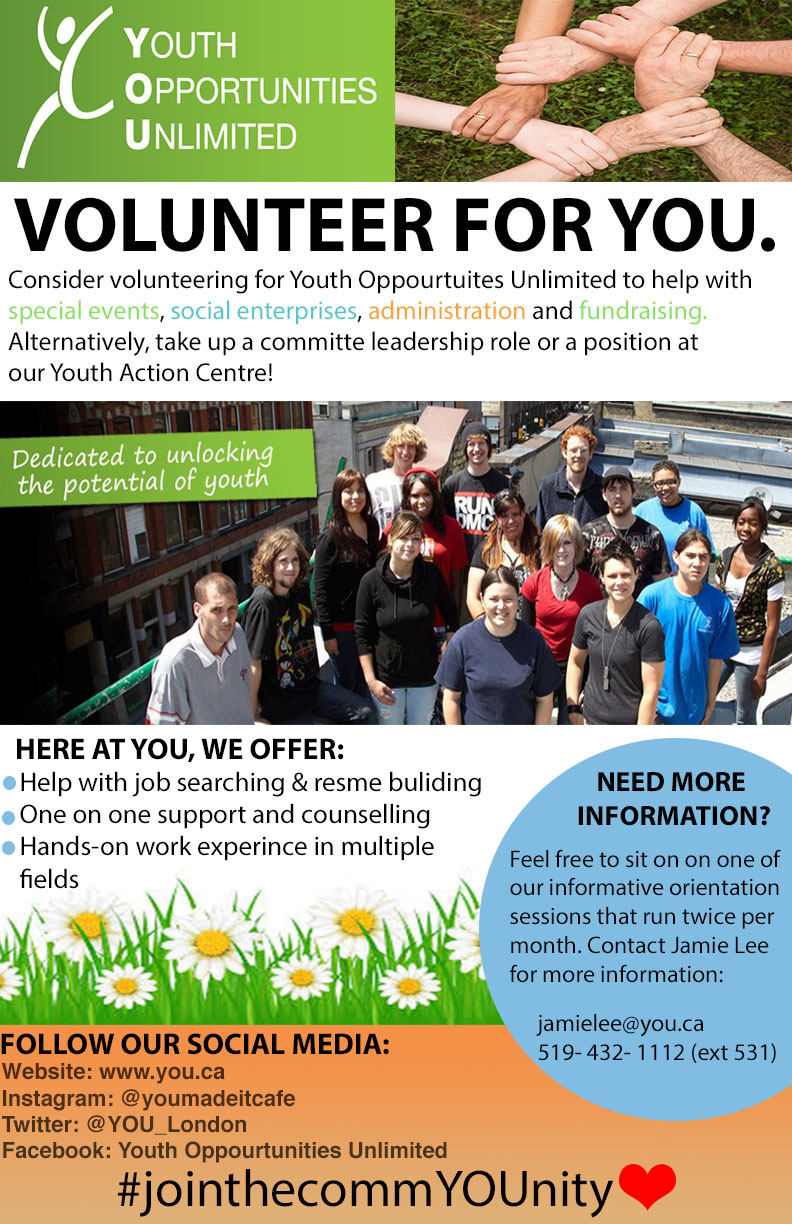 45/125
[Speaker Notes: mcamp232_poster.jpg]
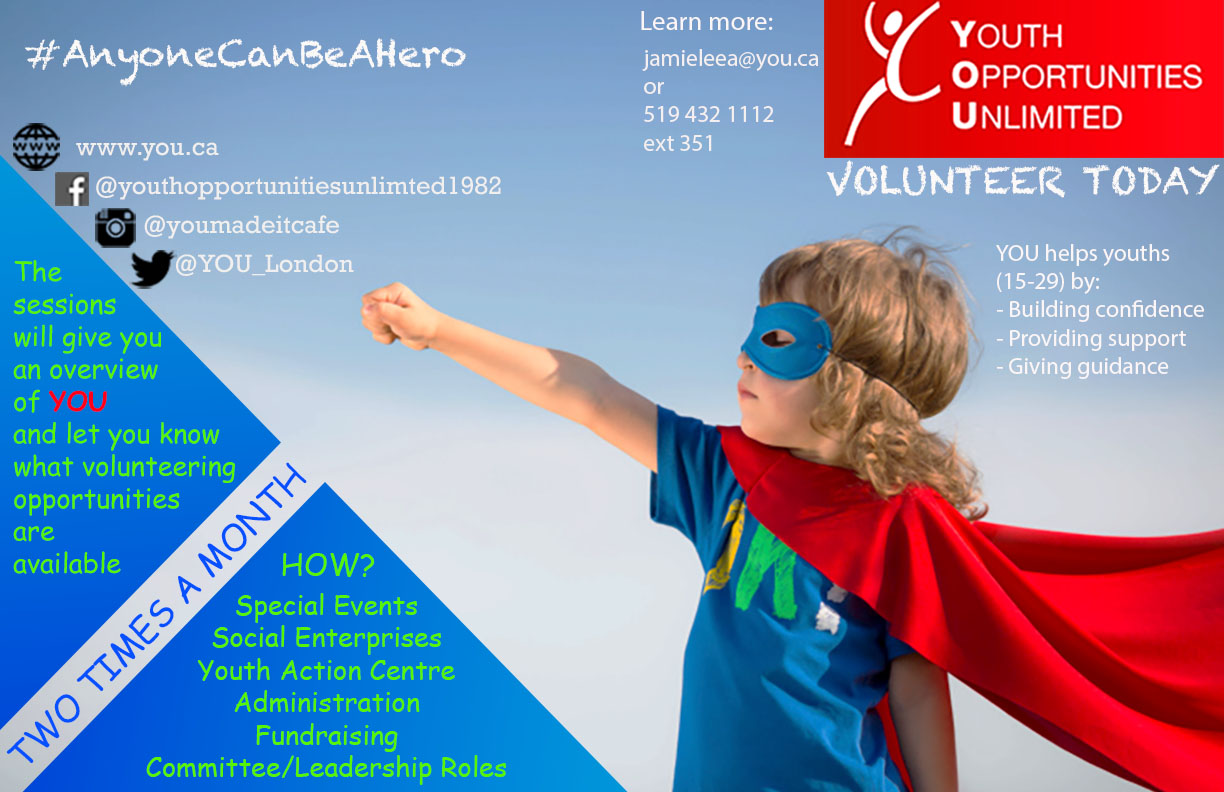 46/125
[Speaker Notes: mburne2_poster.jpg]
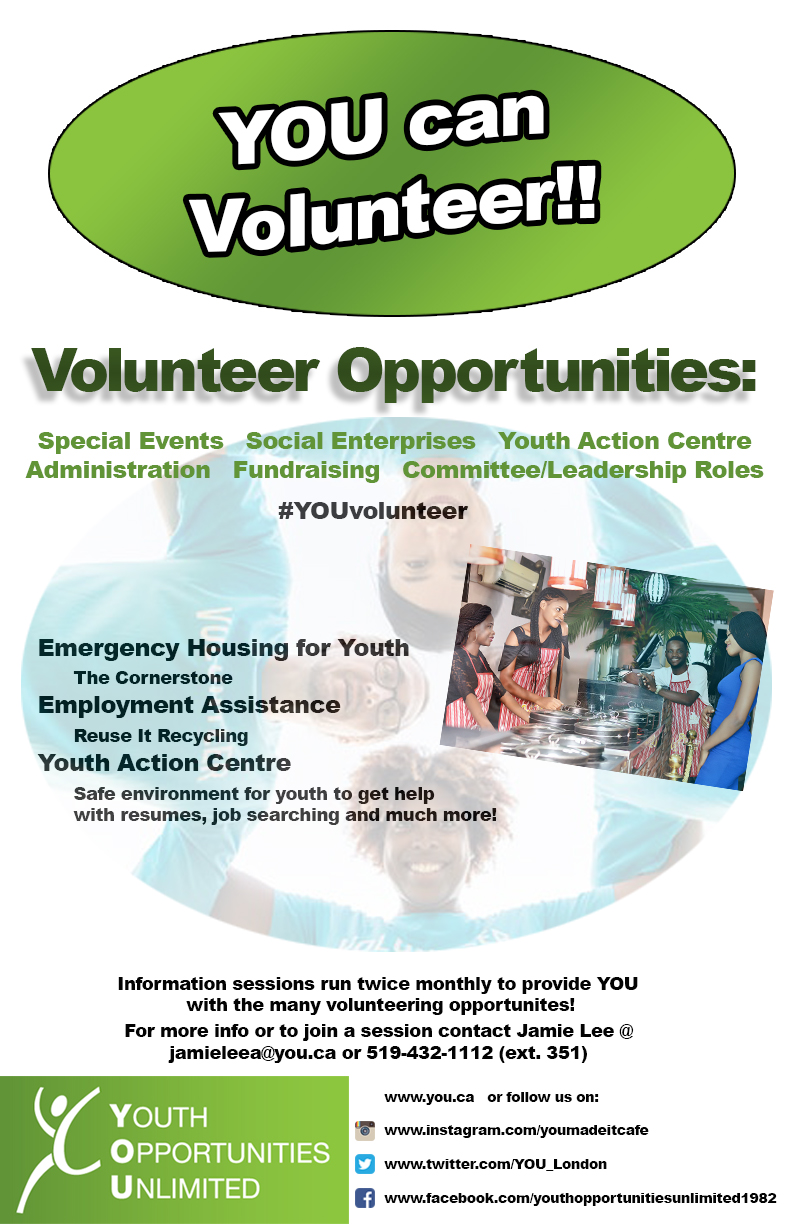 47/125
[Speaker Notes: mbloor_poster.jpg]
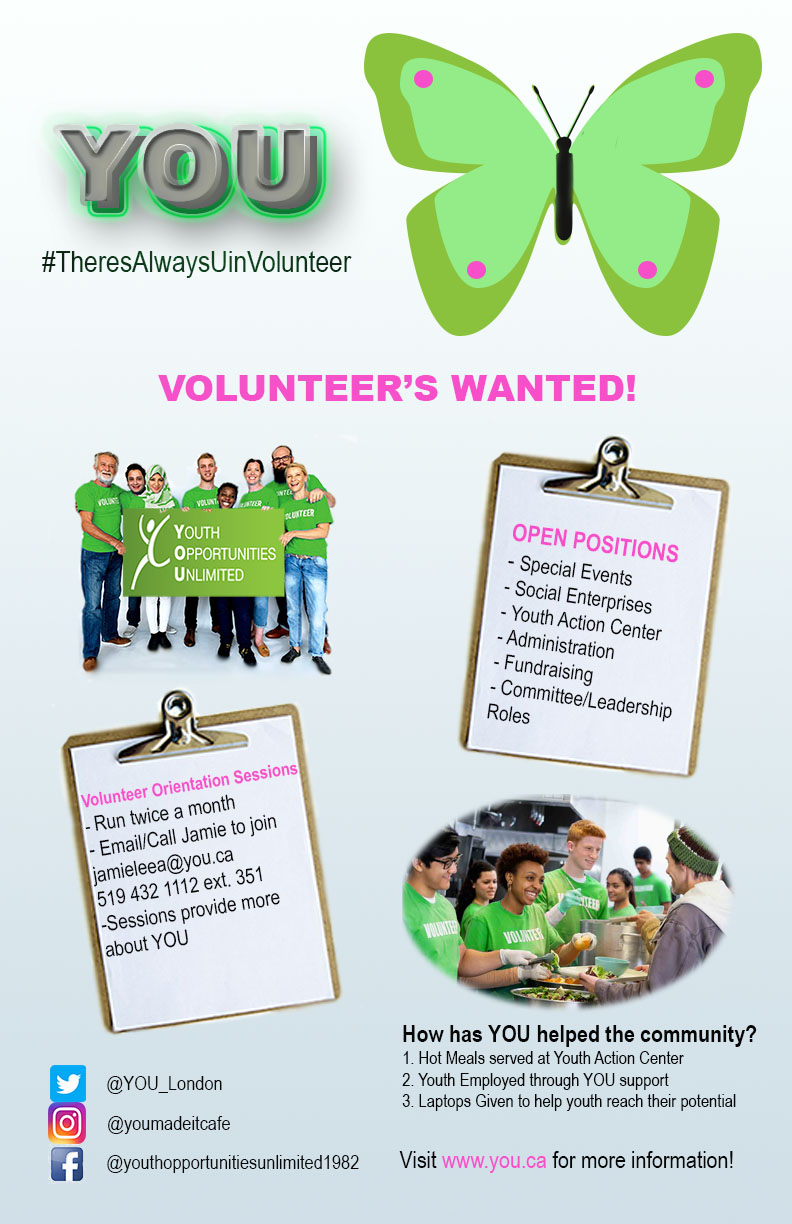 48/125
[Speaker Notes: magius2_poster.jpg]
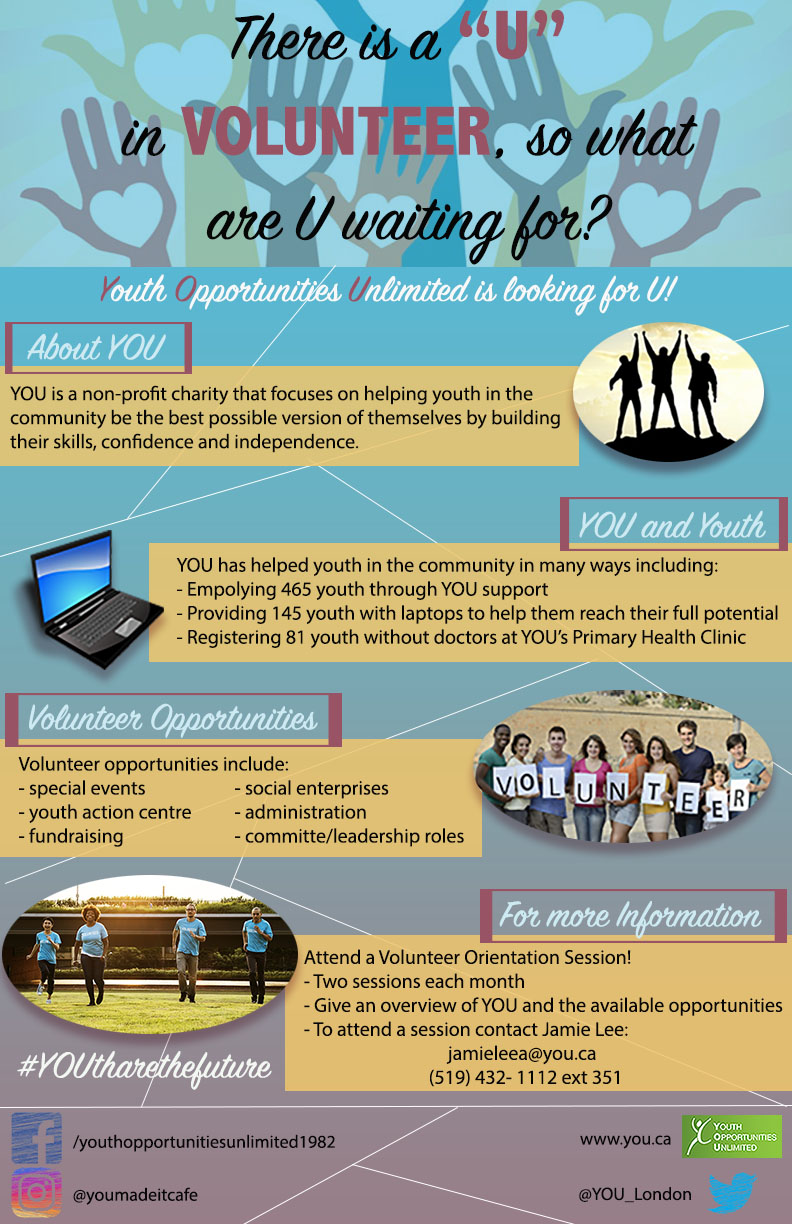 49/125
[Speaker Notes: mabdelr6_poster.jpg]
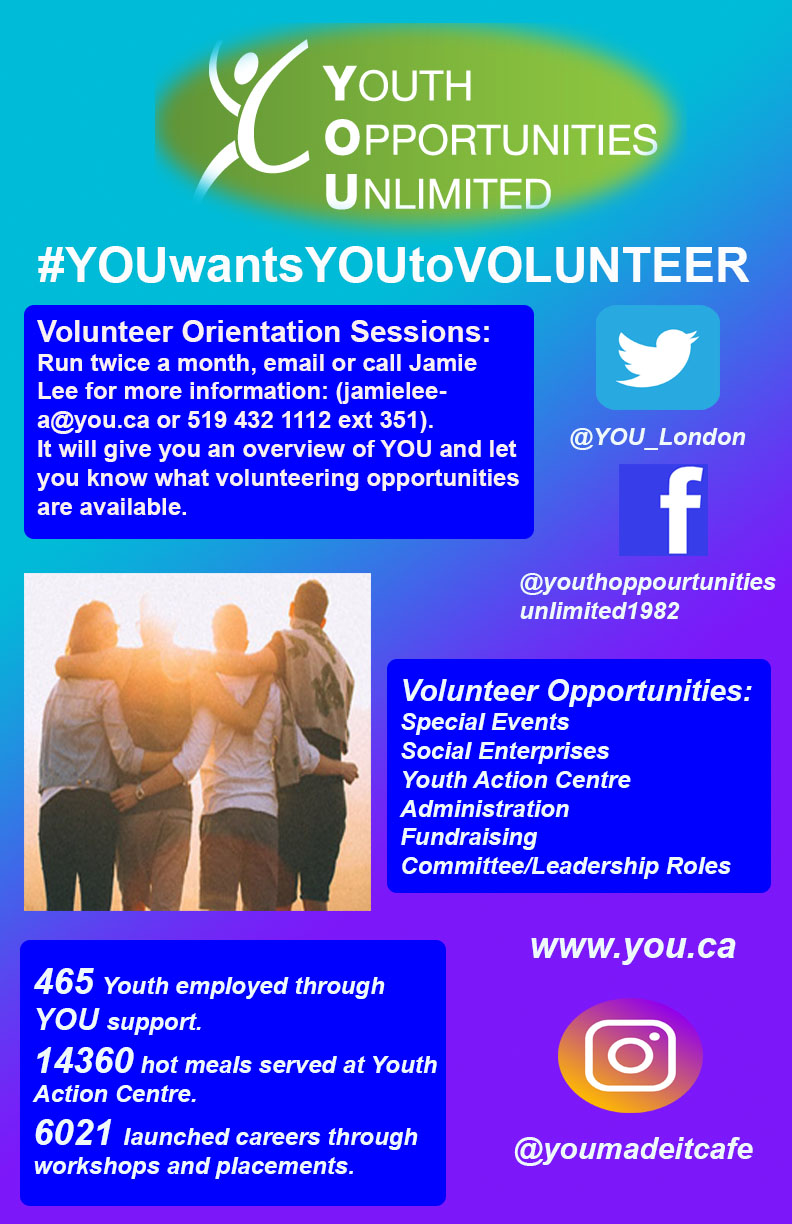 50/125
[Speaker Notes: lcsucs_poster.jpg]
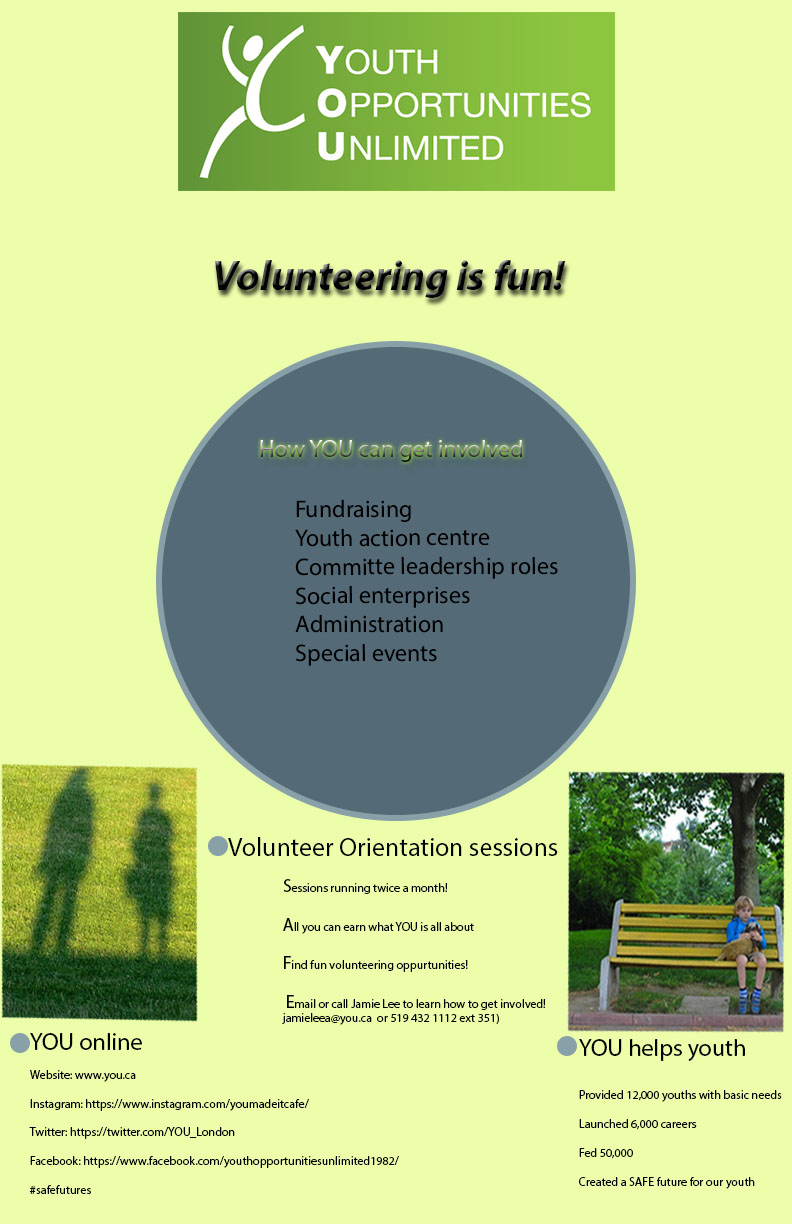 51/125
[Speaker Notes: lcronin3_poster.jpg]
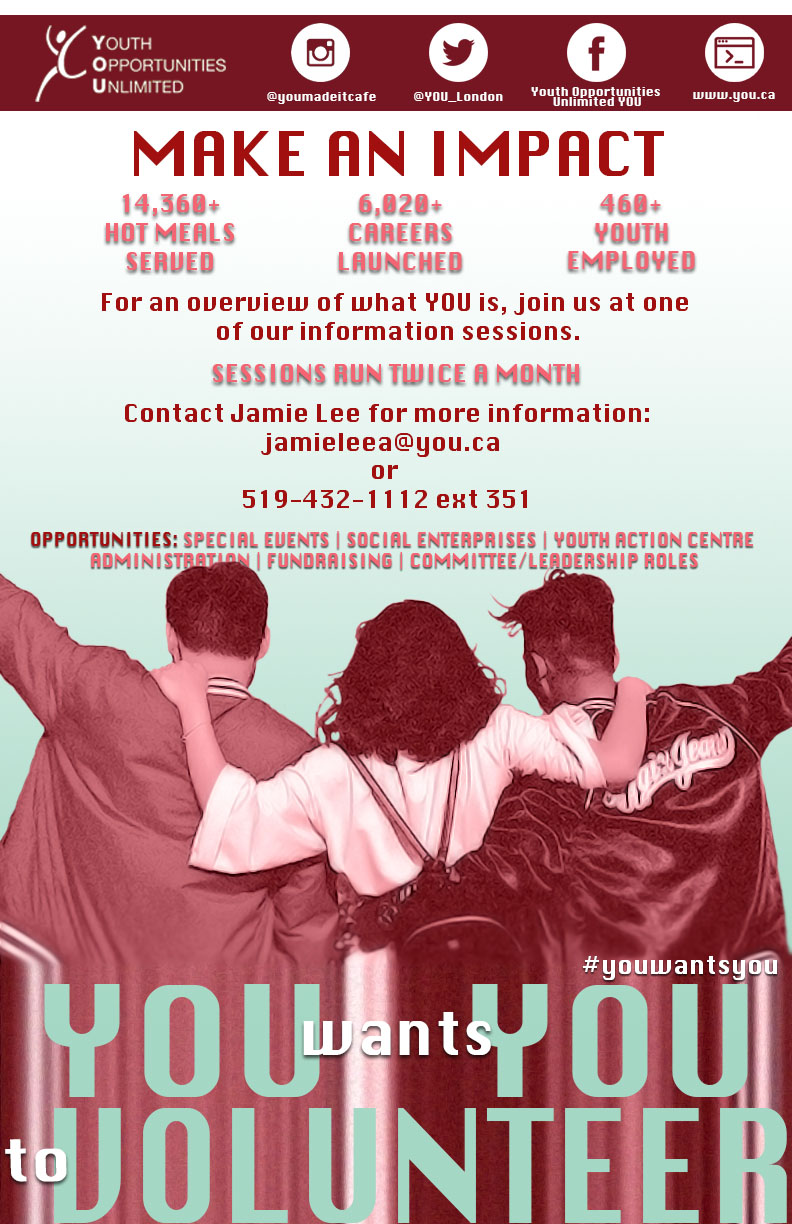 52/125
[Speaker Notes: lcordick_poster.jpg]
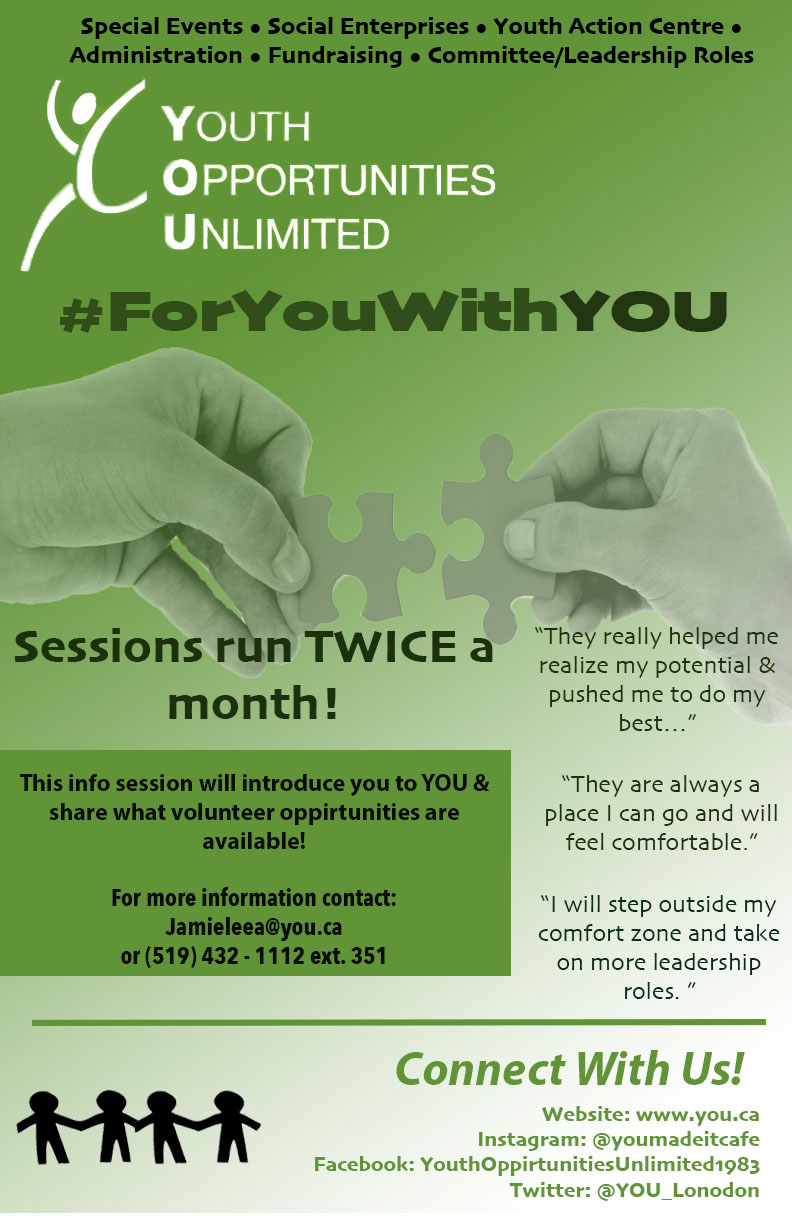 53/125
[Speaker Notes: lcommis2_poster.jpg]
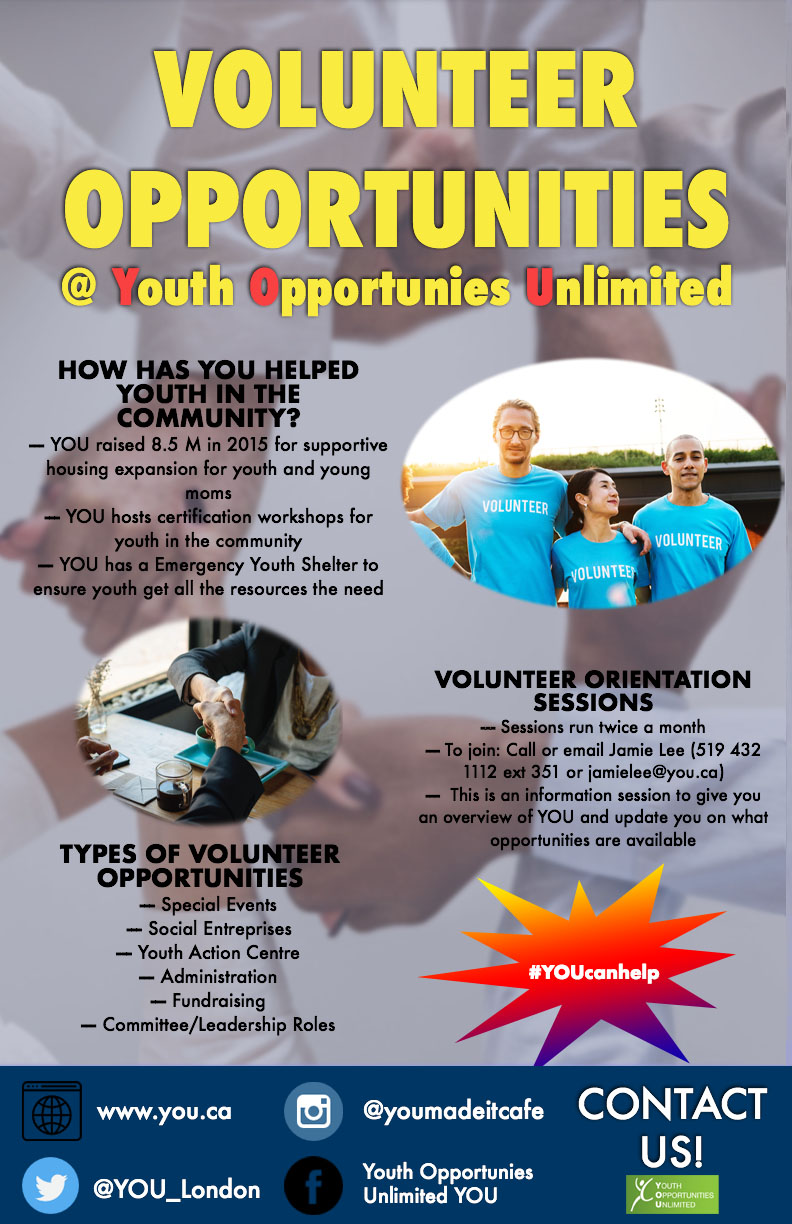 54/125
[Speaker Notes: lchui5_poster.jpg]
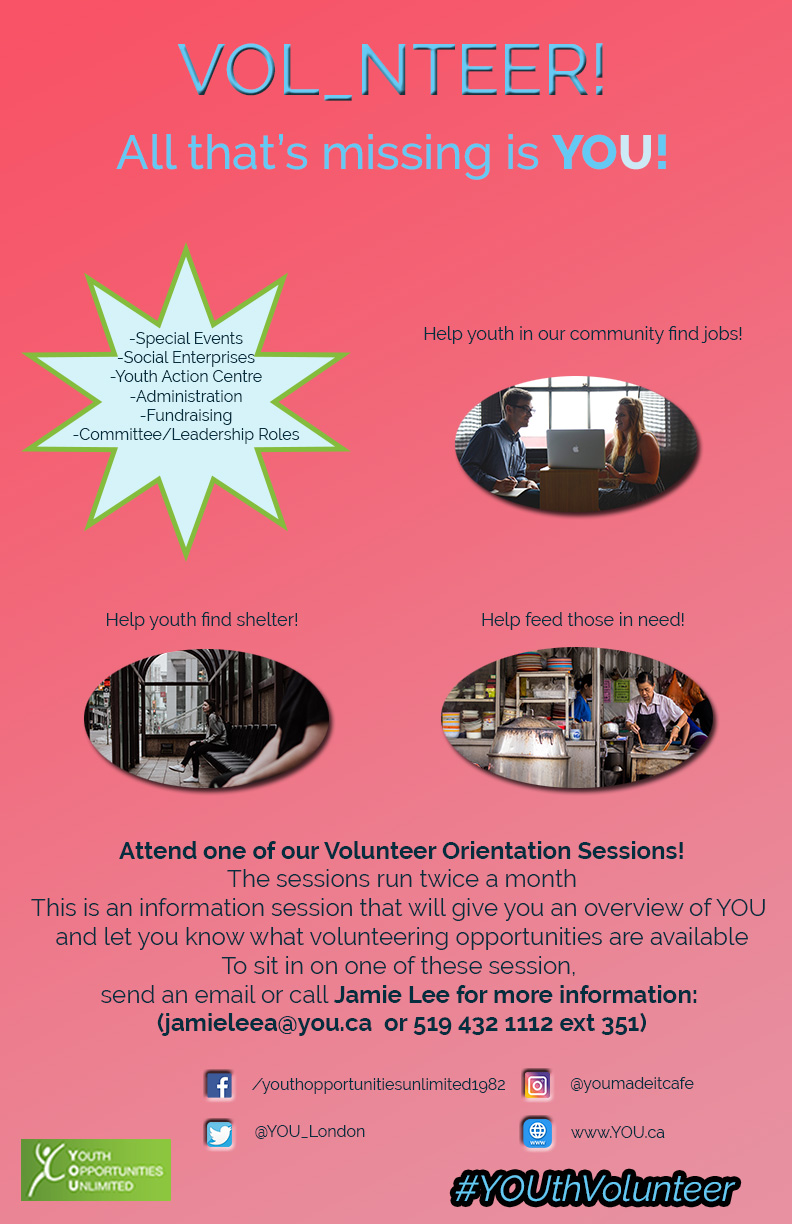 55/125
[Speaker Notes: lbessner_poster.jpg]
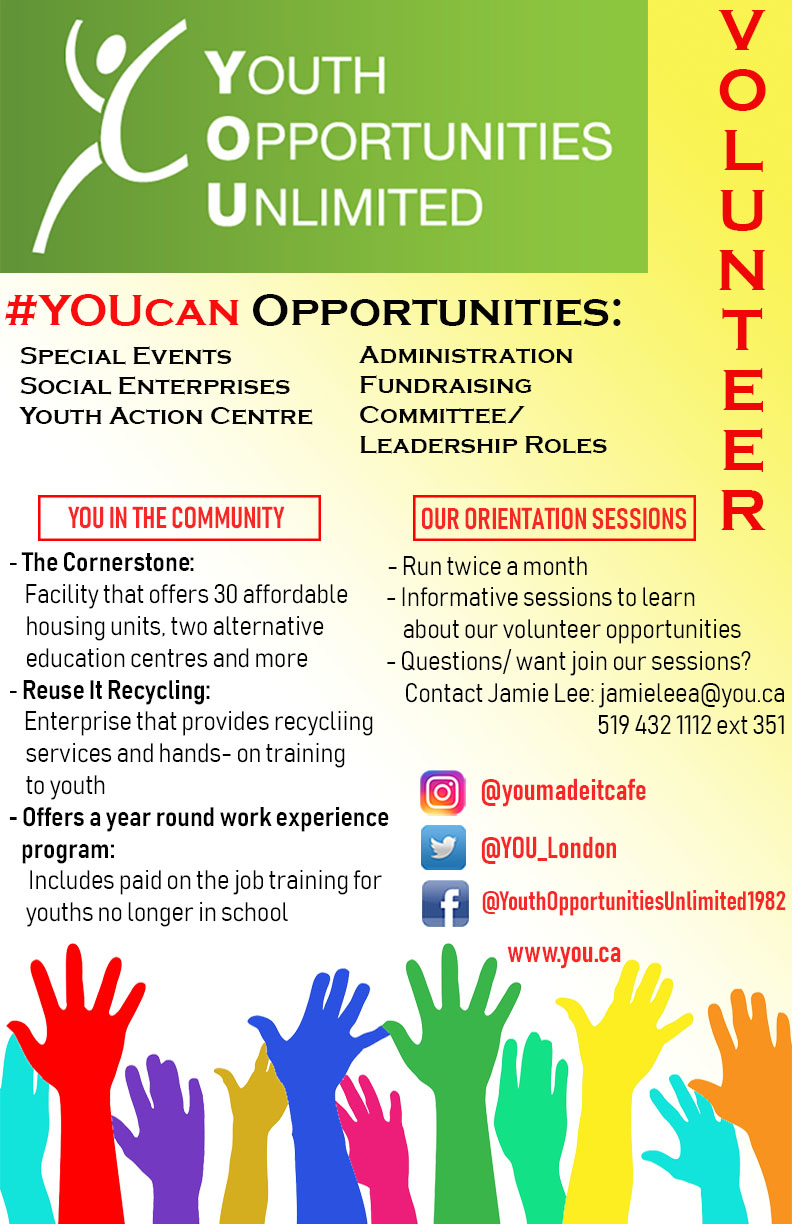 56/125
[Speaker Notes: lbabbitt_poster.jpg]
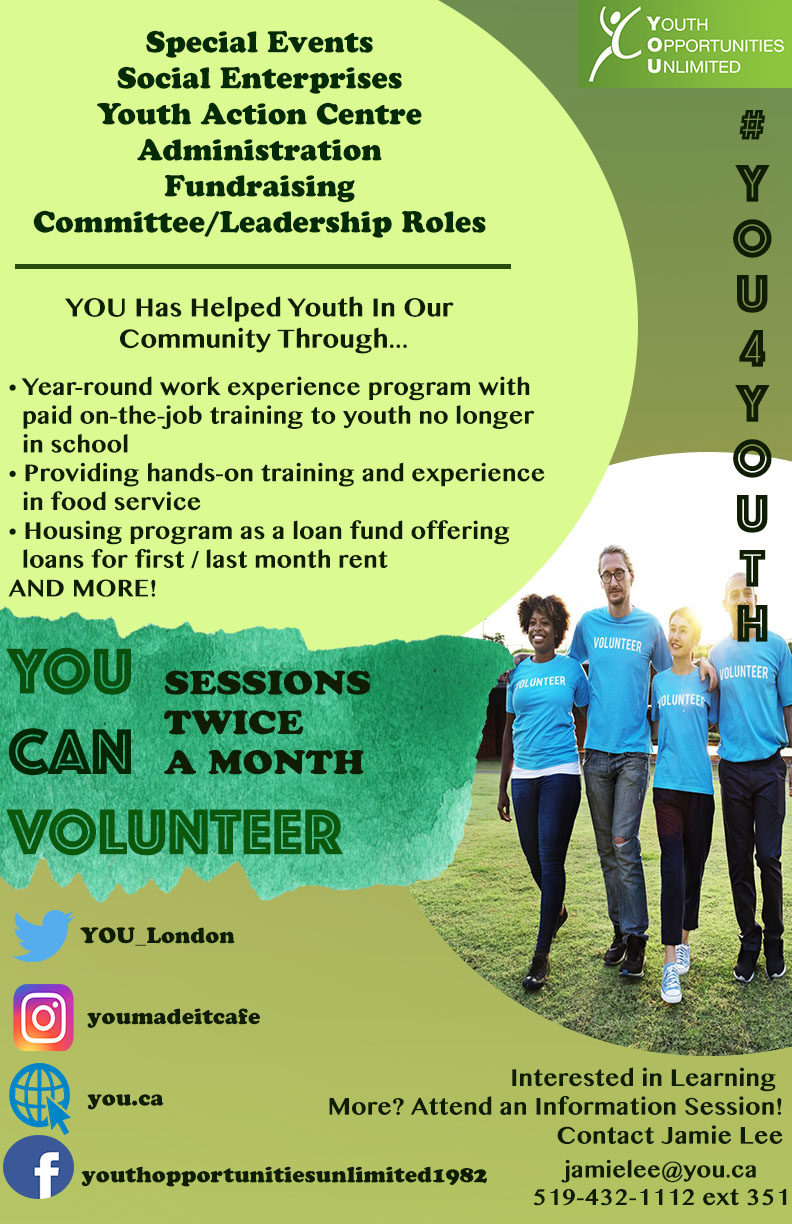 57/125
[Speaker Notes: laldarra_poster.jpg]
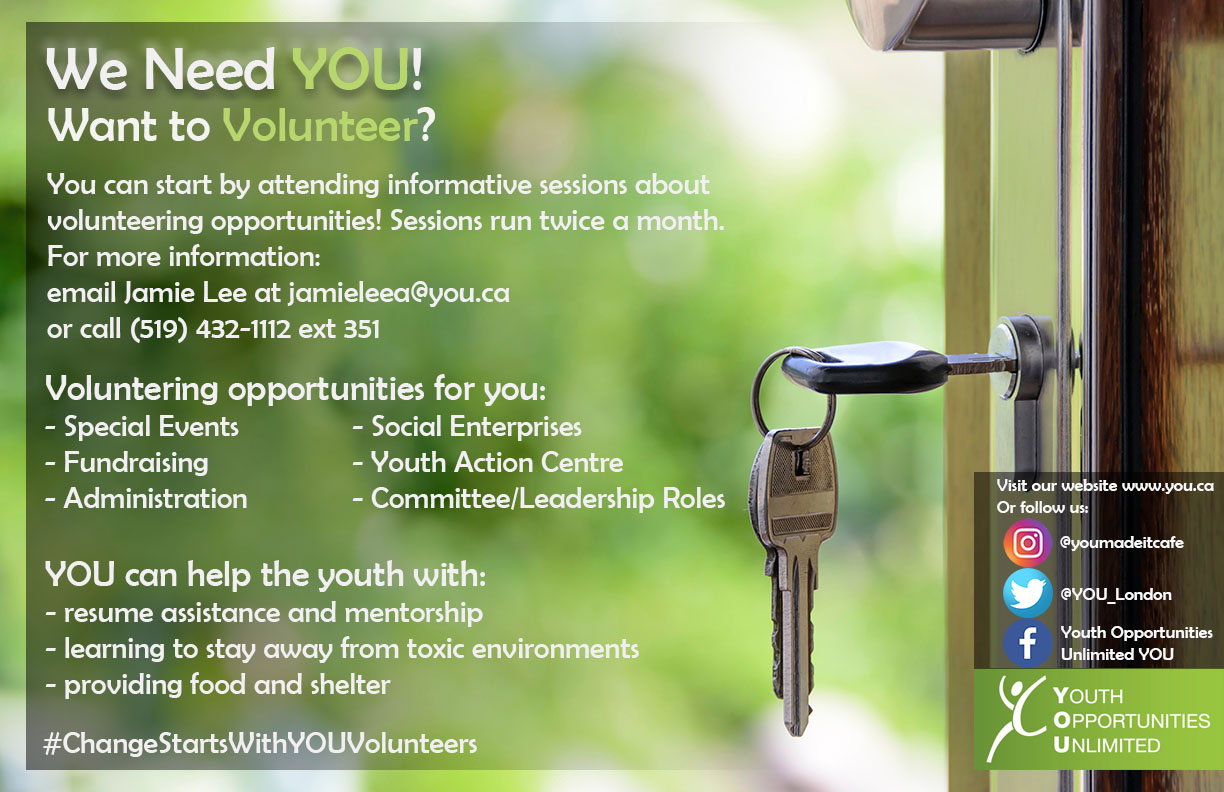 58/125
[Speaker Notes: labbas_poster.jpg]
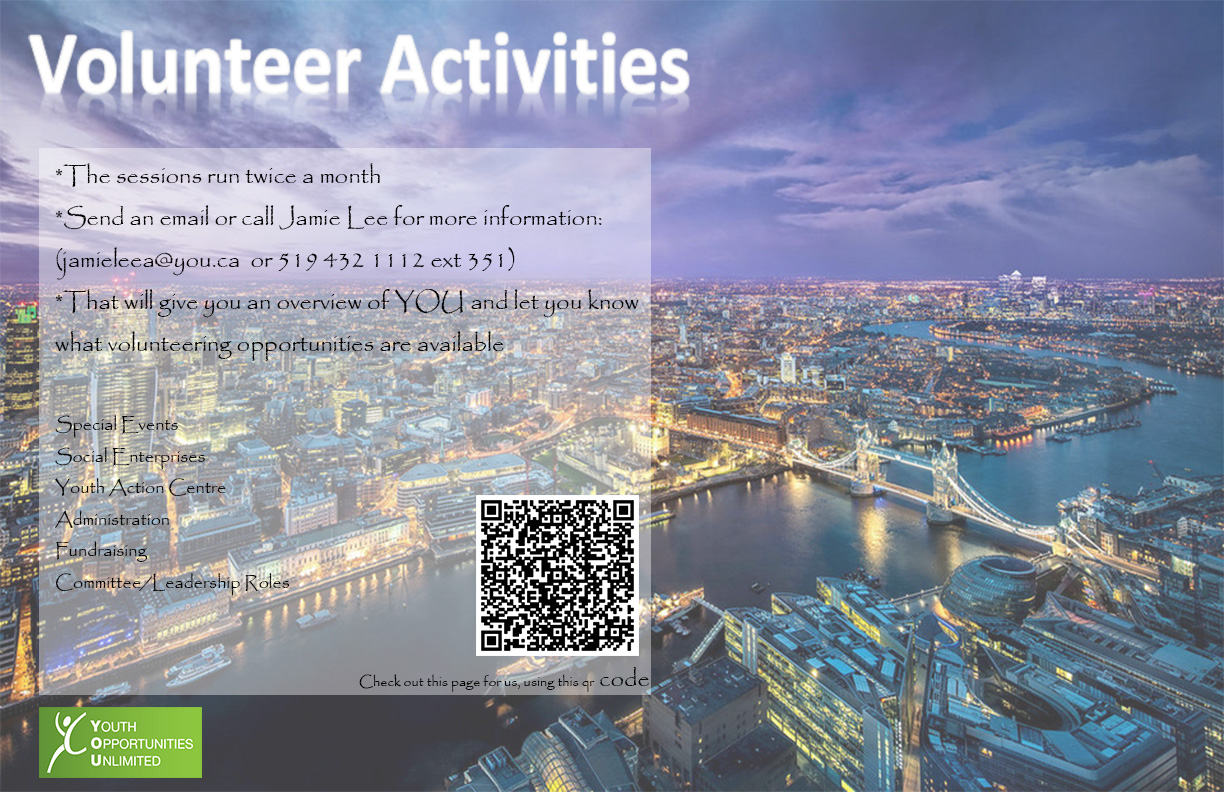 59/125
[Speaker Notes: kchen388_poster.jpg]
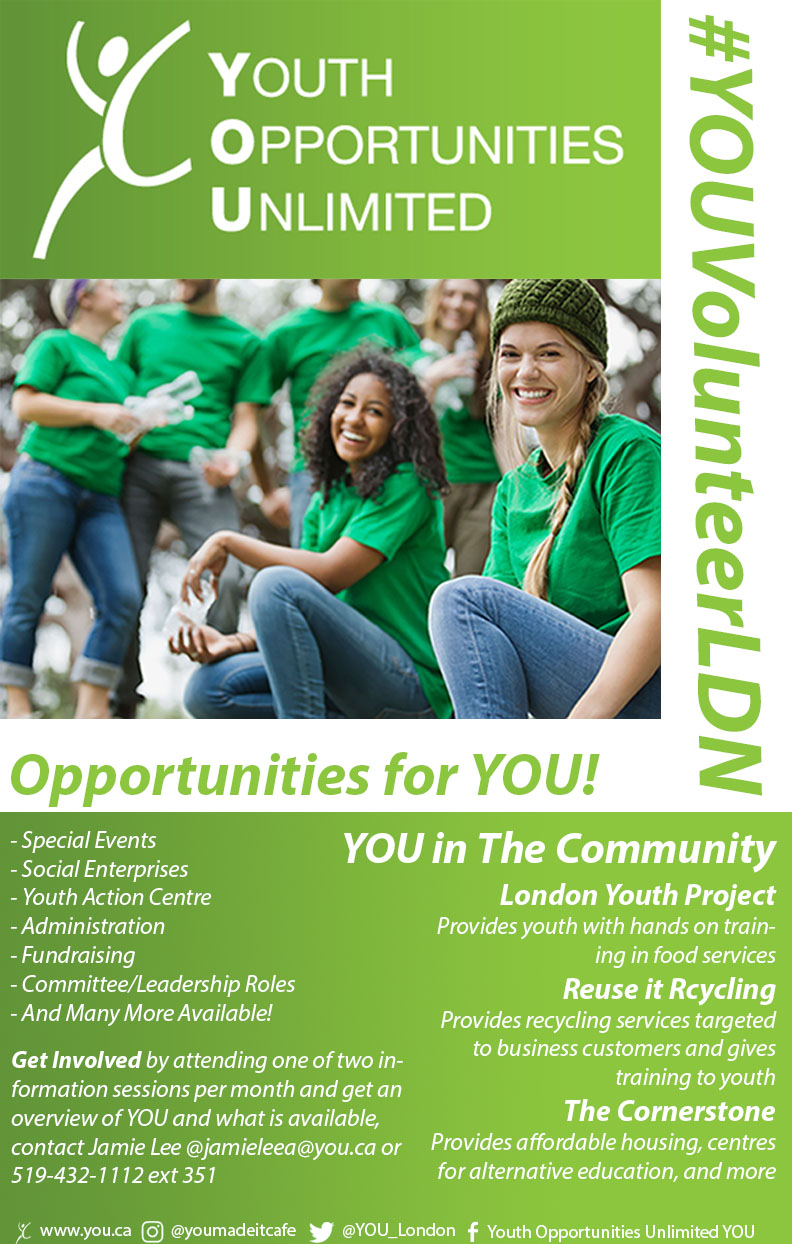 60/125
[Speaker Notes: kcanaris_poster.jpg]
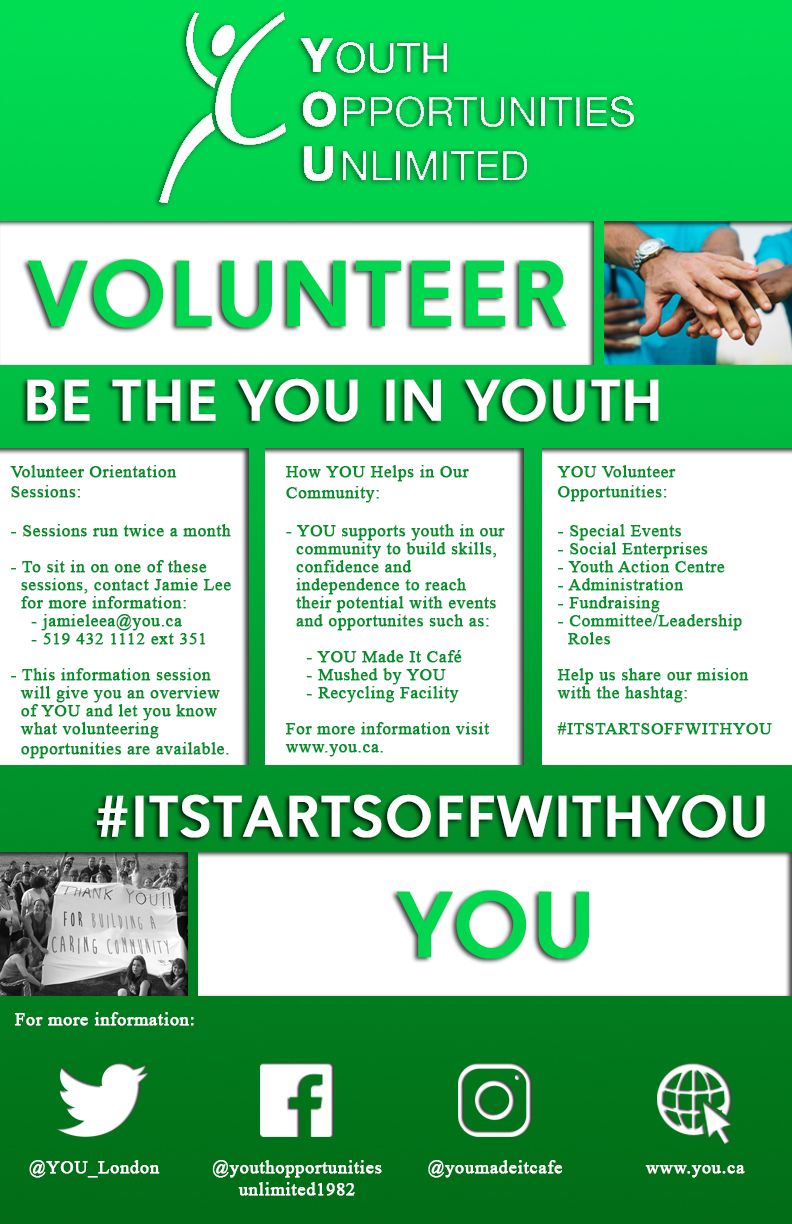 61/125
[Speaker Notes: kcalles_poster.jpg]
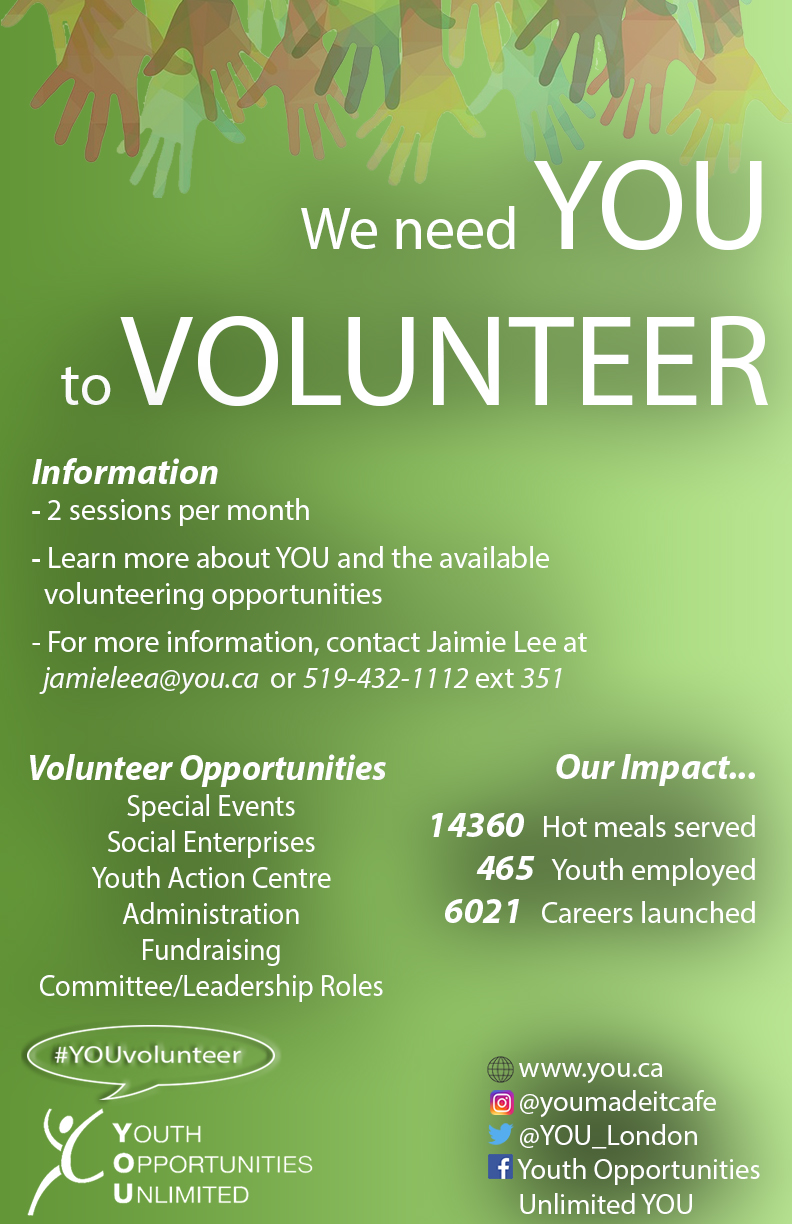 62/125
[Speaker Notes: kbonsu3_poster.jpg]
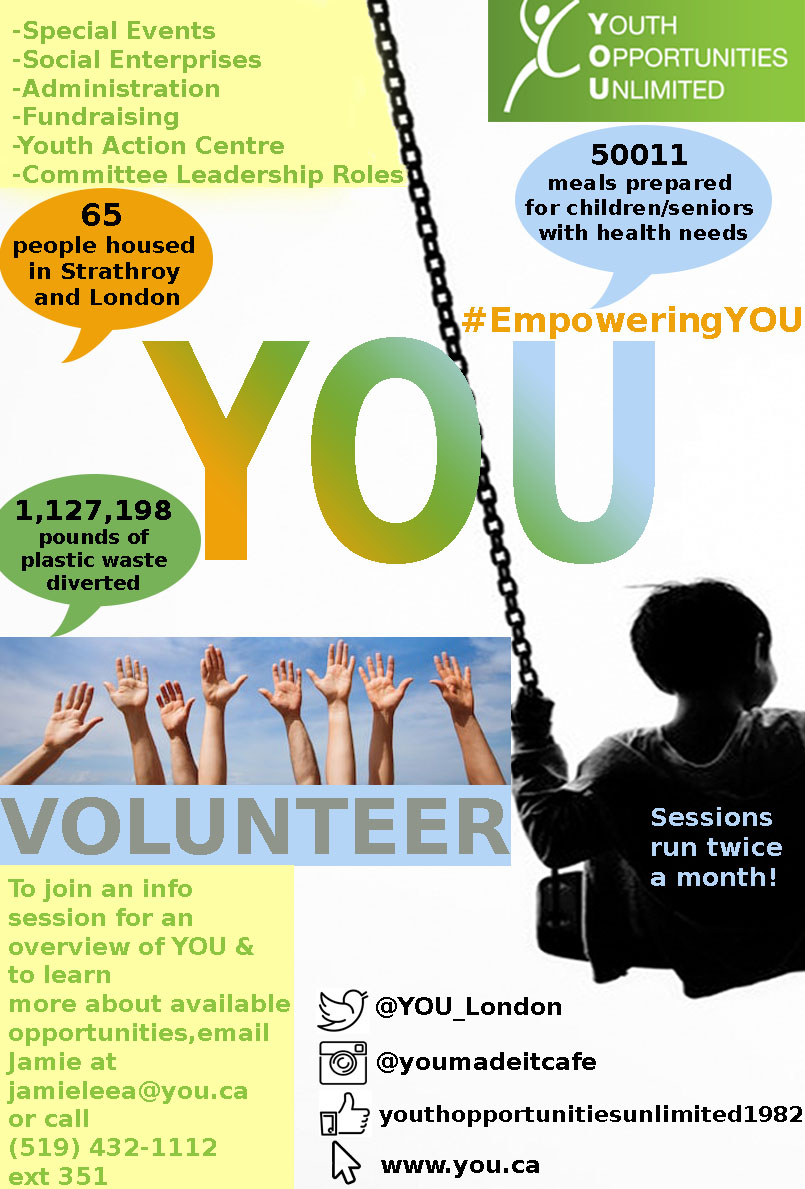 63/125
[Speaker Notes: kathwal4_poster.jpg]
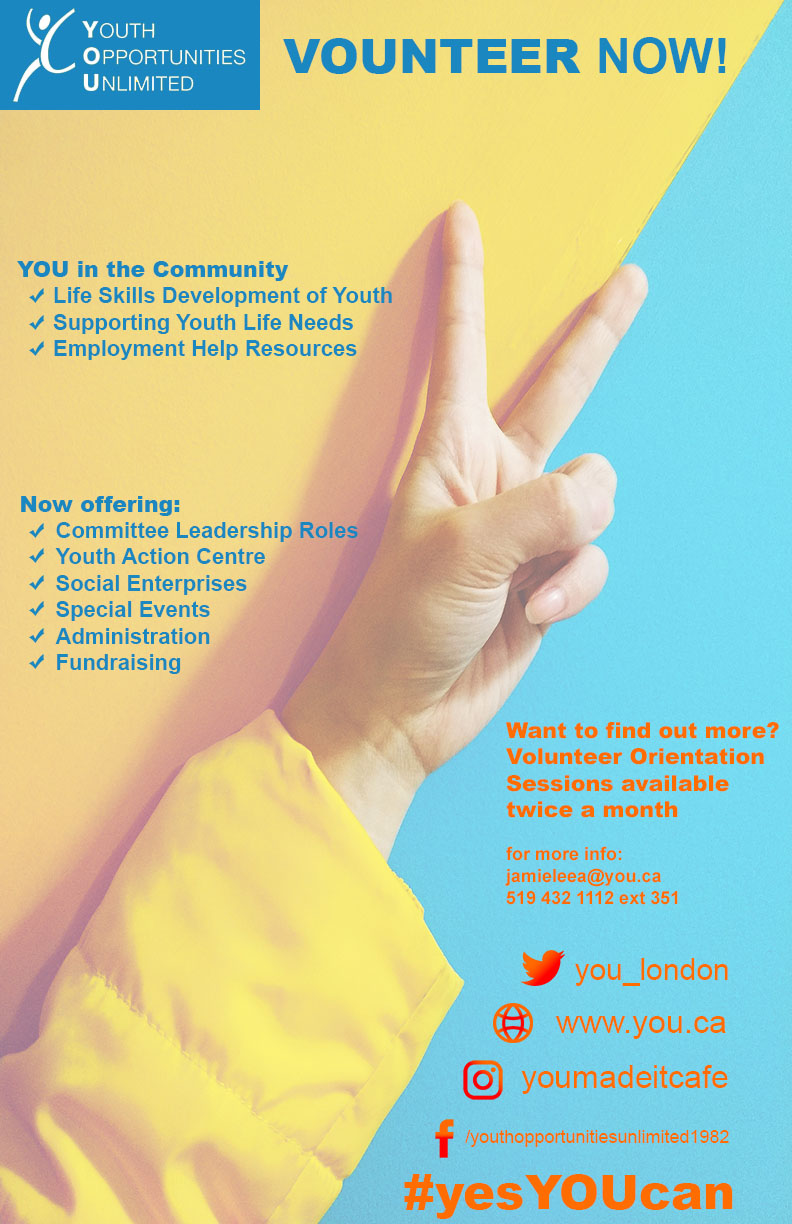 64/125
[Speaker Notes: kamani_poster.jpg]
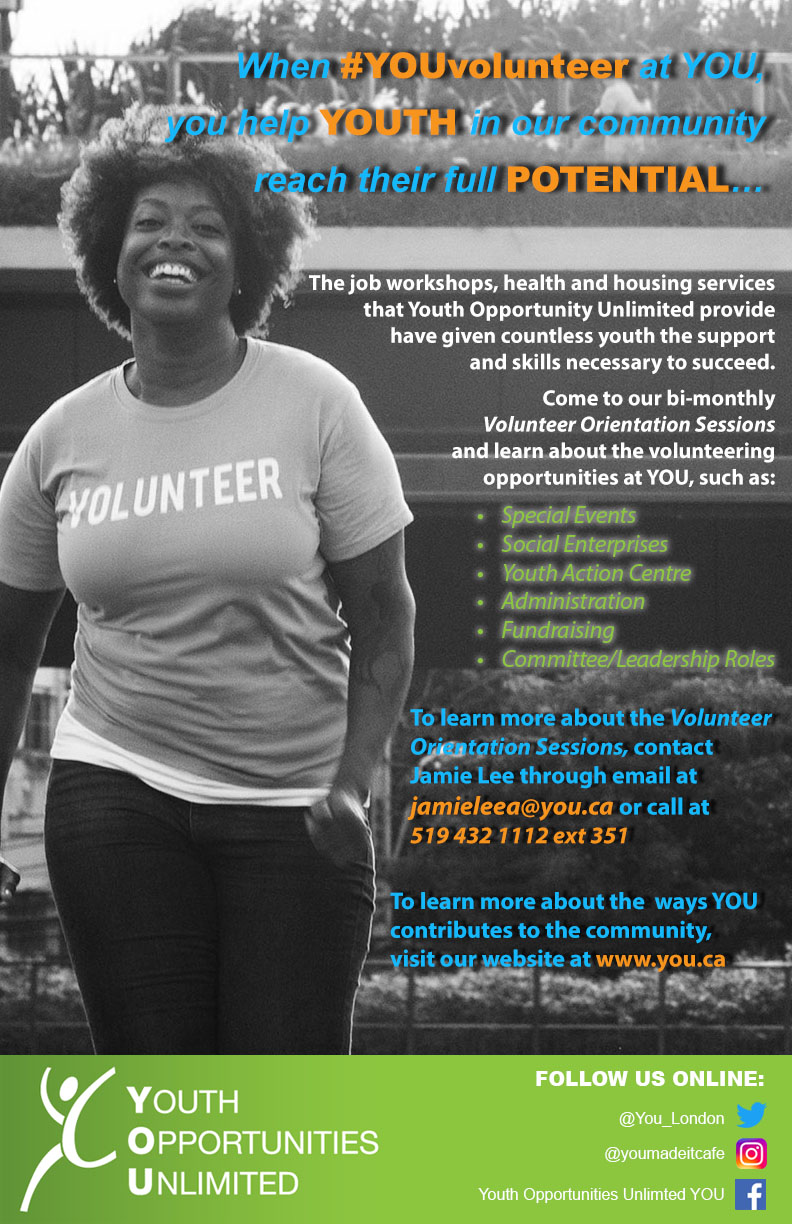 65/125
[Speaker Notes: jcochegr_poster.jpg]
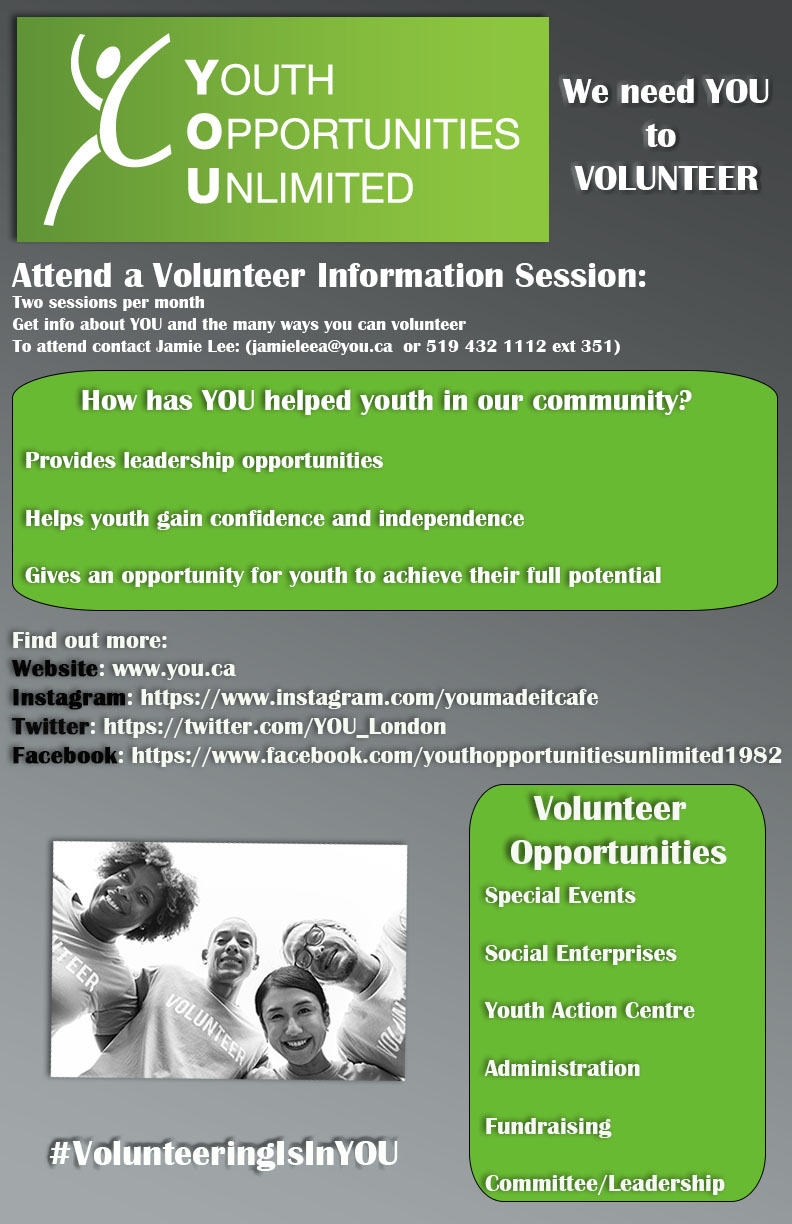 66/125
[Speaker Notes: jchua6_poster.jpg]
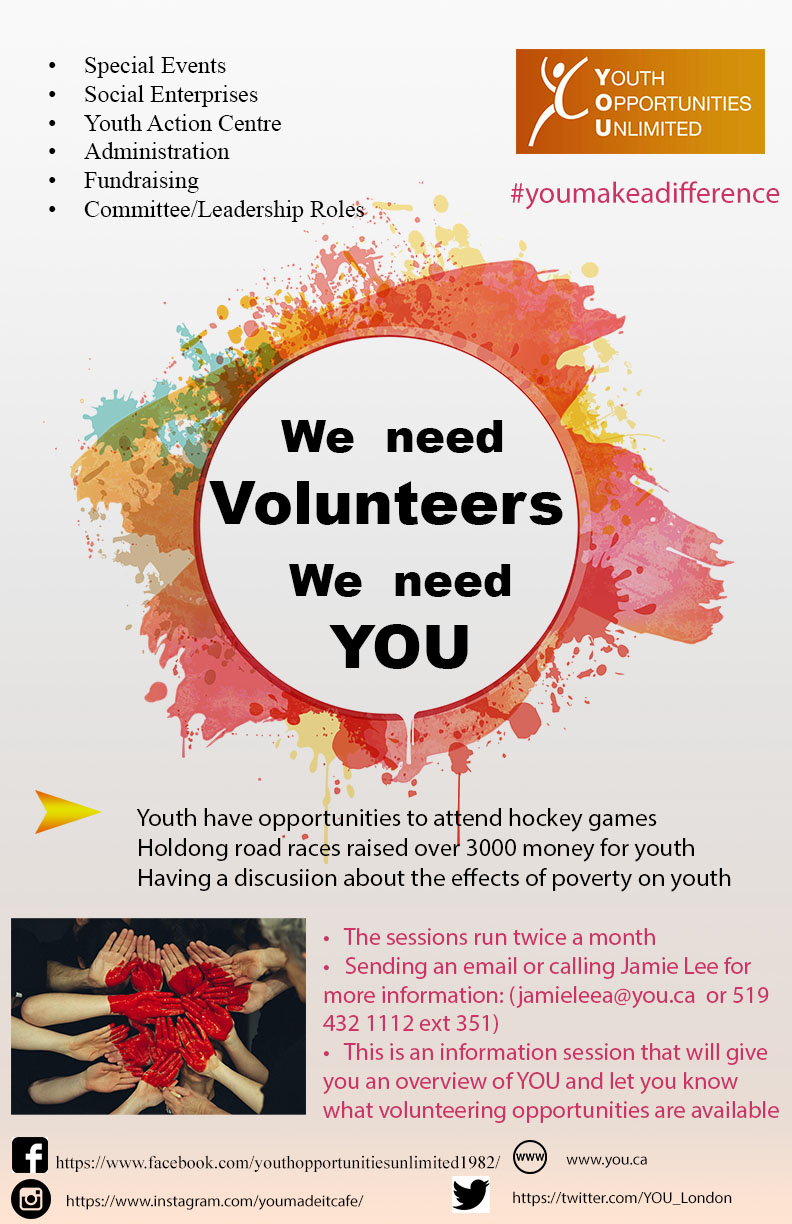 67/125
[Speaker Notes: jche385_poster.jpg]
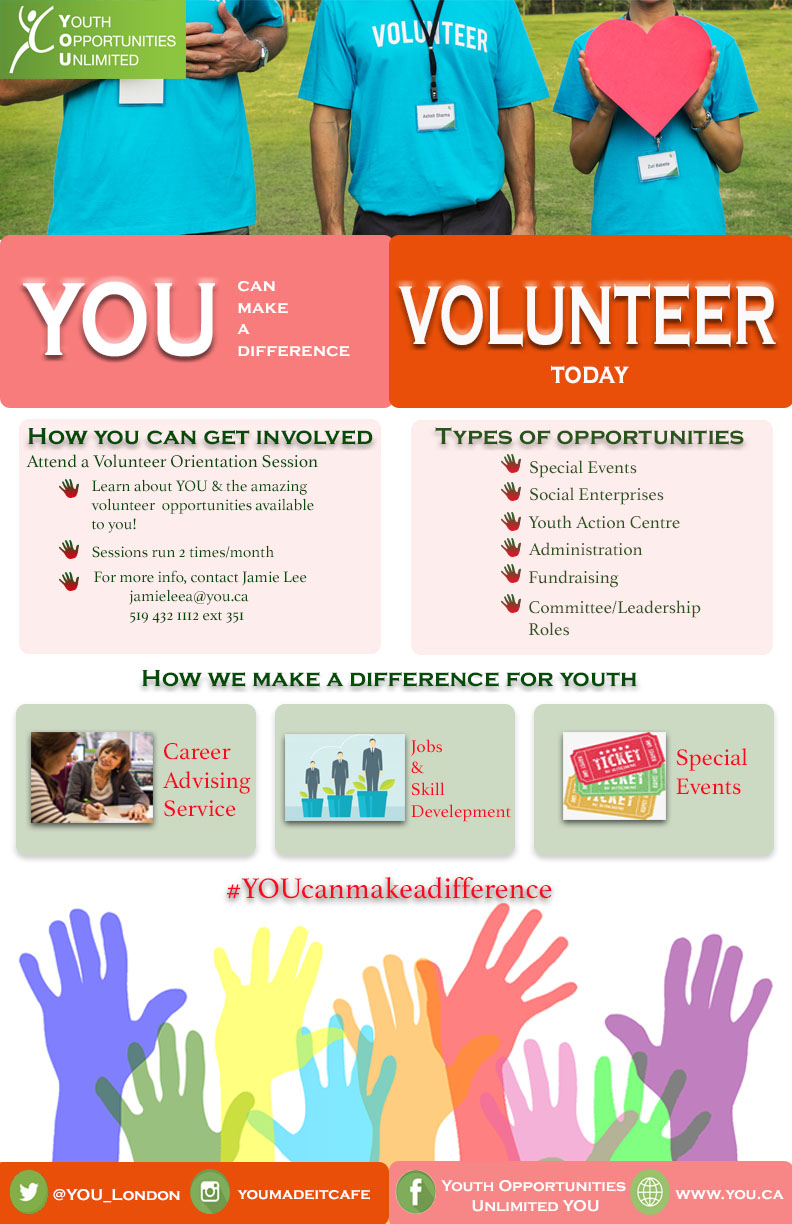 68/125
[Speaker Notes: jchanann_poster.jpg]
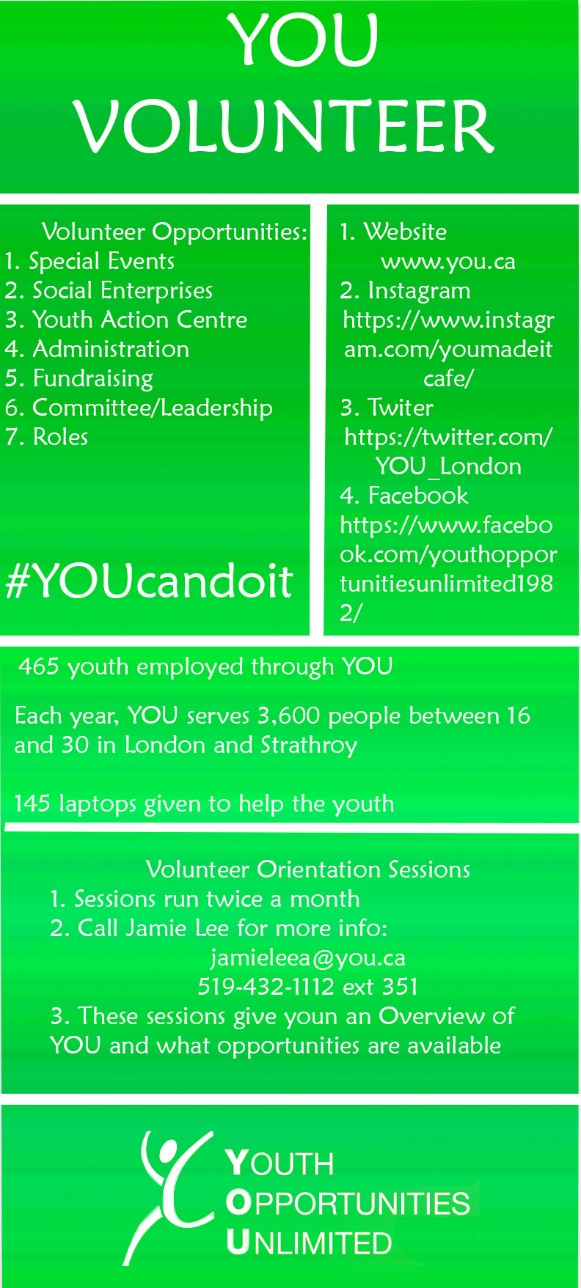 69/125
[Speaker Notes: jcarte66_poster.jpg]
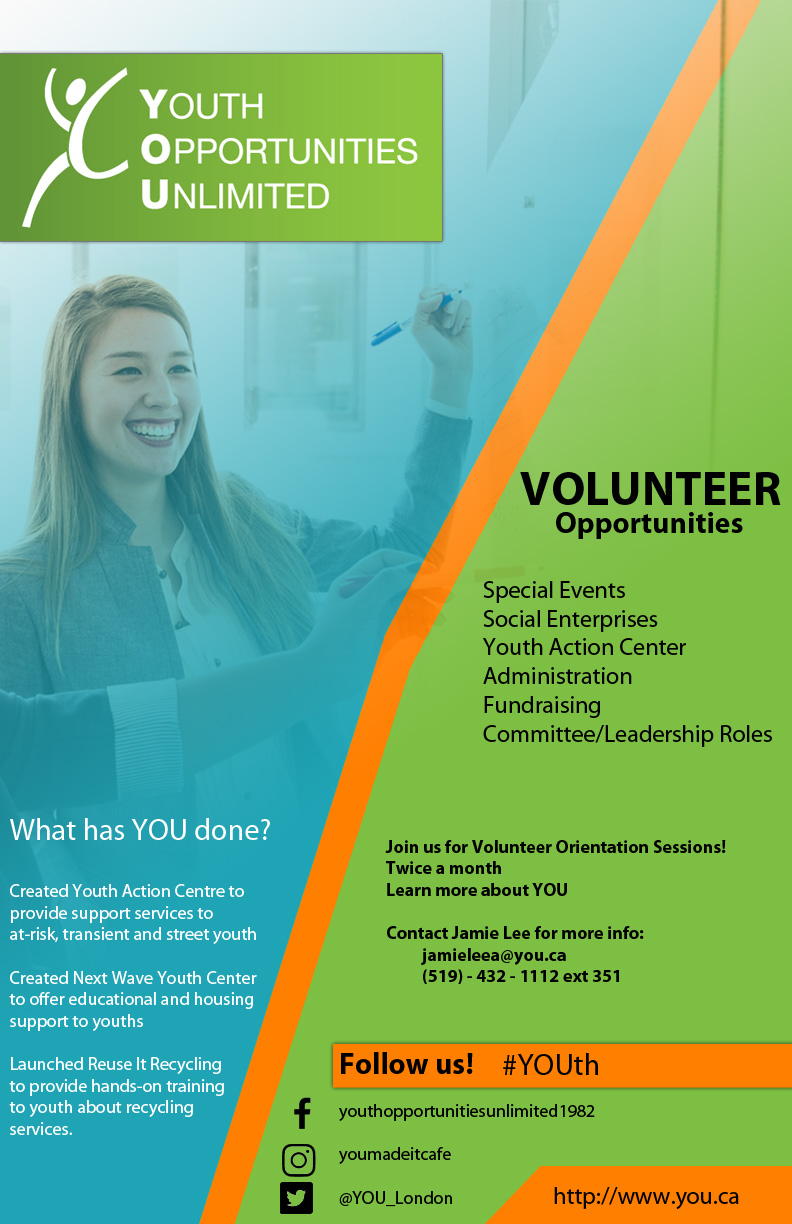 70/125
[Speaker Notes: jbrow455_poster.jpg]
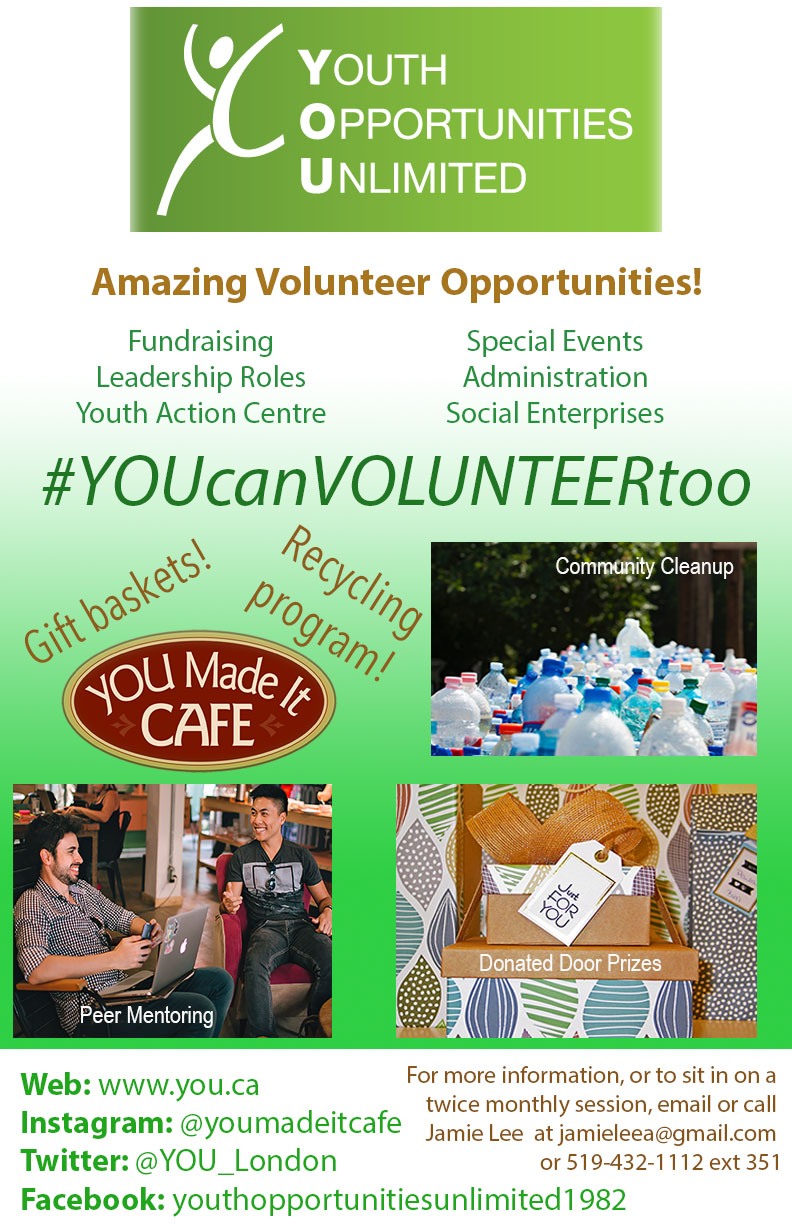 71/125
[Speaker Notes: jbilesk_poster.jpg]
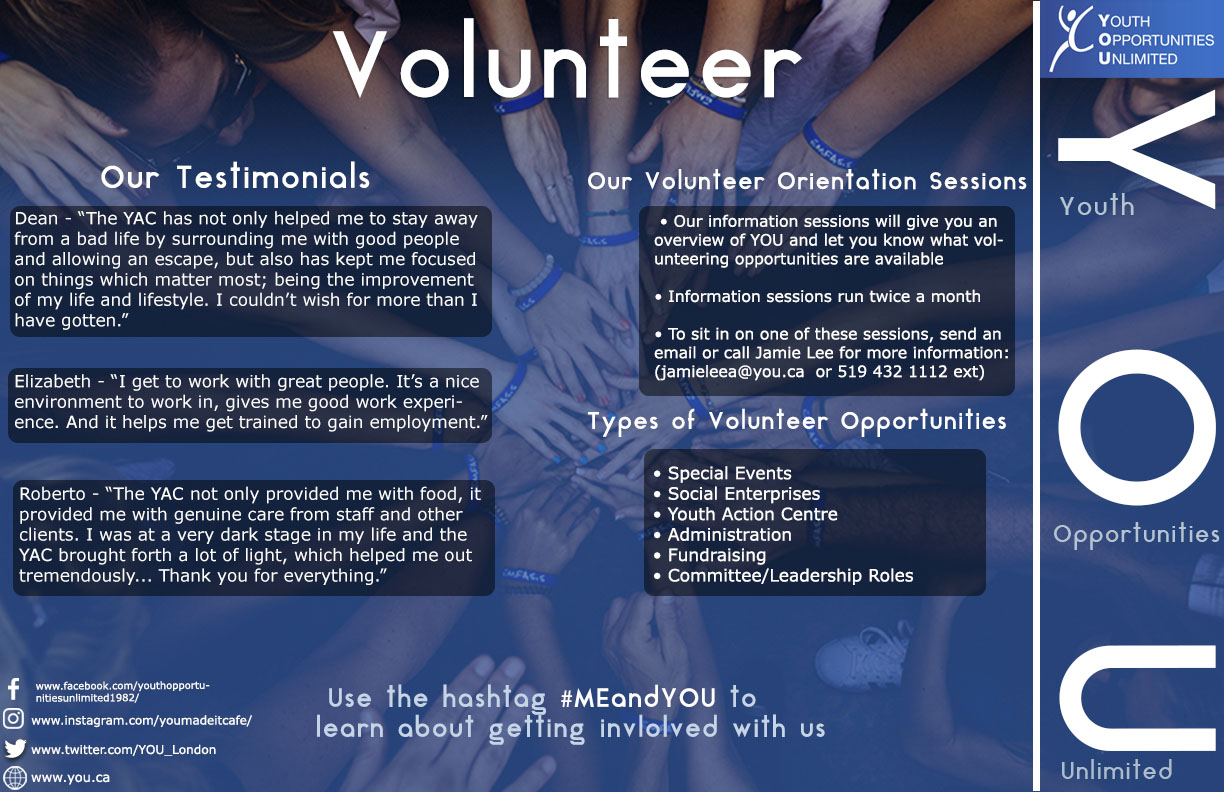 72/125
[Speaker Notes: jastapha_poster.jpg]
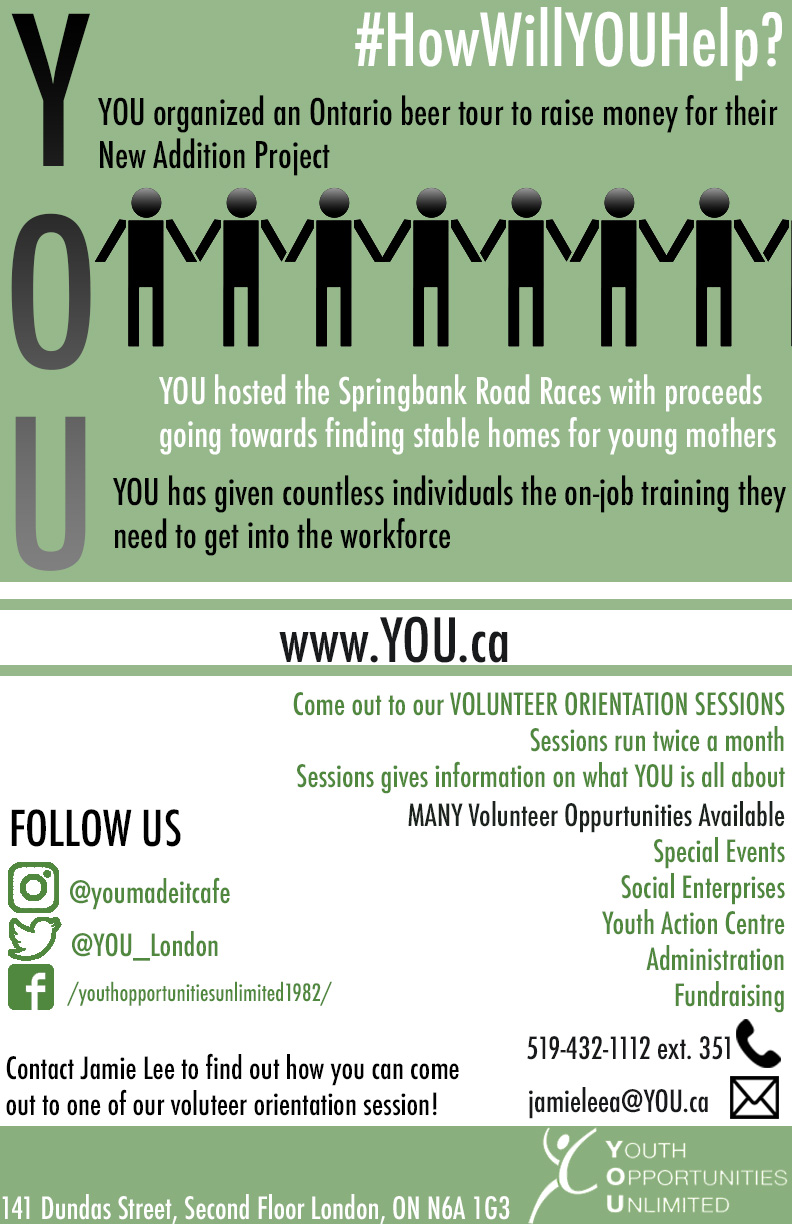 73/125
[Speaker Notes: hcordeir_poster.jpg]
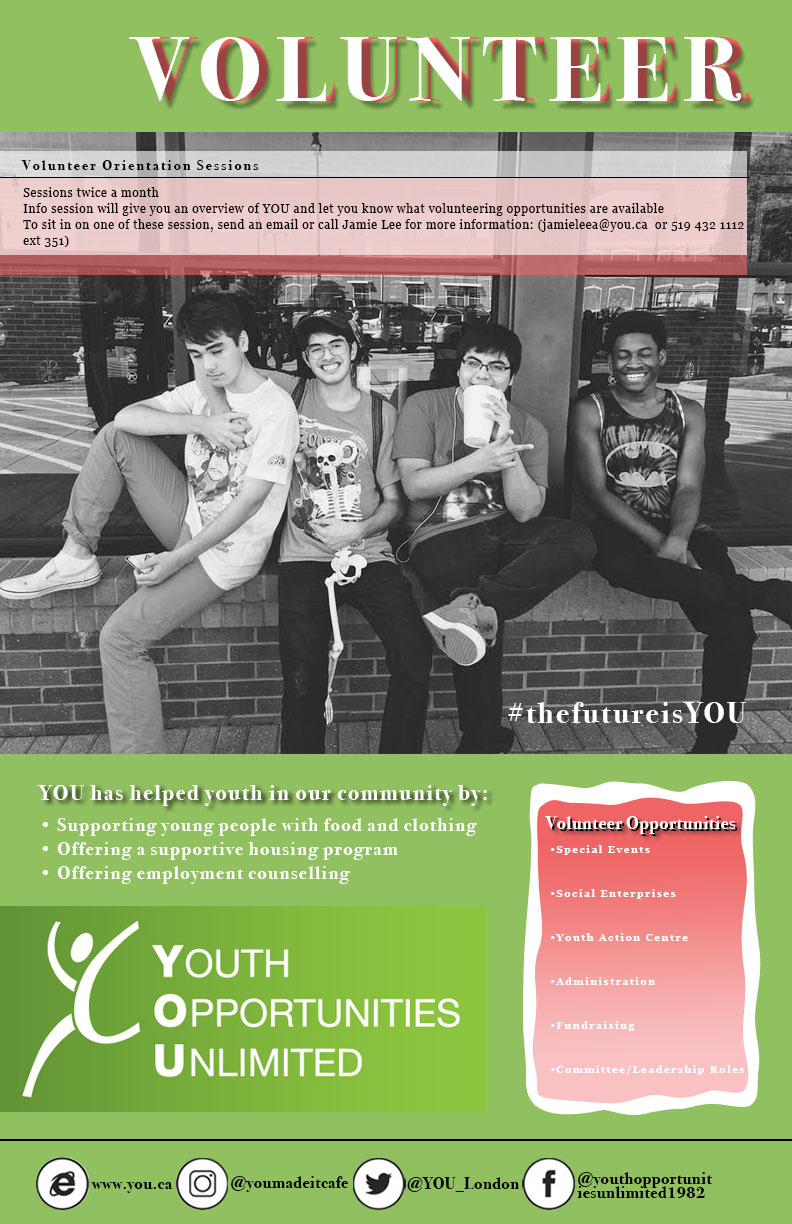 74/125
[Speaker Notes: hcho94_poster.jpg]
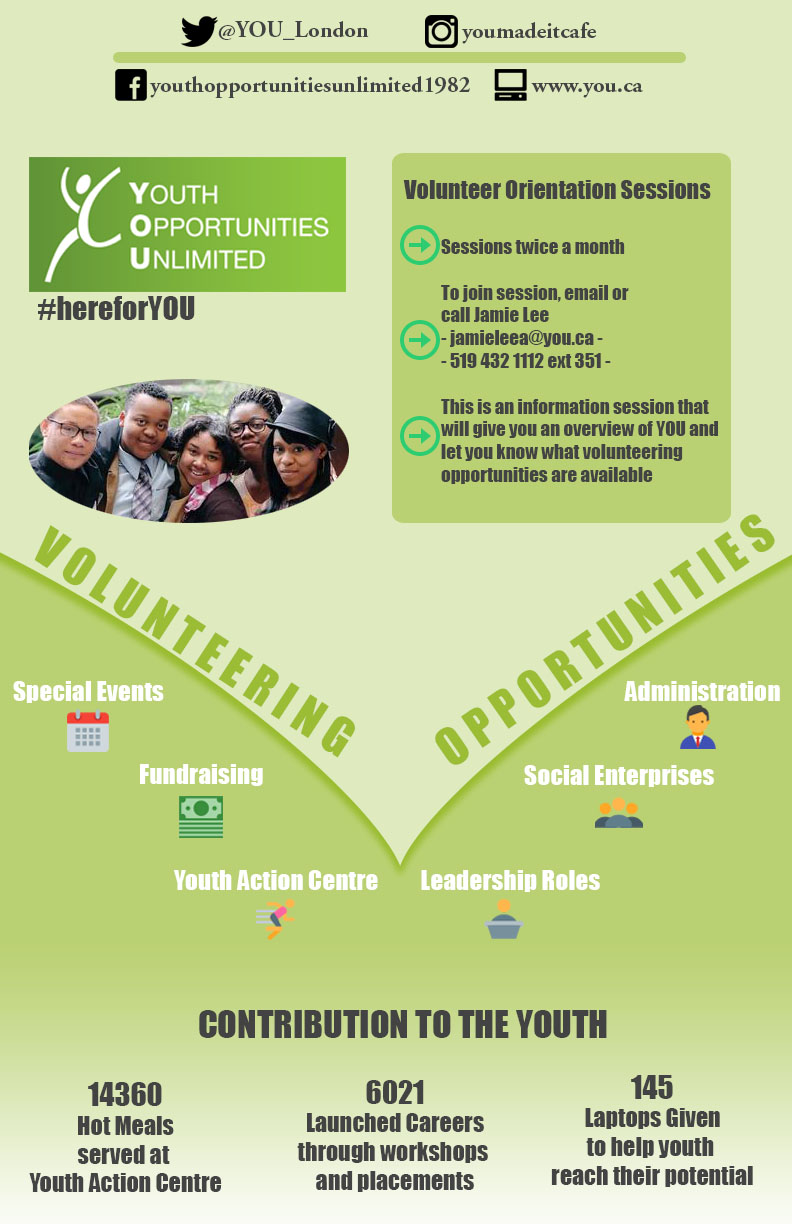 75/125
[Speaker Notes: hbassi5_poster.jpg]
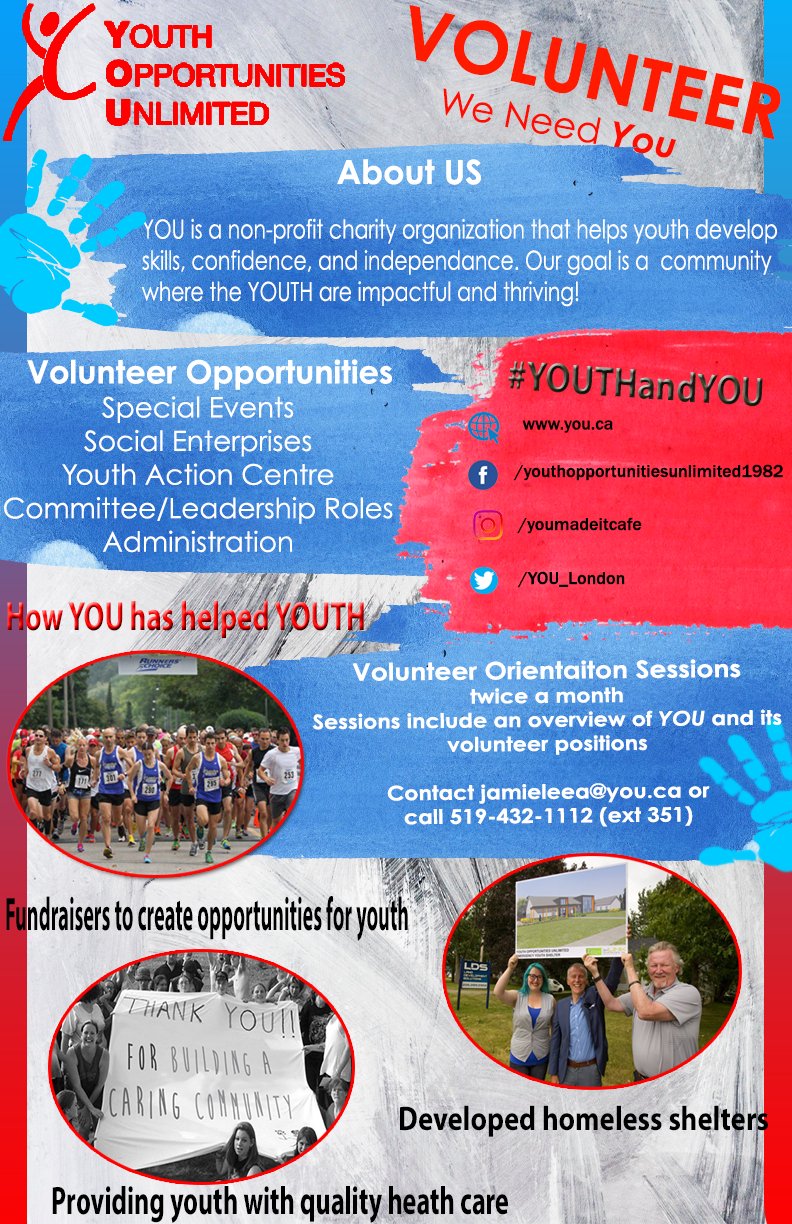 76/125
[Speaker Notes: hbander2_poster.jpg]
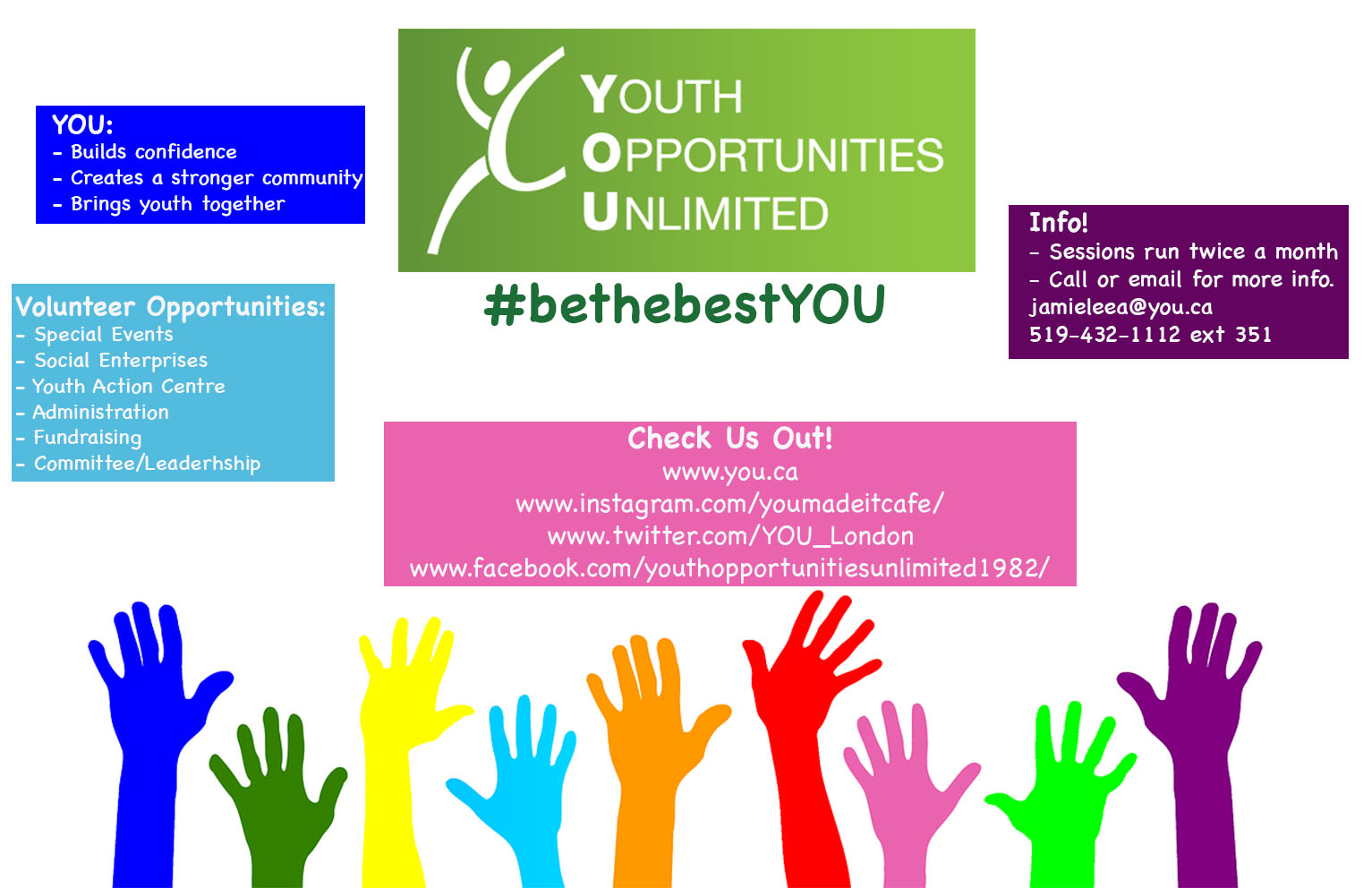 77/125
[Speaker Notes: hballar_poster.jpg]
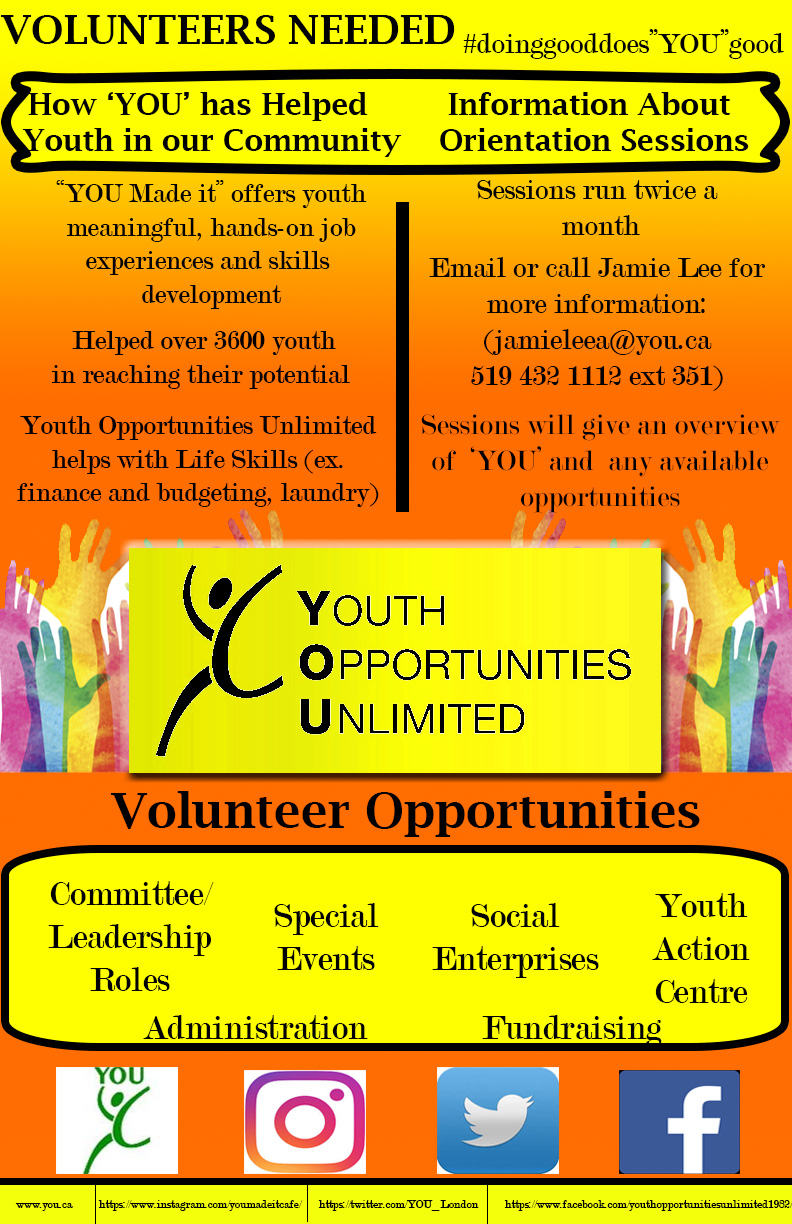 78/125
[Speaker Notes: hahme3_poster.jpg]
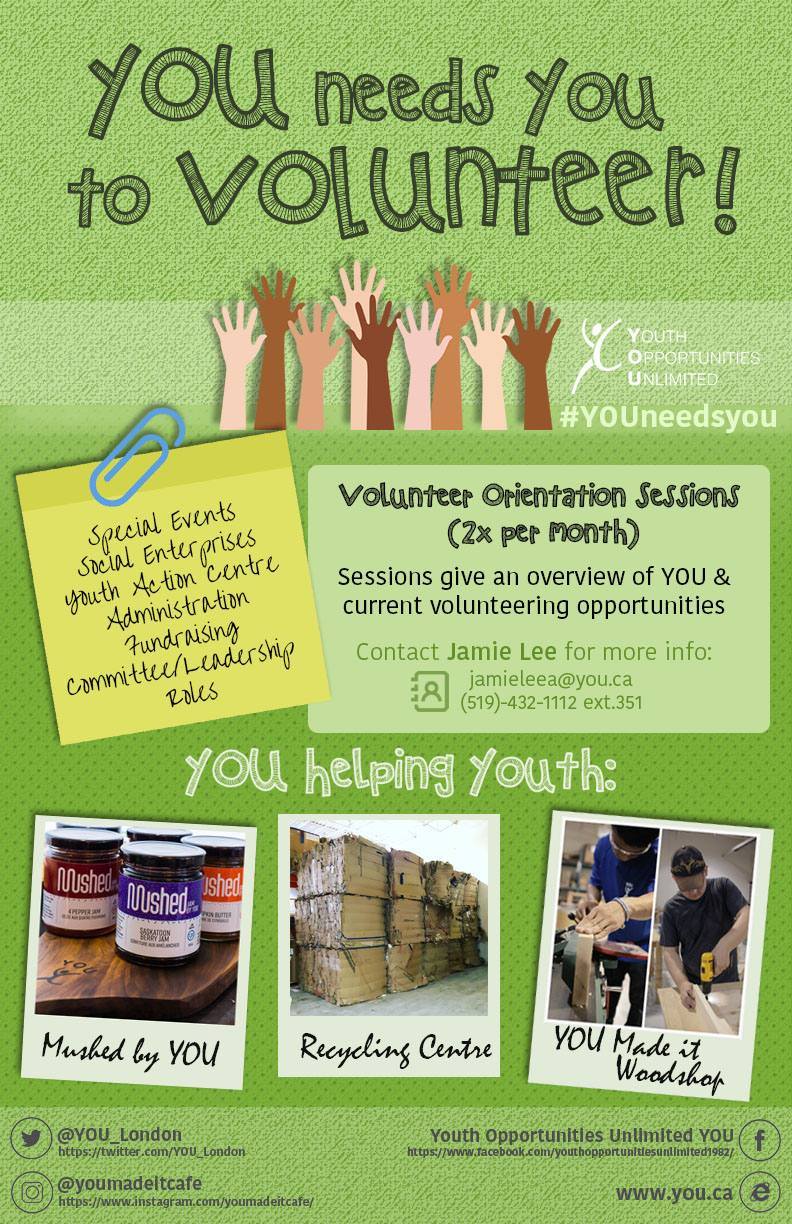 79/125
[Speaker Notes: gchang25_poster.jpg]
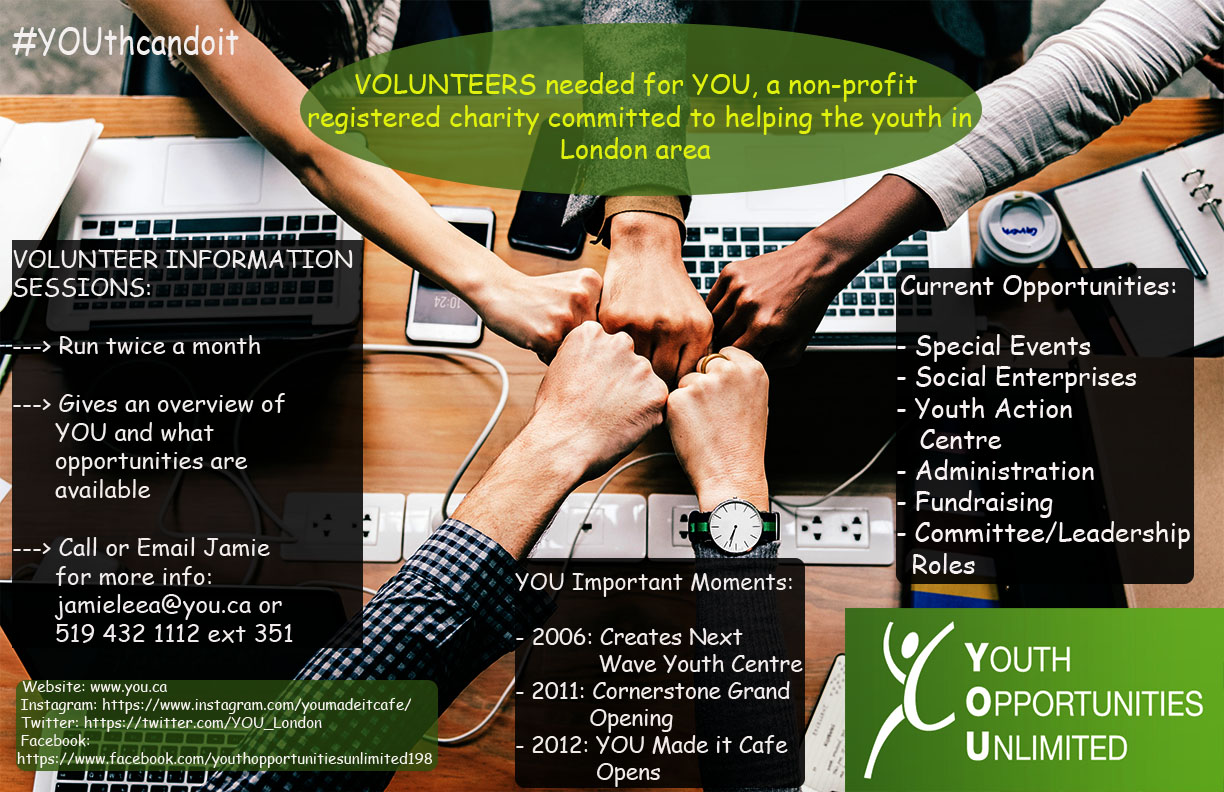 80/125
[Speaker Notes: gchalla_poster.jpg]
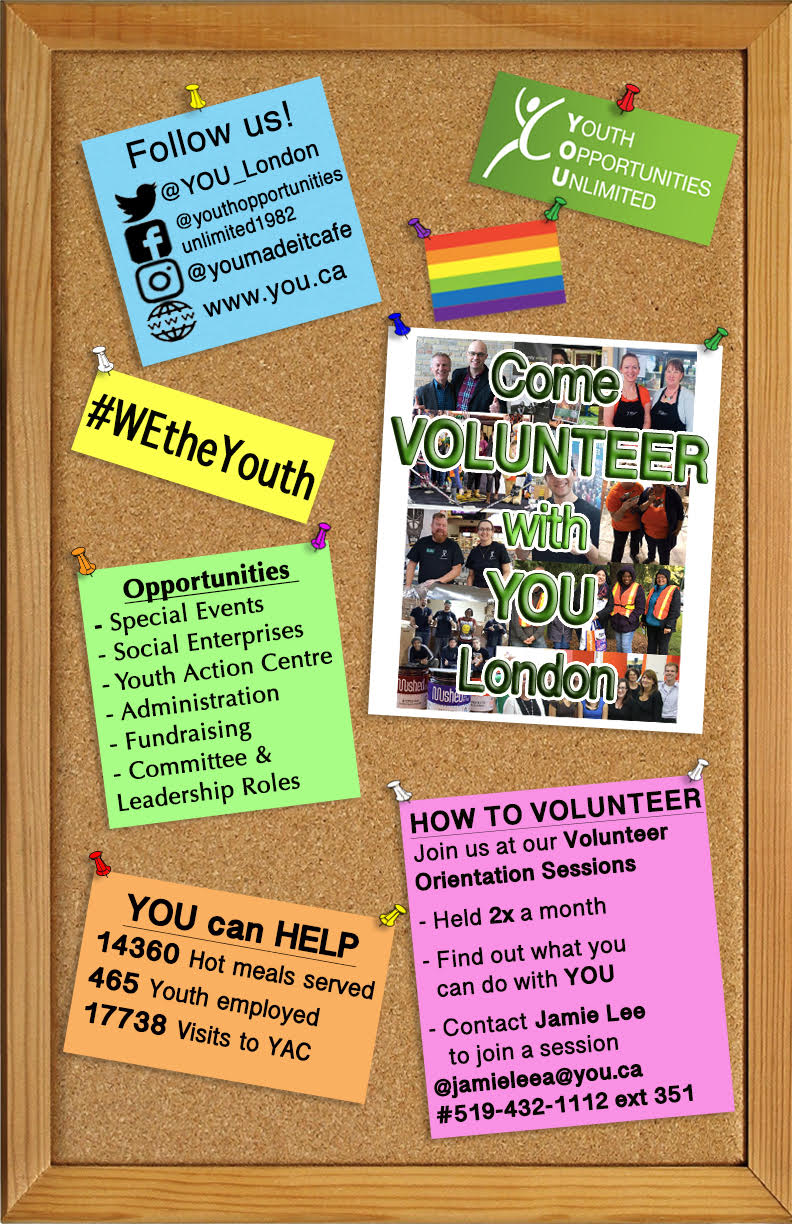 81/125
[Speaker Notes: gbartoli_poster.jpg]
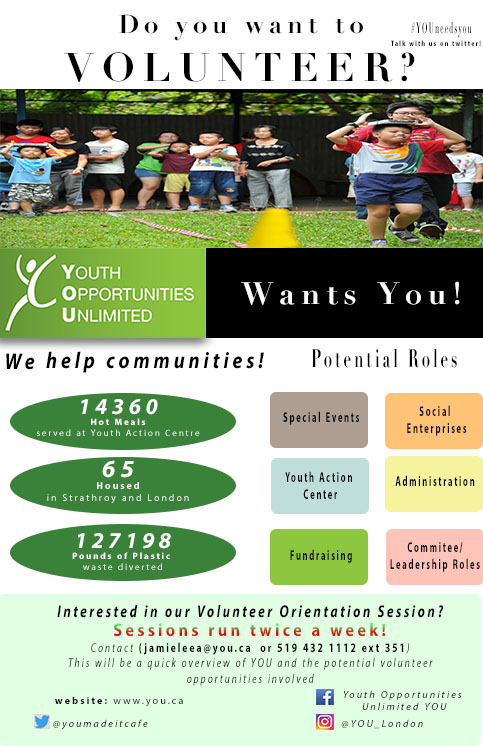 82/125
[Speaker Notes: fbahodi_poster.jpg]
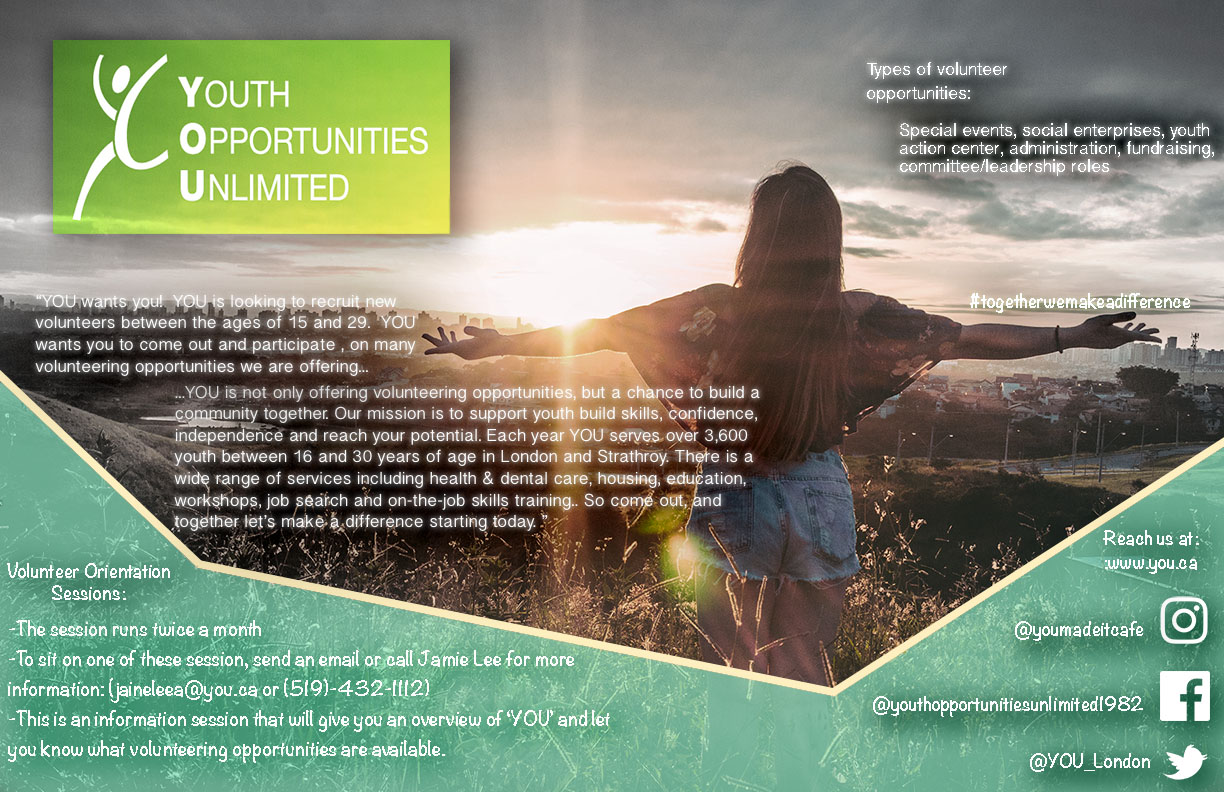 83/125
[Speaker Notes: falarco_poster.jpg]
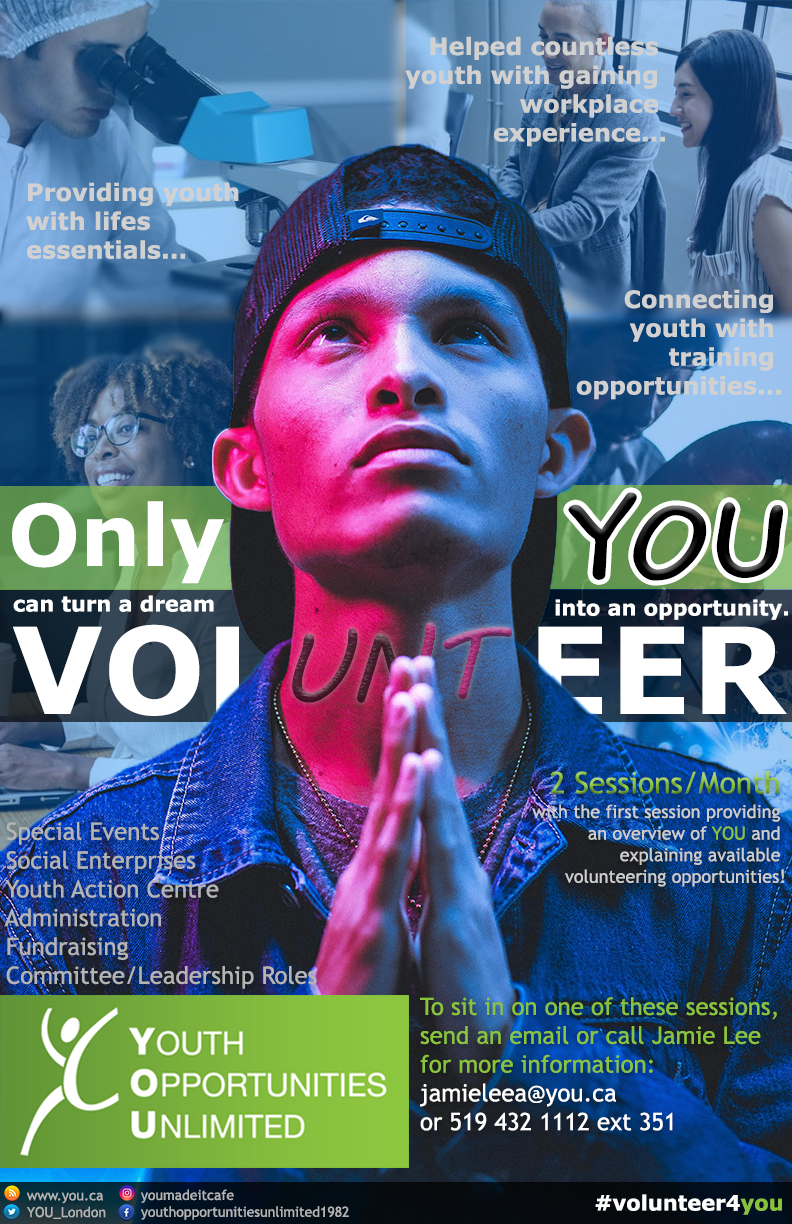 84/125
[Speaker Notes: ecross5_poster.jpg]
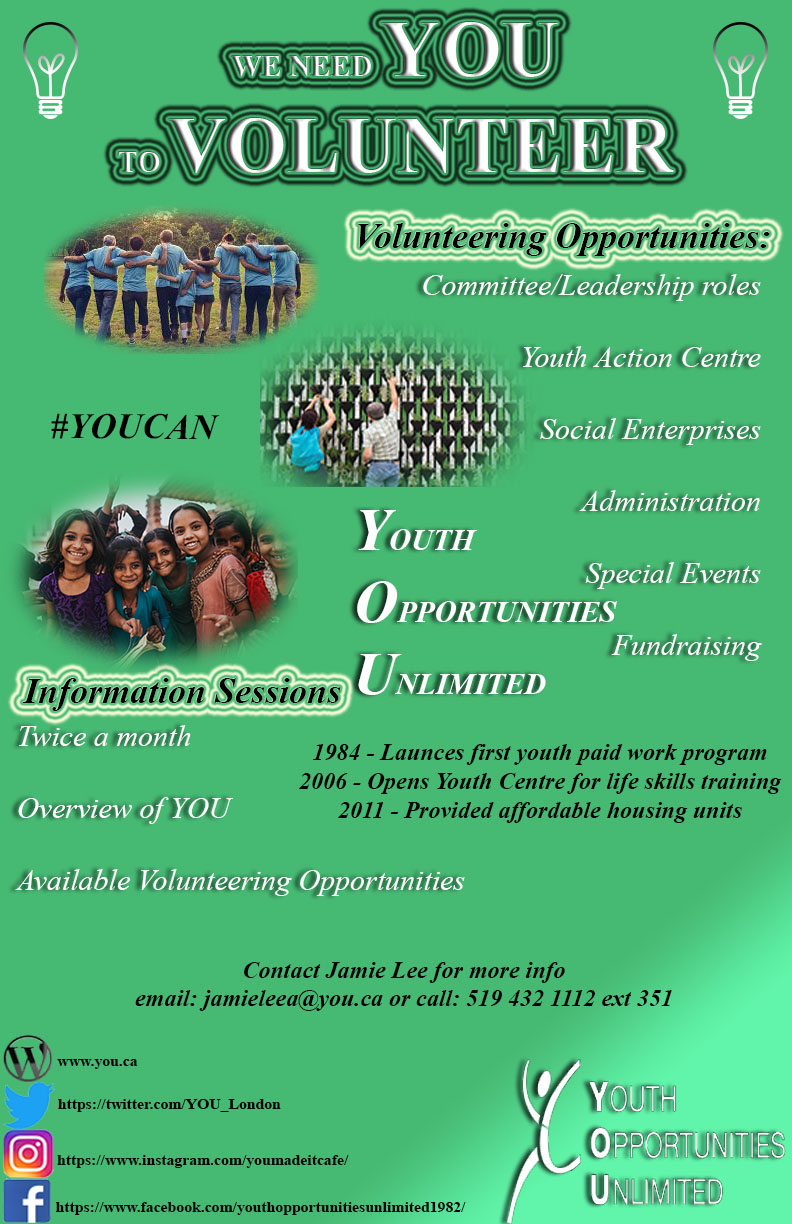 85/125
[Speaker Notes: echuang3_poster.jpg]
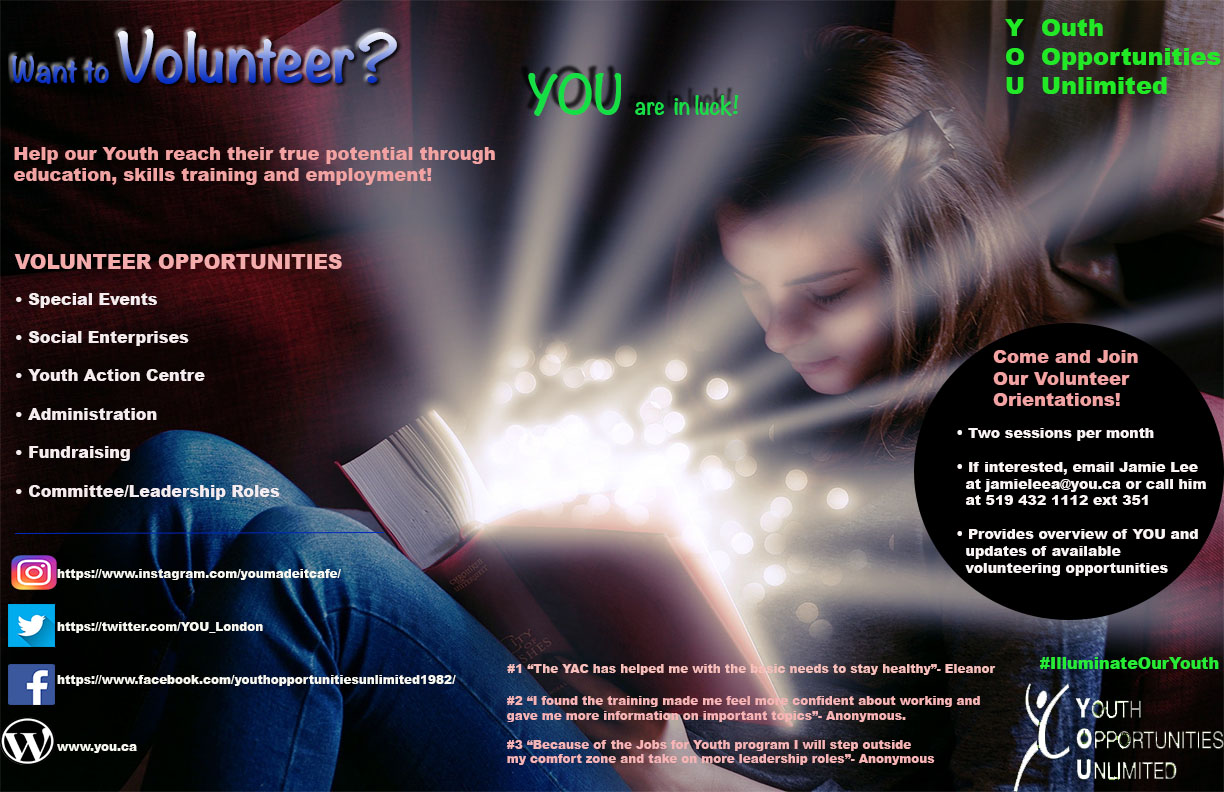 86/125
[Speaker Notes: echeng63_poster.jpg]
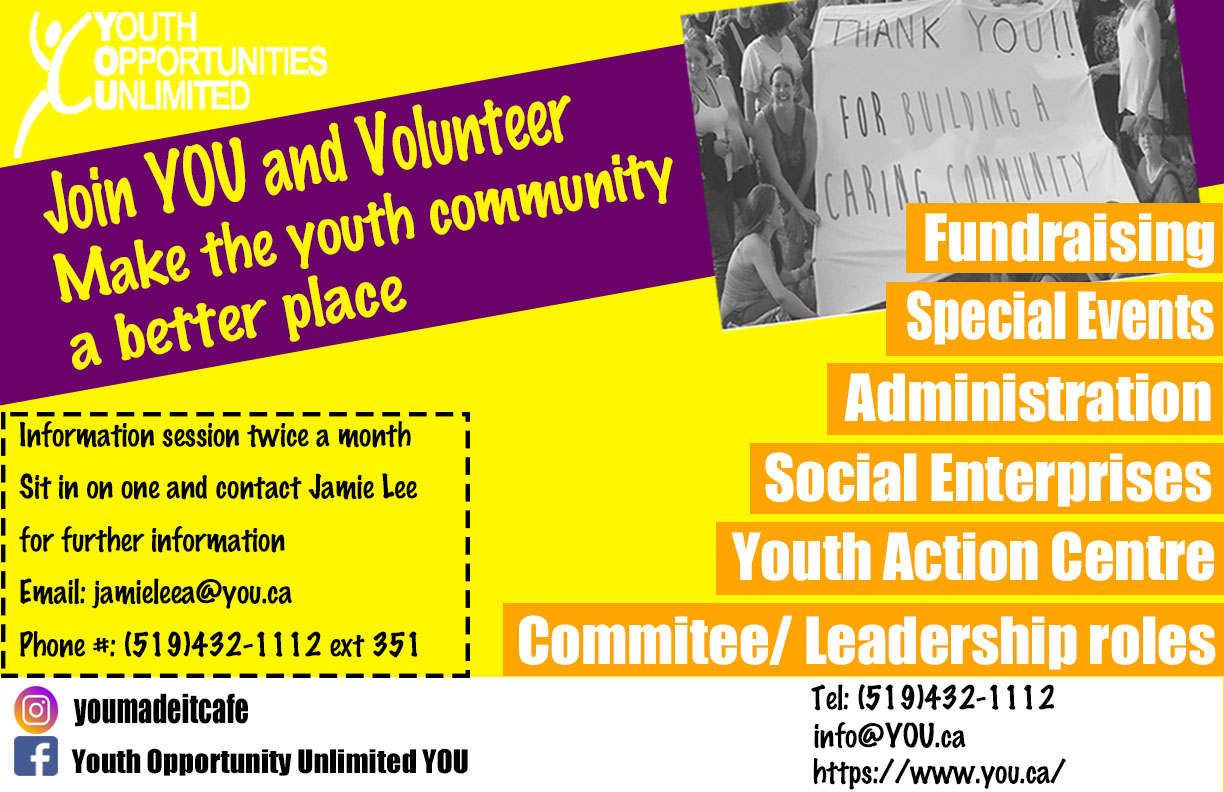 87/125
[Speaker Notes: echan374_poster.jpg]
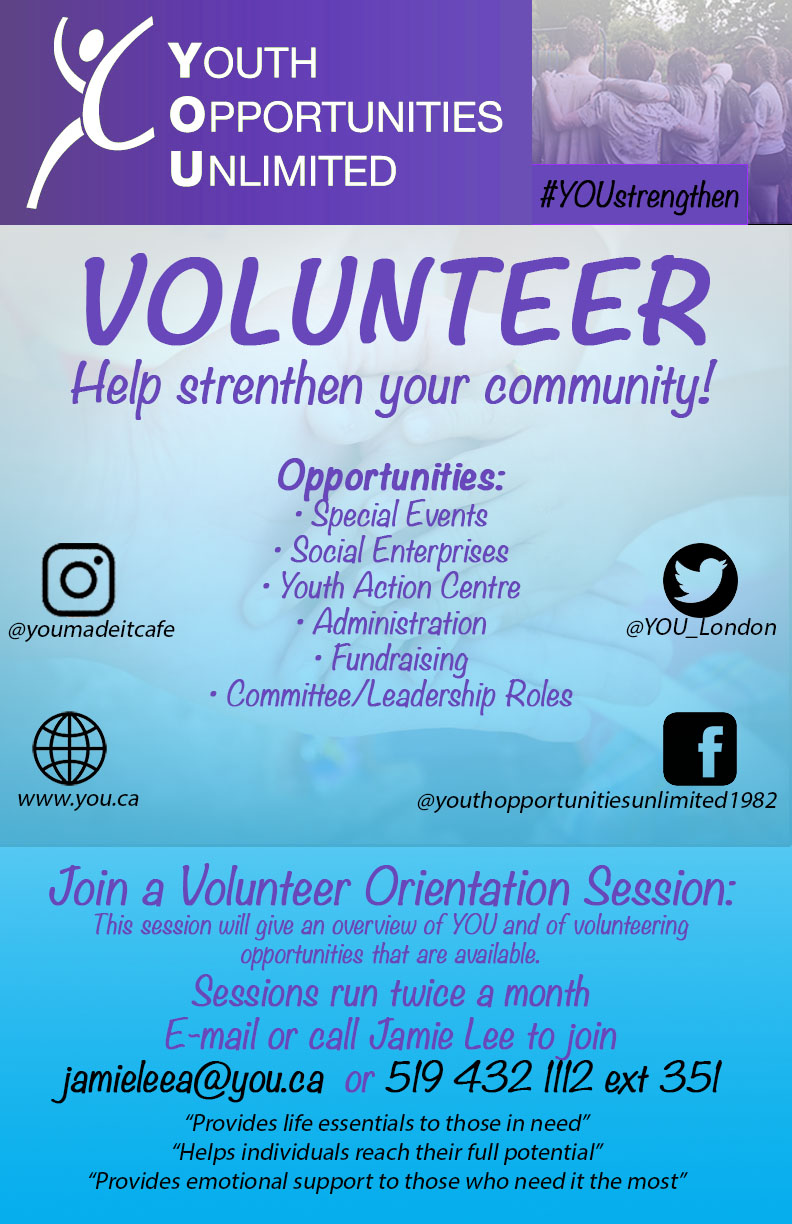 88/125
[Speaker Notes: eambros2_poster.jpg]
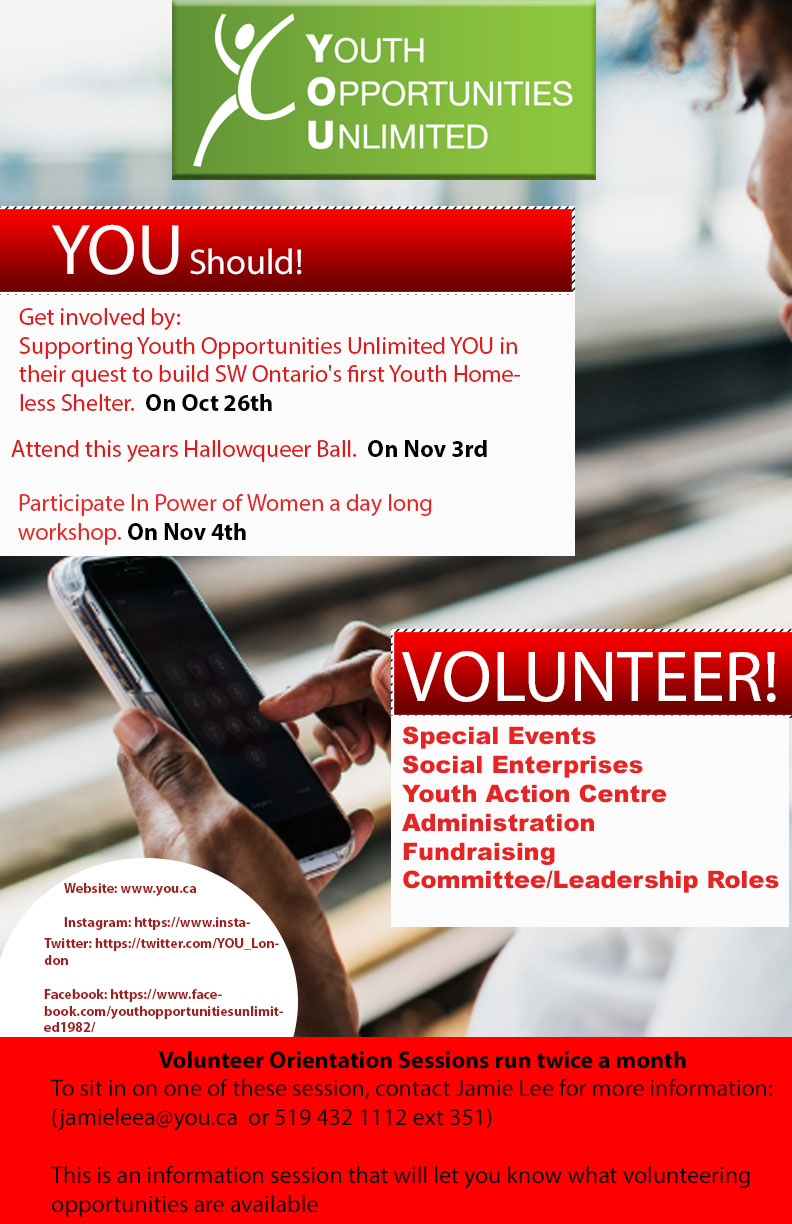 89/125
[Speaker Notes: eakinde_poster.jpg]
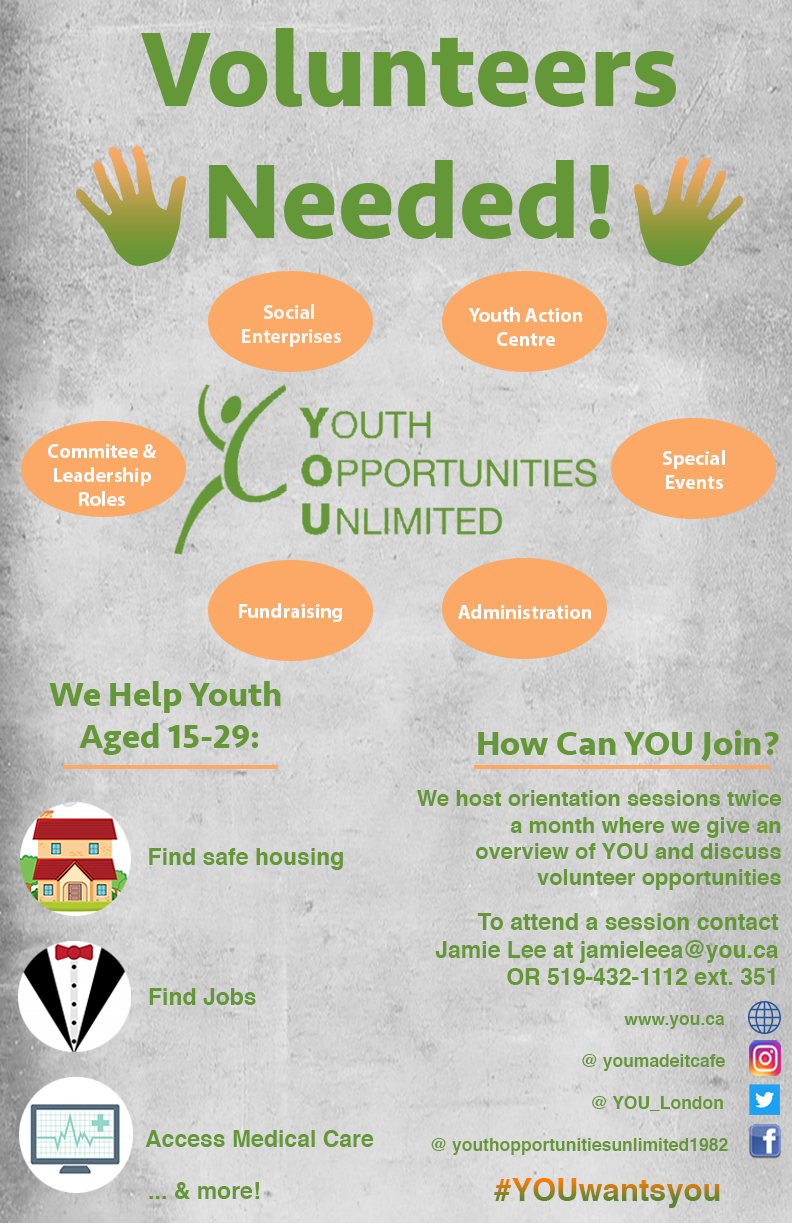 90/125
[Speaker Notes: dczikk_poster.jpg]
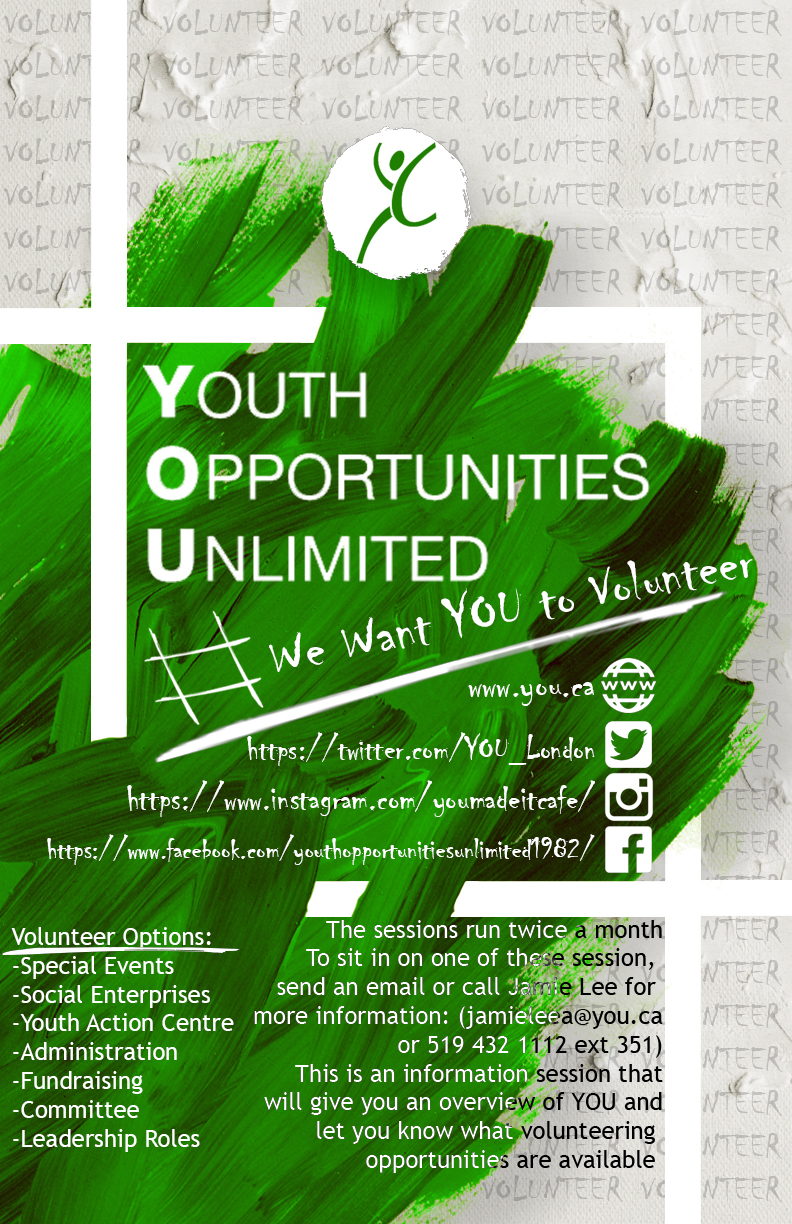 91/125
[Speaker Notes: dcowell3_poster.jpg]
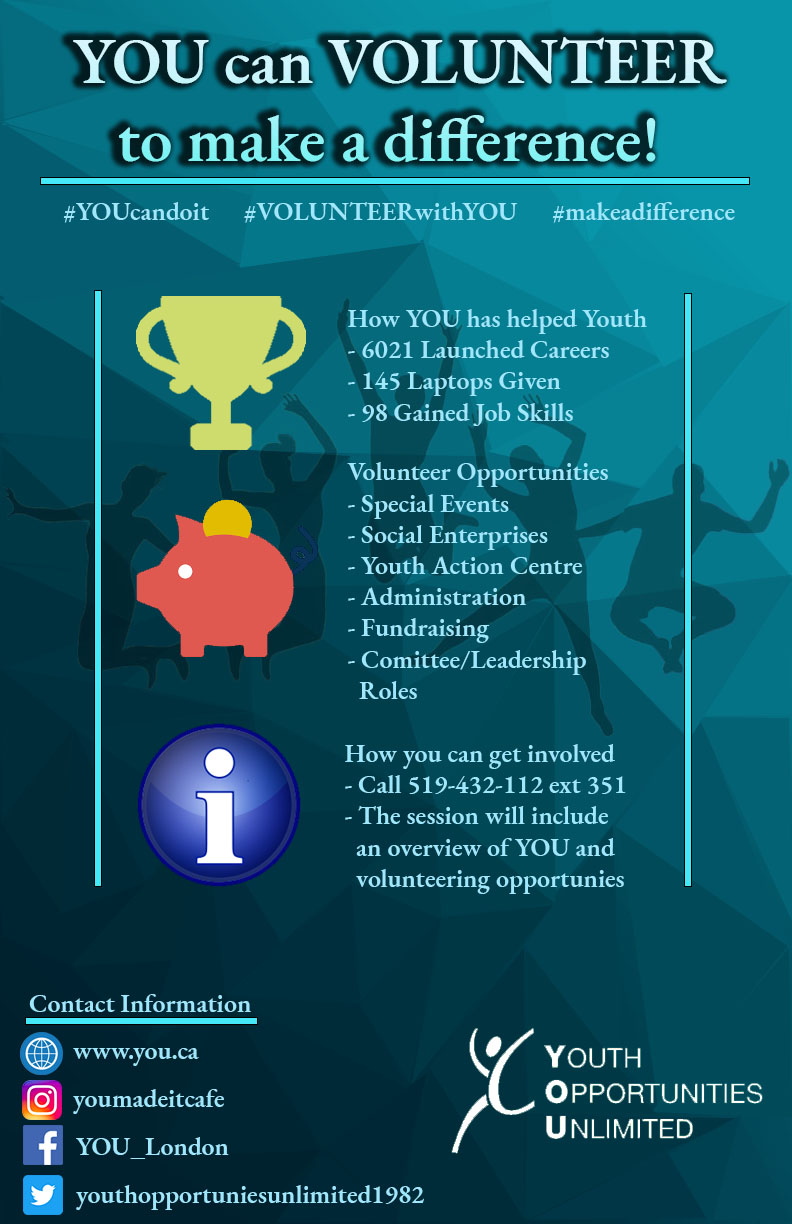 92/125
[Speaker Notes: dcho42_poster.jpg]
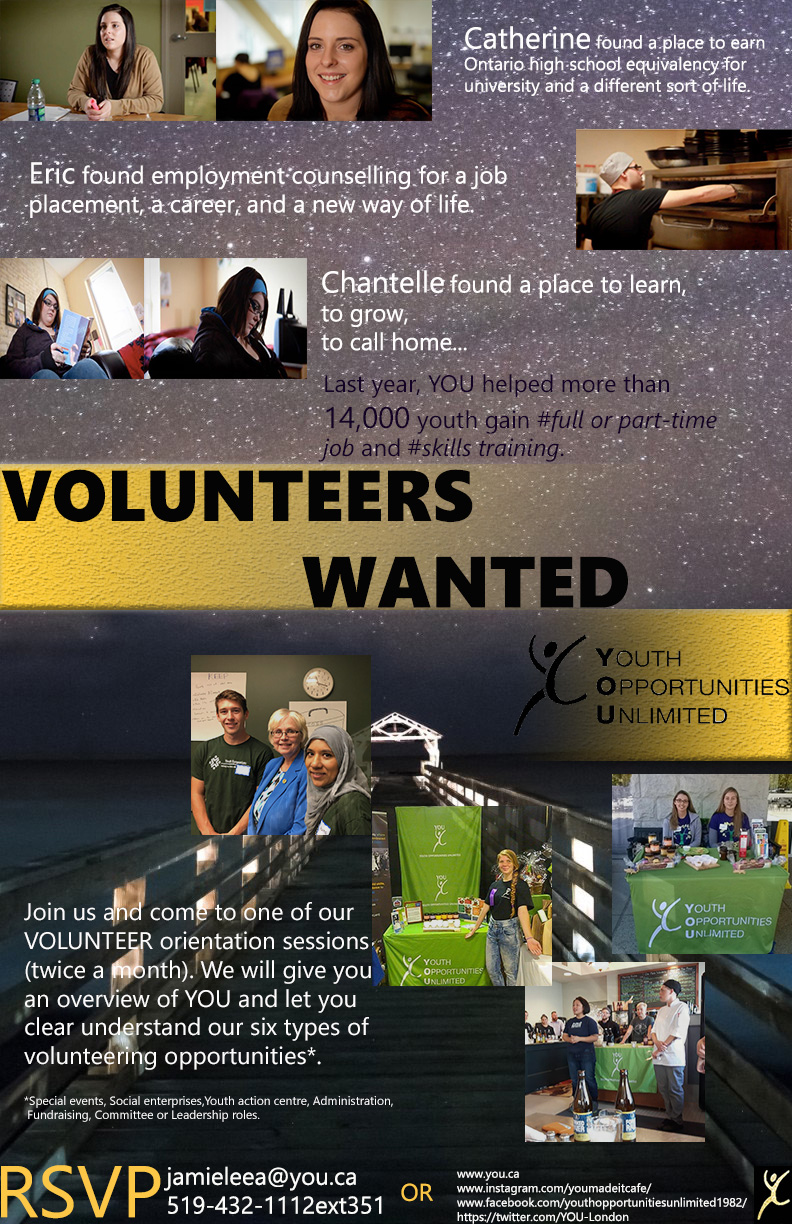 93/125
[Speaker Notes: dcheng59_poster.jpg]
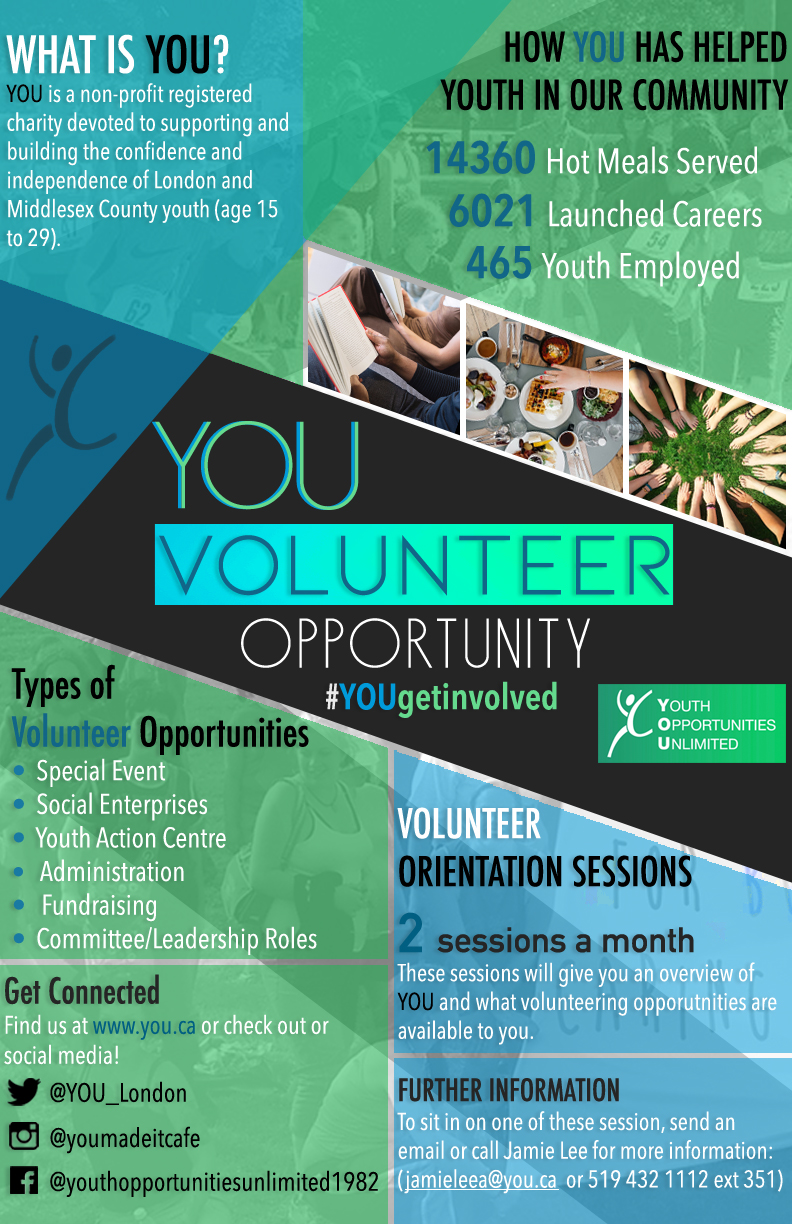 94/125
[Speaker Notes: dbatche3_poster.jpg]
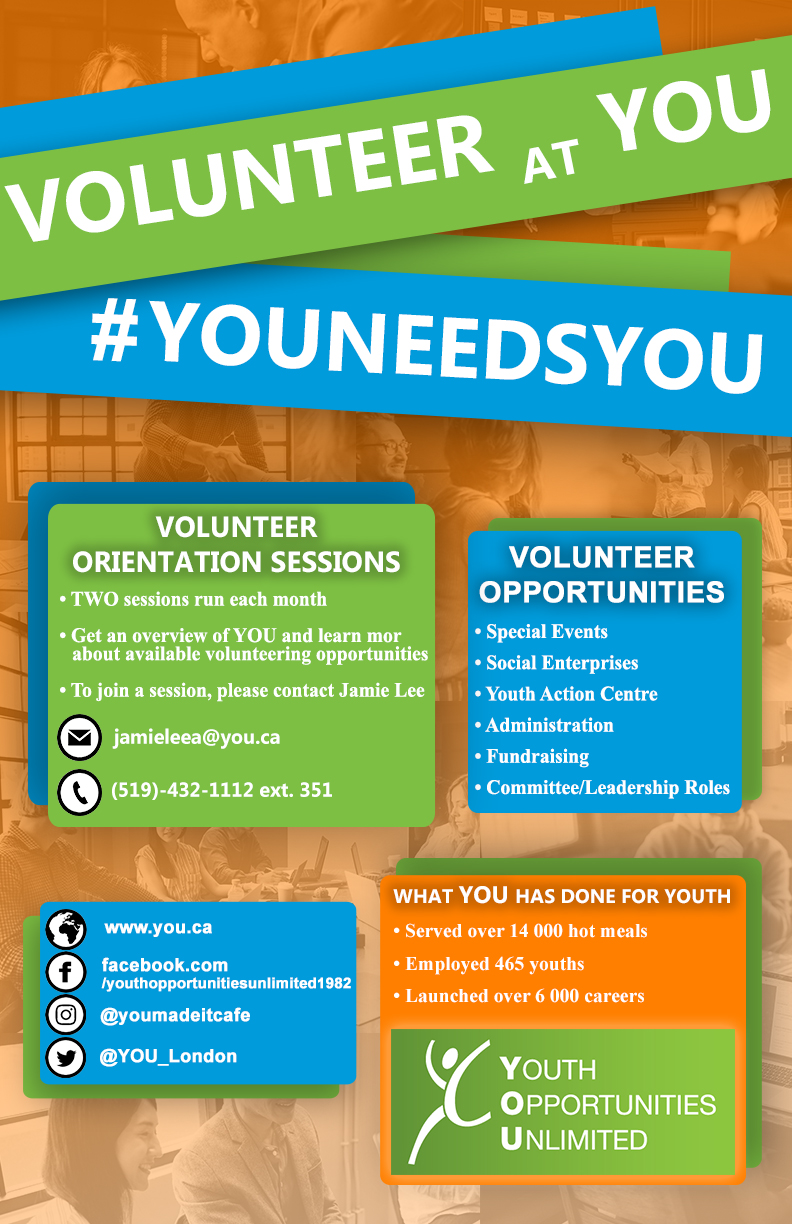 95/125
[Speaker Notes: dbabar_poster.jpg]
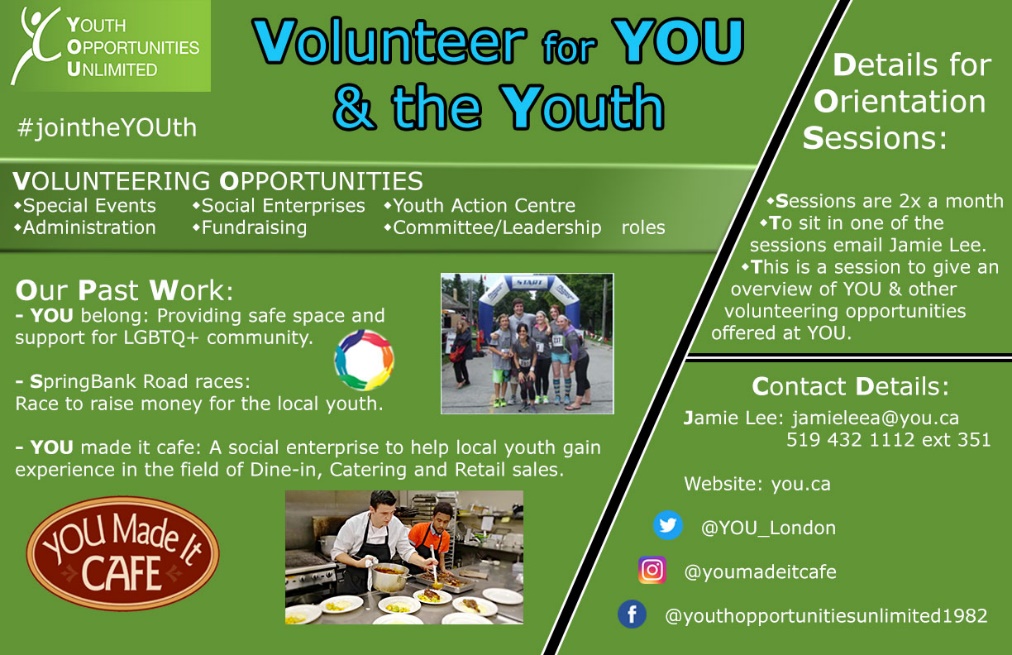 96/125
[Speaker Notes: dakbari_poster.jpg]
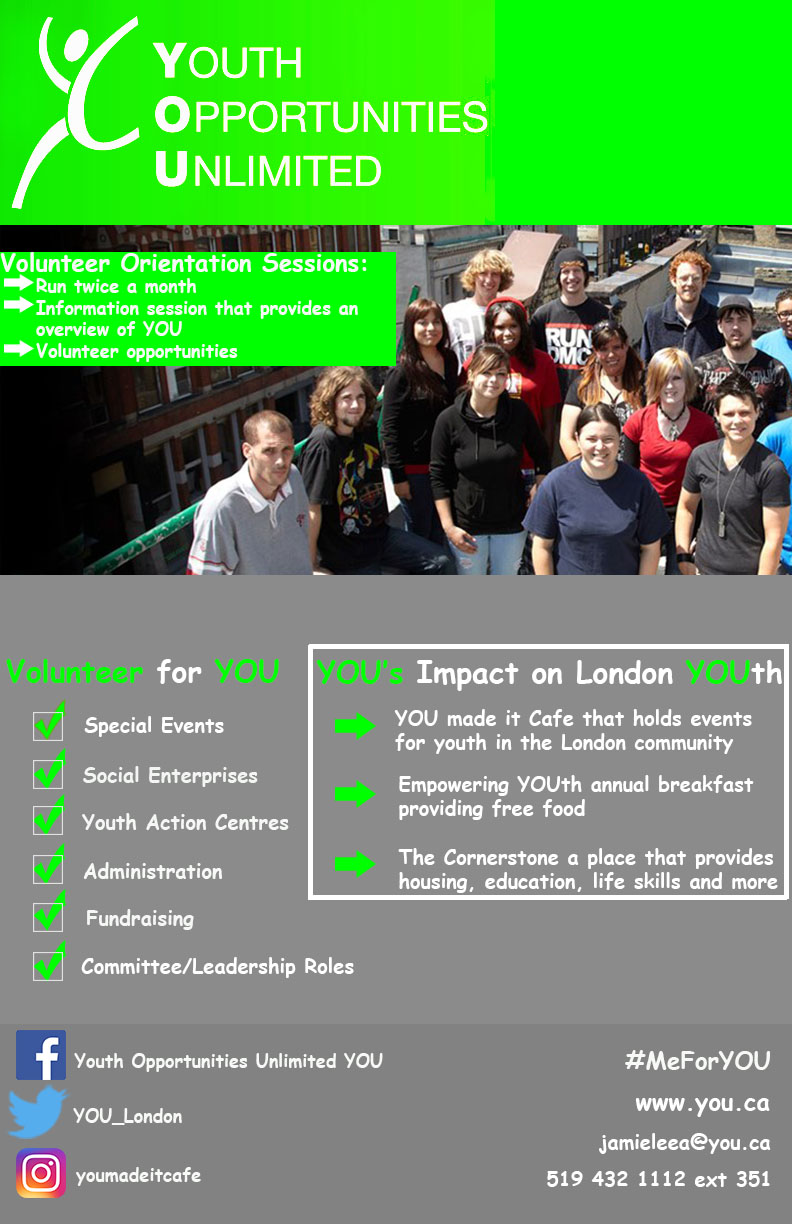 97/125
[Speaker Notes: cbinkle2_poster.jpg]
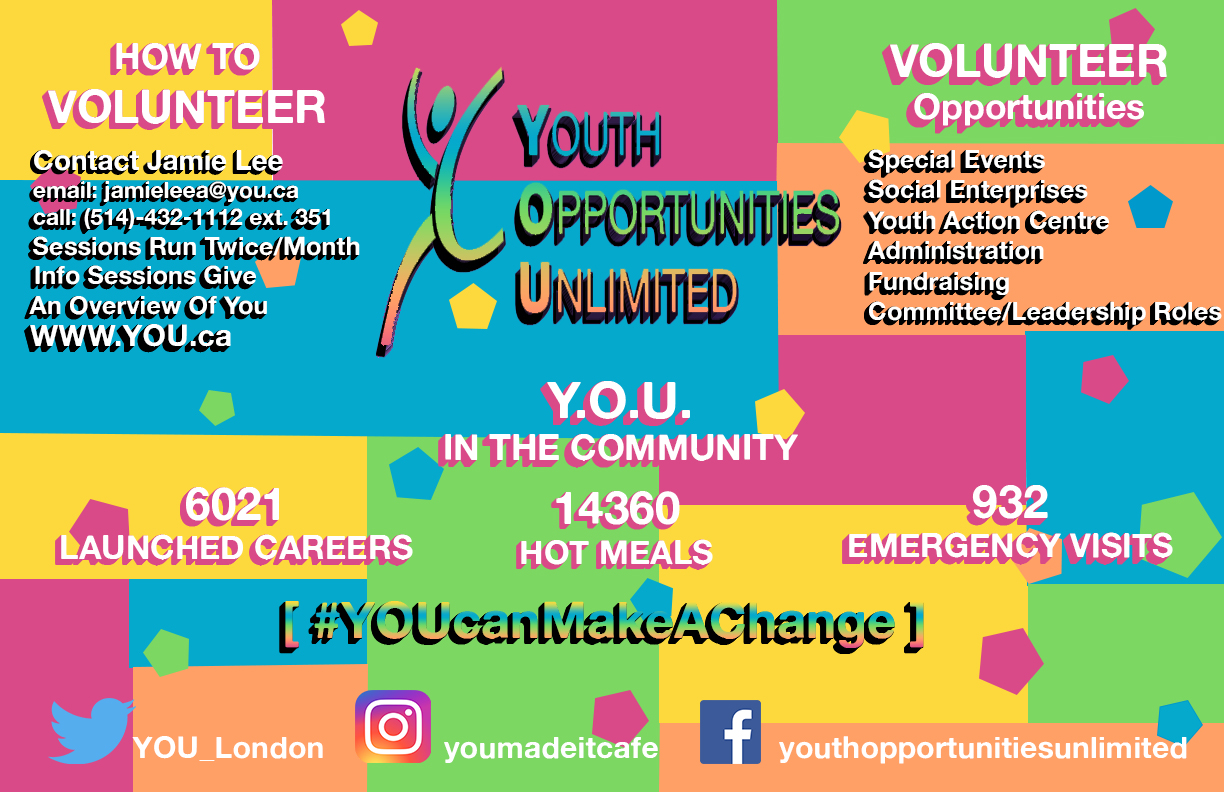 98/125
[Speaker Notes: cbhaheer_poster.jpg]
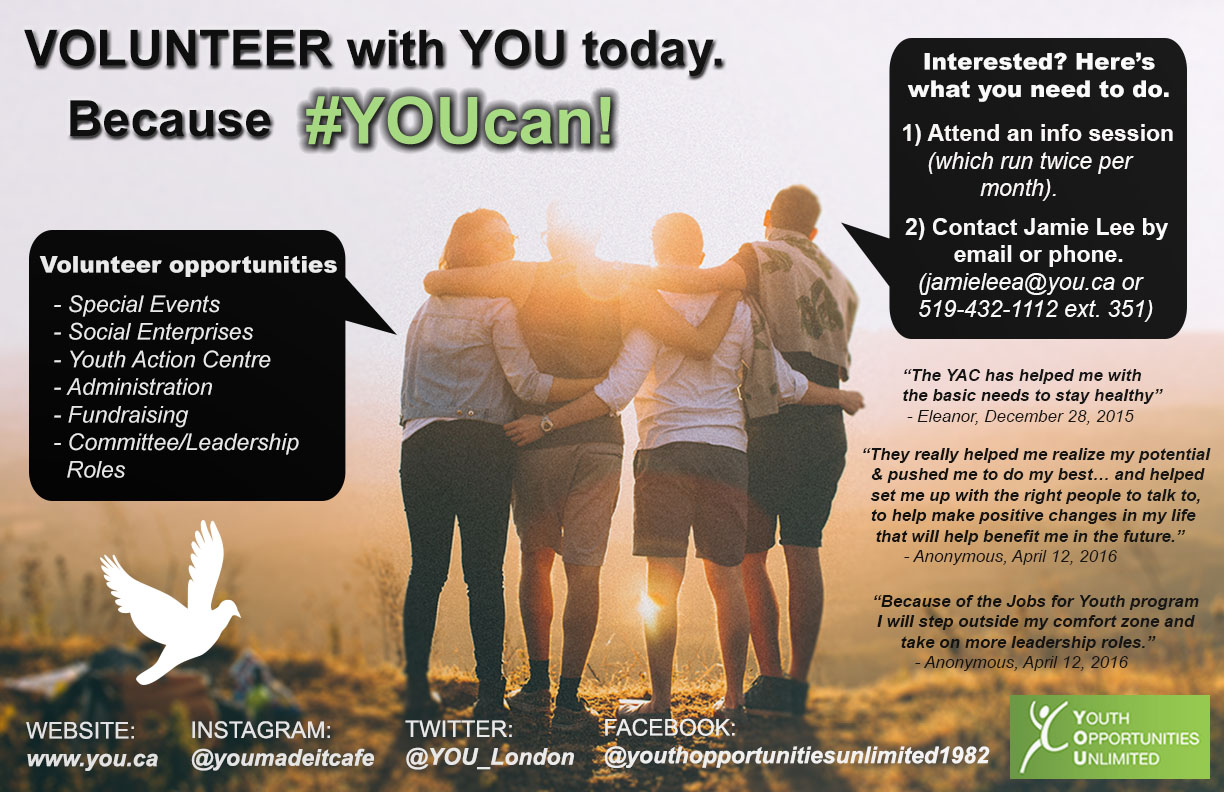 99/125
[Speaker Notes: candres4_poster.jpg]
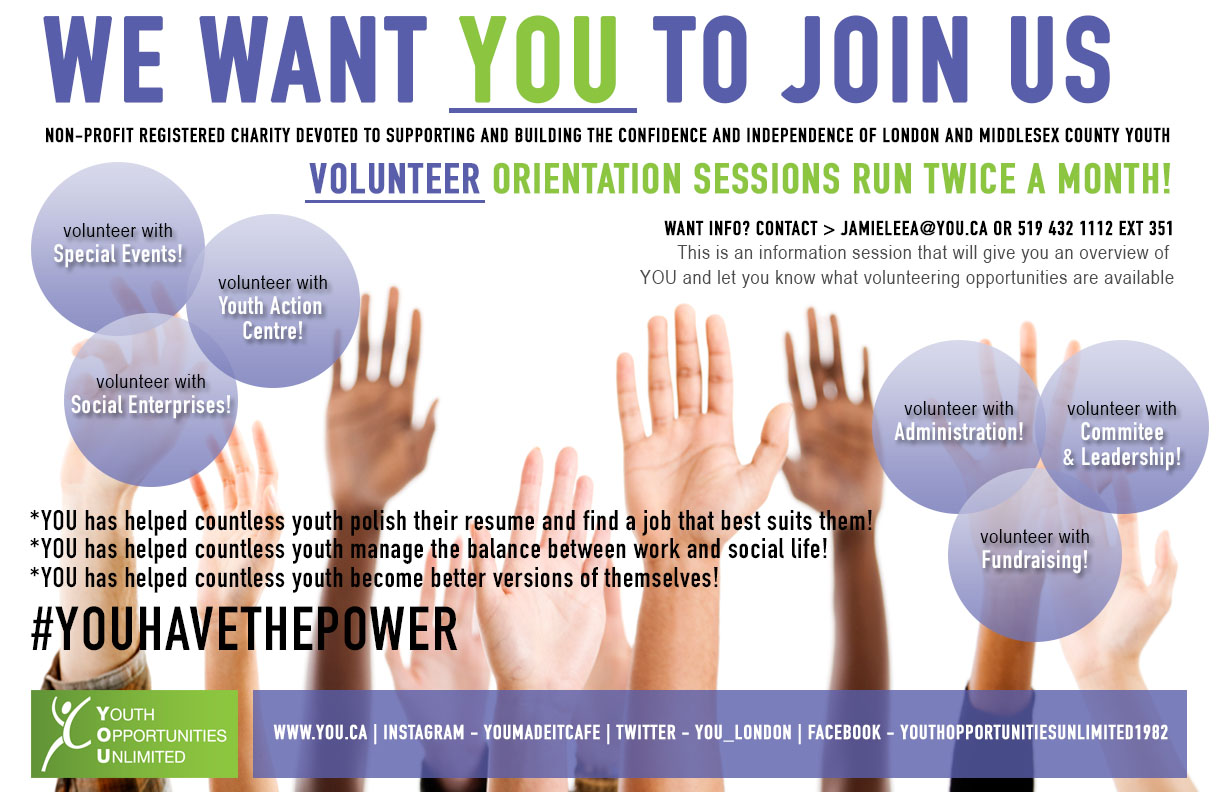 100/125
[Speaker Notes: bdornell_poster.jpg]
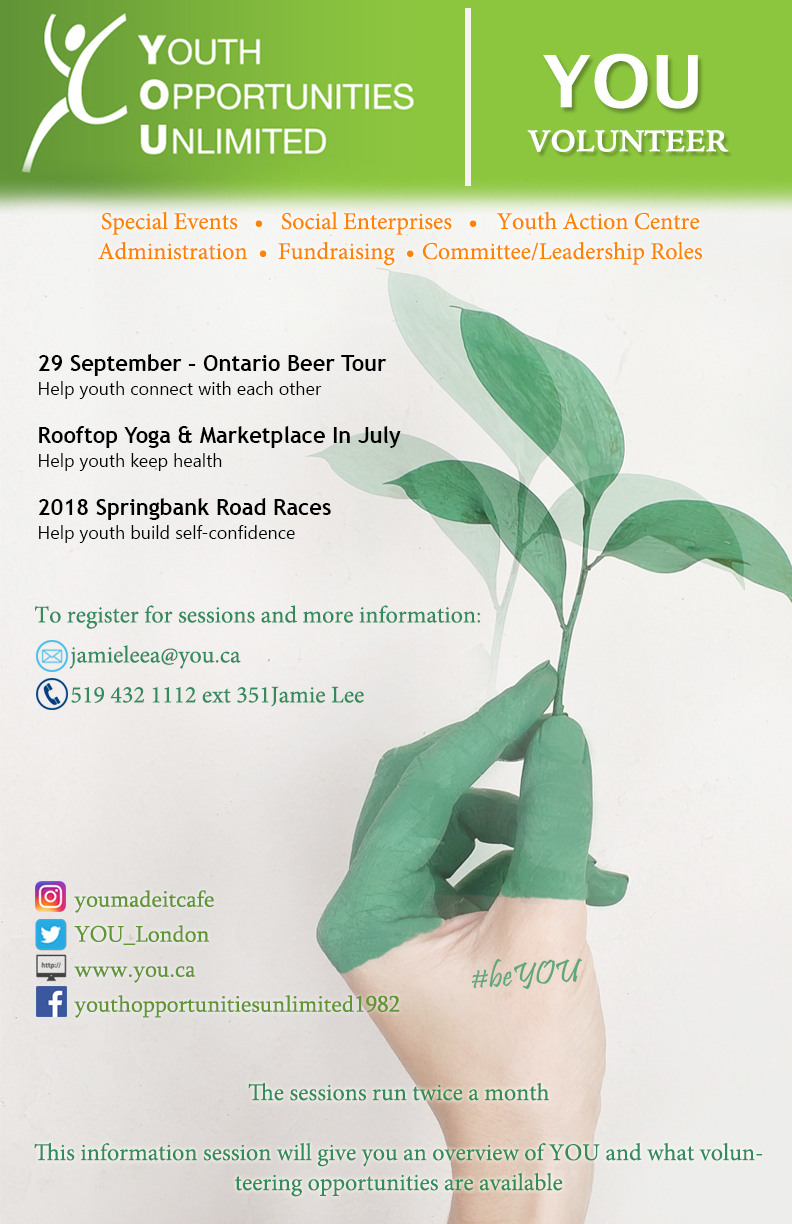 101/125
[Speaker Notes: bchen258_poster.jpg]
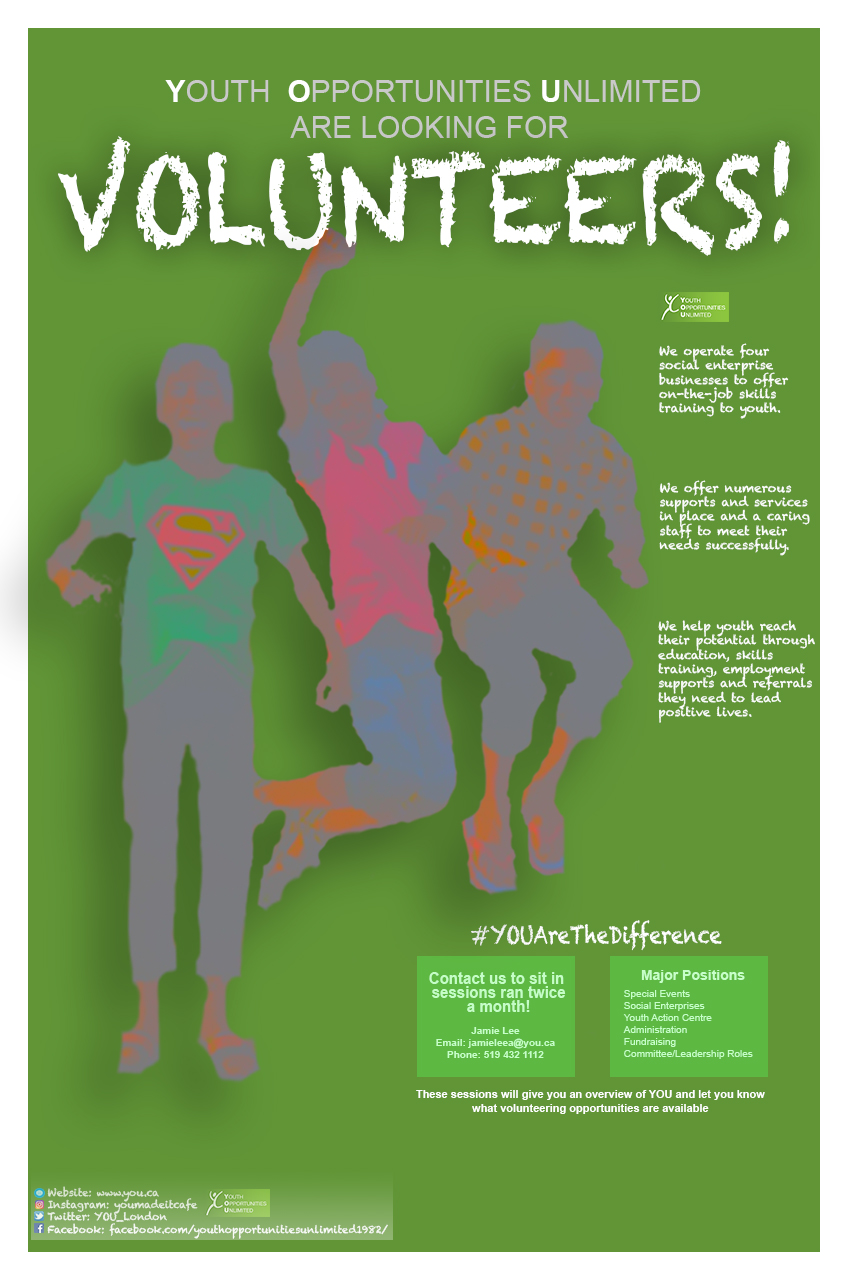 102/125
[Speaker Notes: bchau22_poster.jpg]
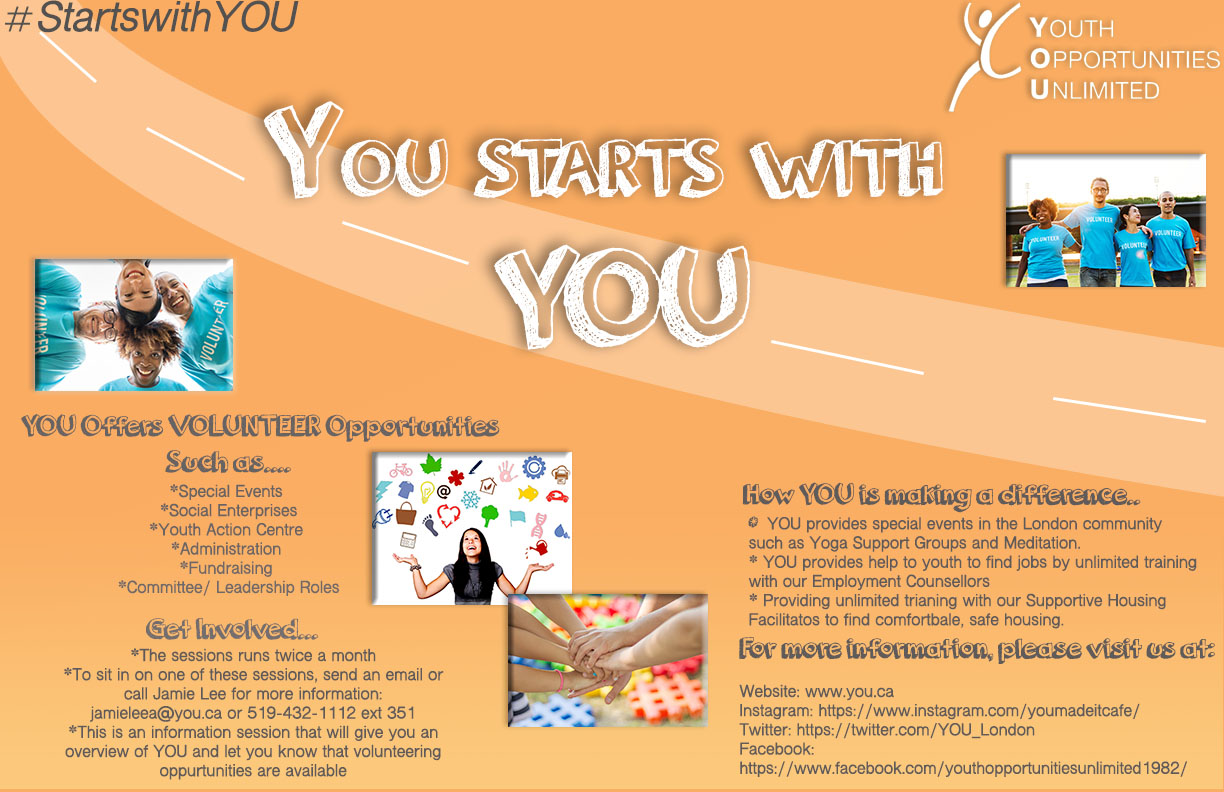 103/125
[Speaker Notes: bcabral_poster.jpg]
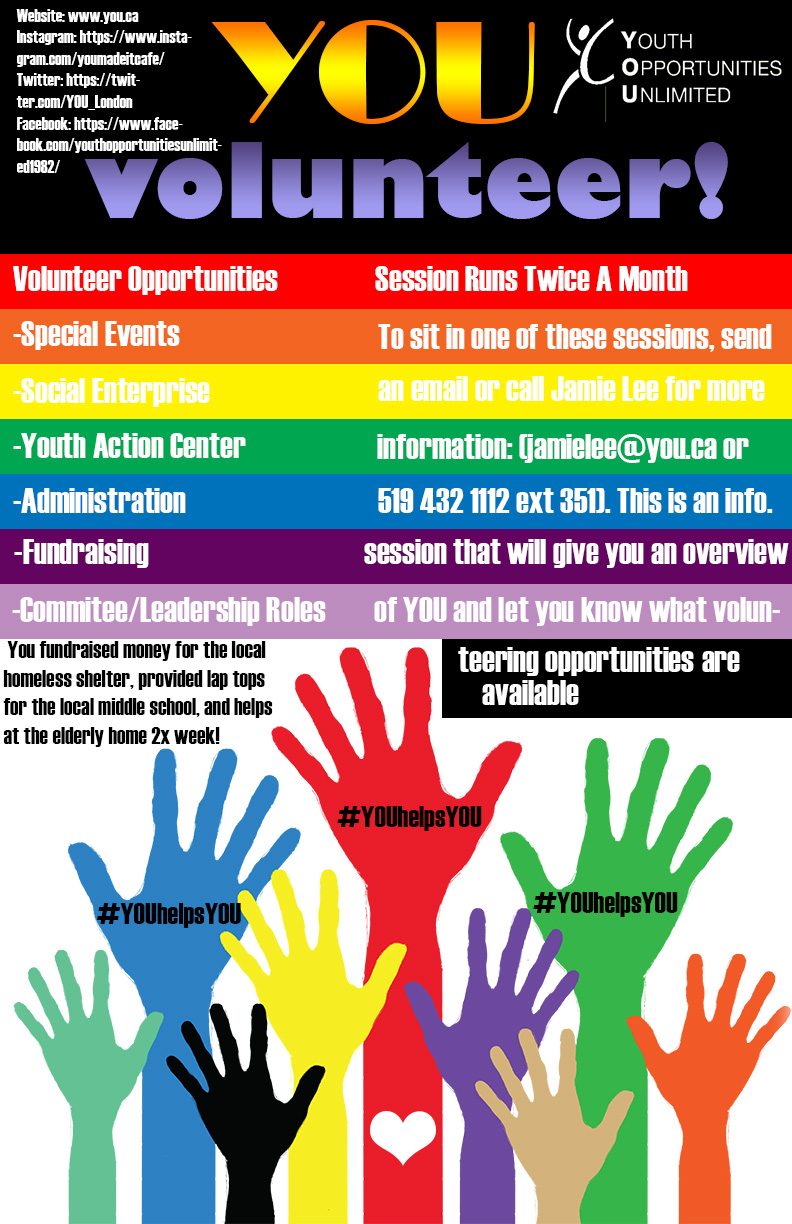 104/125
[Speaker Notes: bbeauch6_poster.jpg]
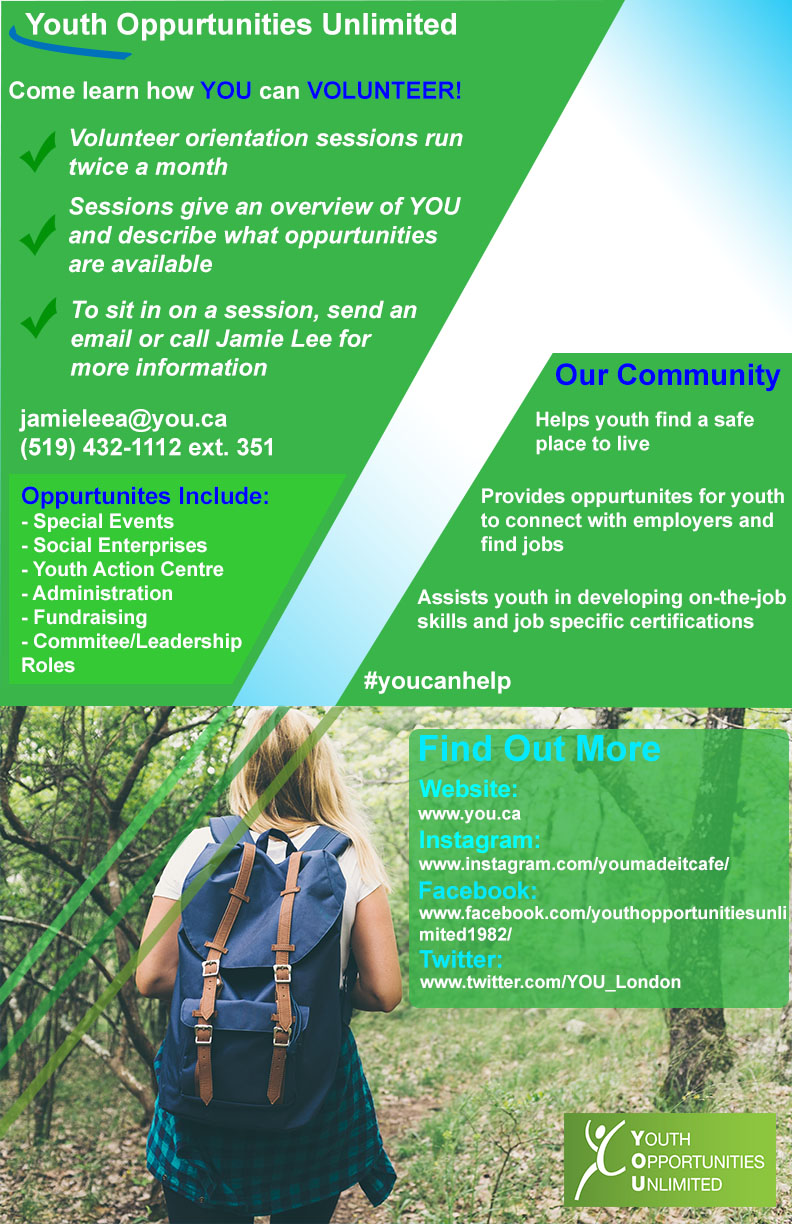 105/125
[Speaker Notes: baxford2_poster.jpg]
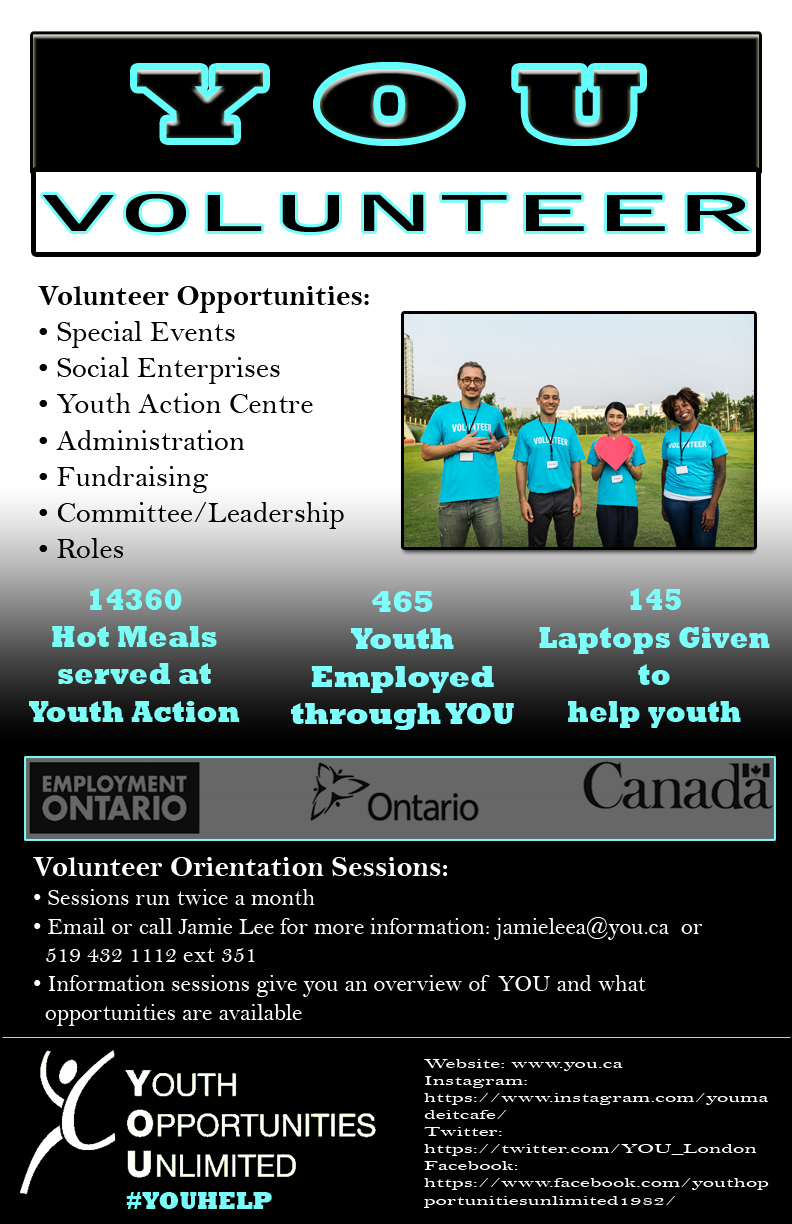 106/125
[Speaker Notes: bambo2_poster.jpg]
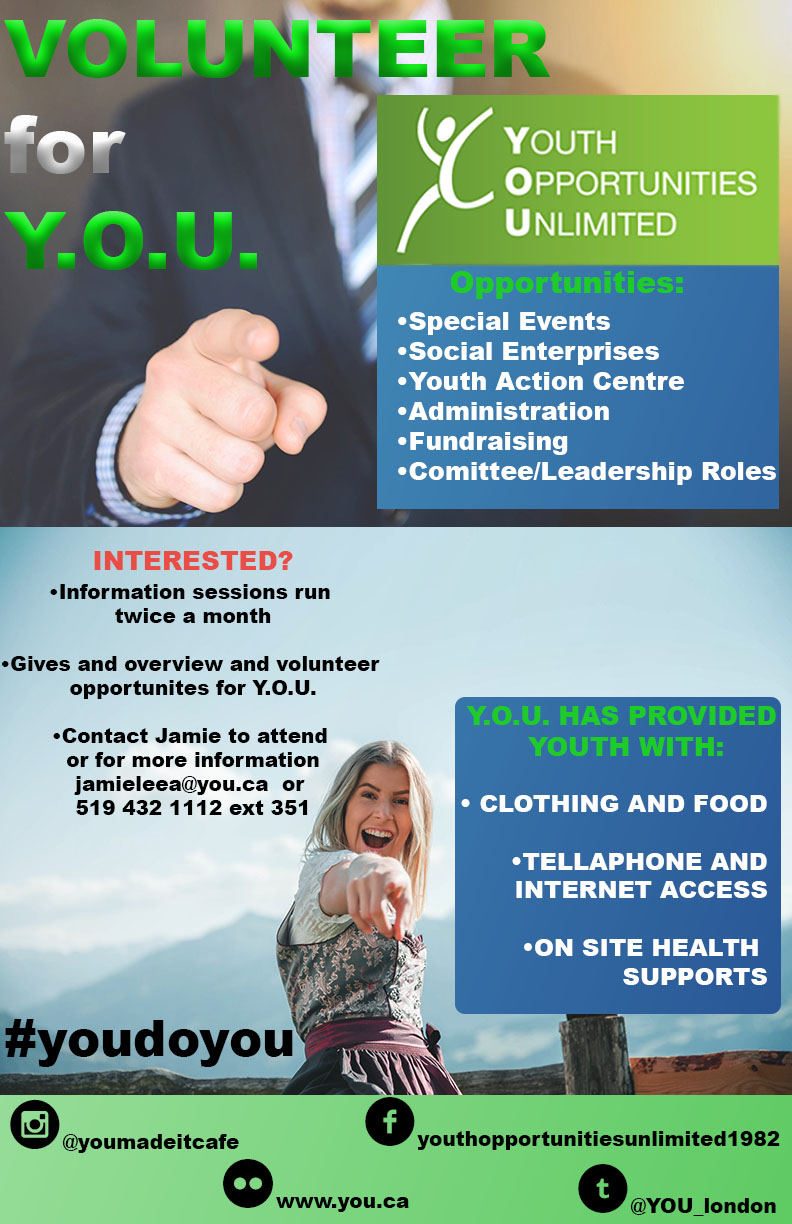 107/125
[Speaker Notes: balimoh_poster.jpg]
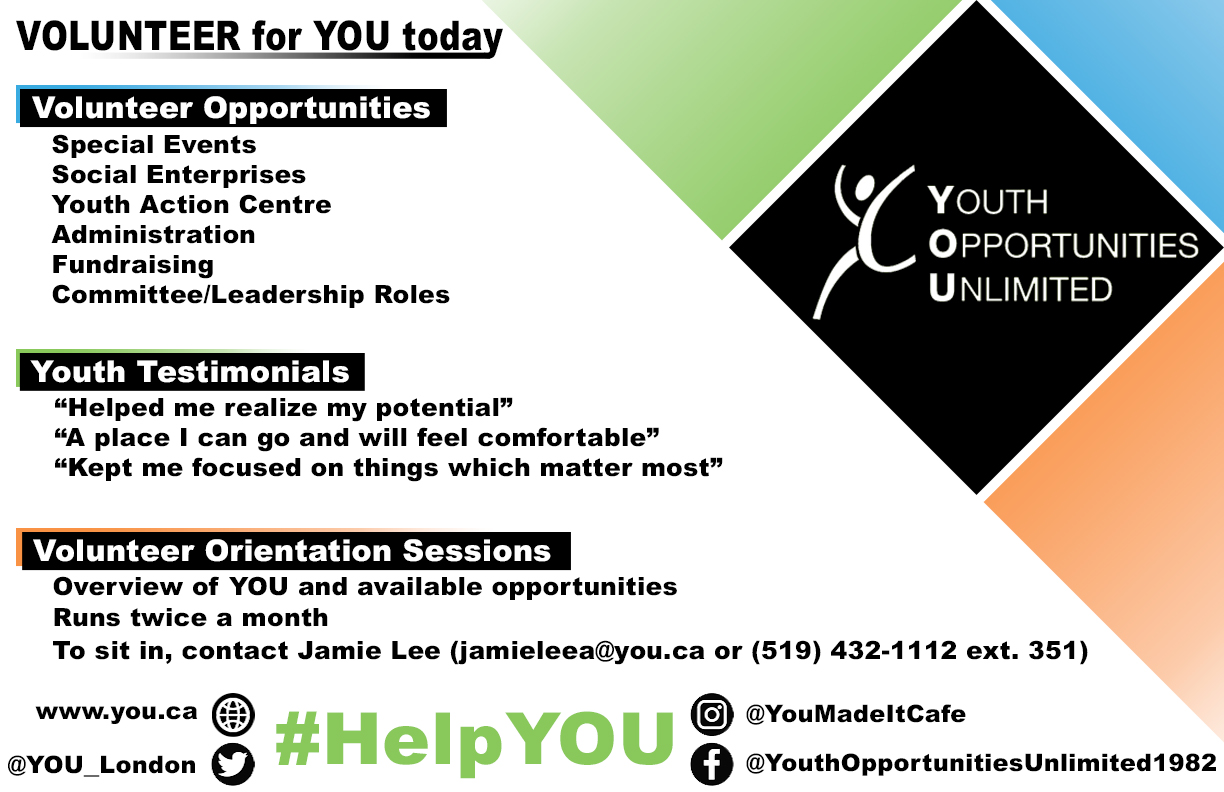 108/125
[Speaker Notes: balbo_poster.jpg]
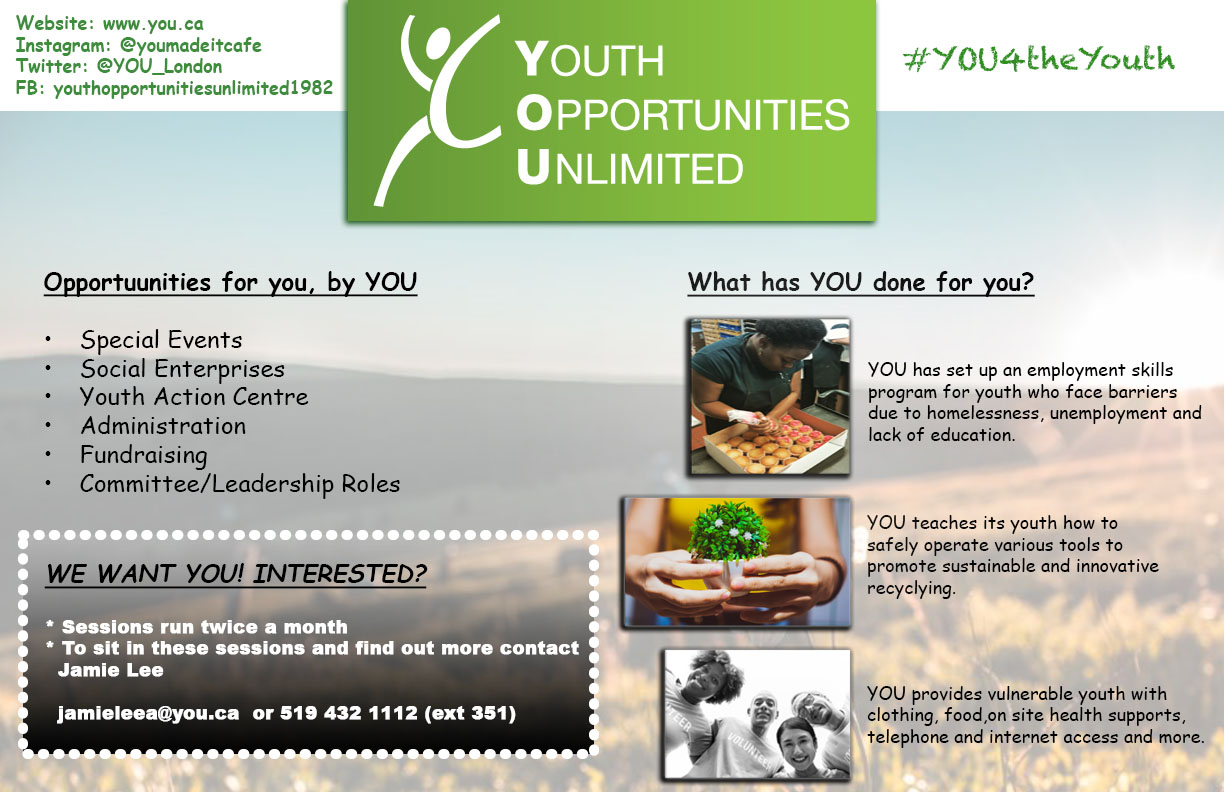 109/125
[Speaker Notes: acoutin3_poster.jpg]
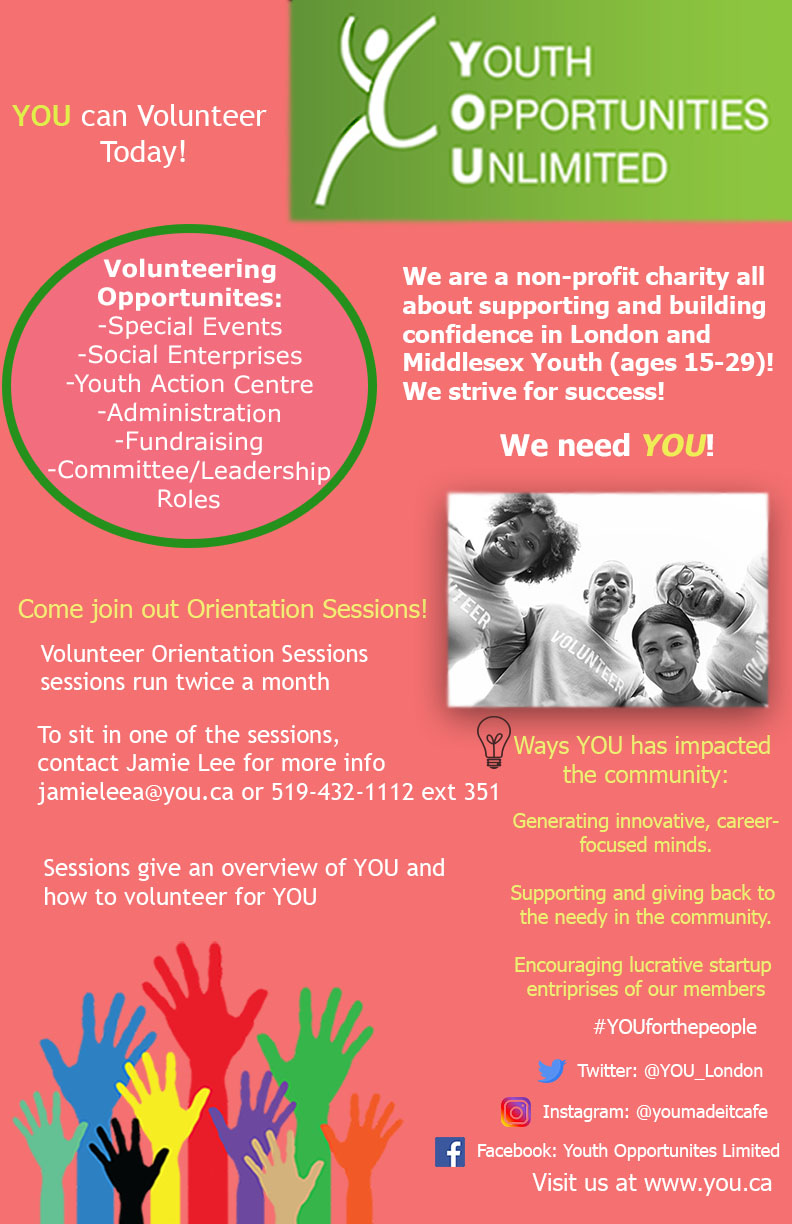 110/125
[Speaker Notes: acofie_poster.jpg]
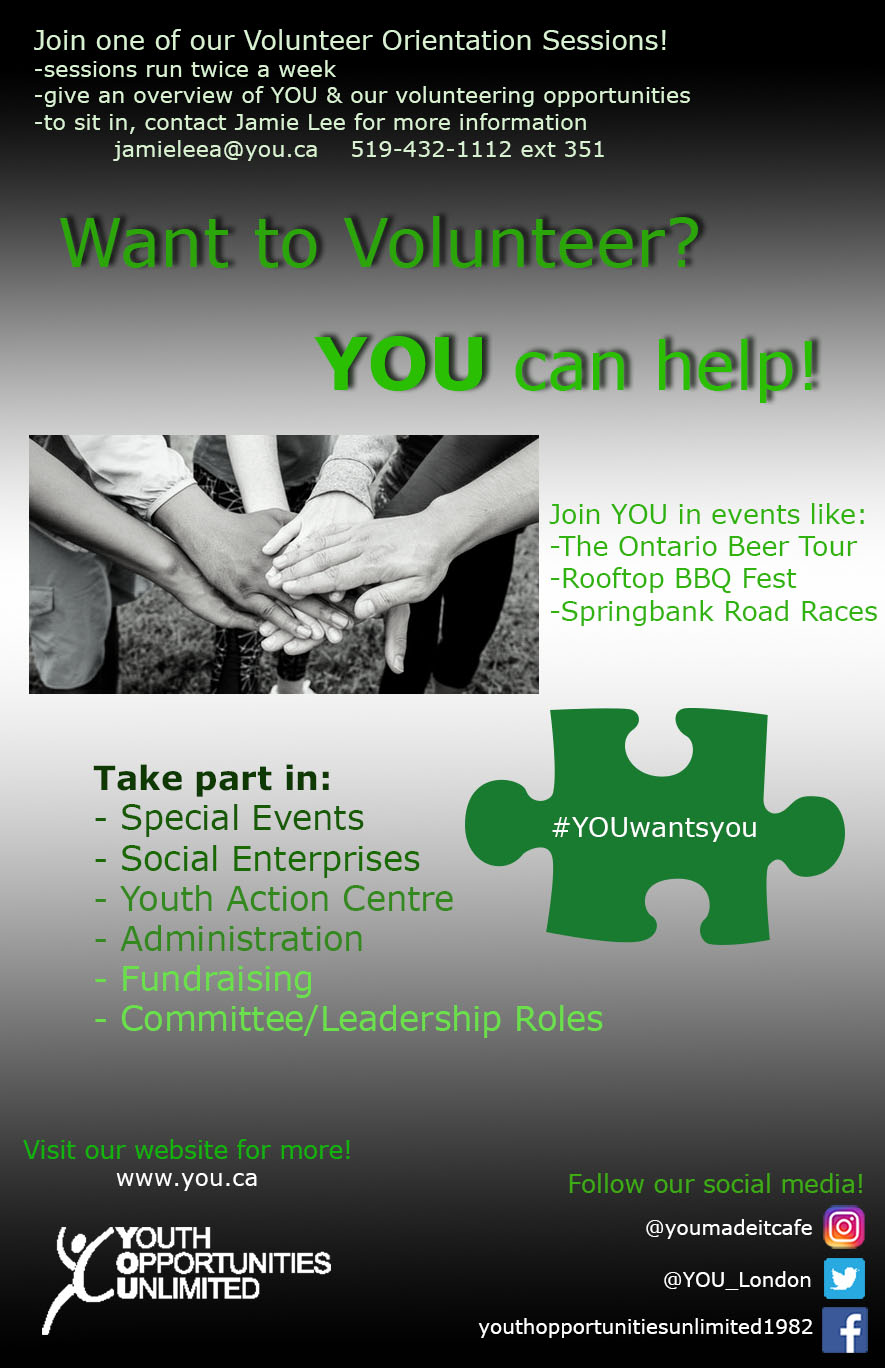 111/125
[Speaker Notes: acini_poster.jpg]
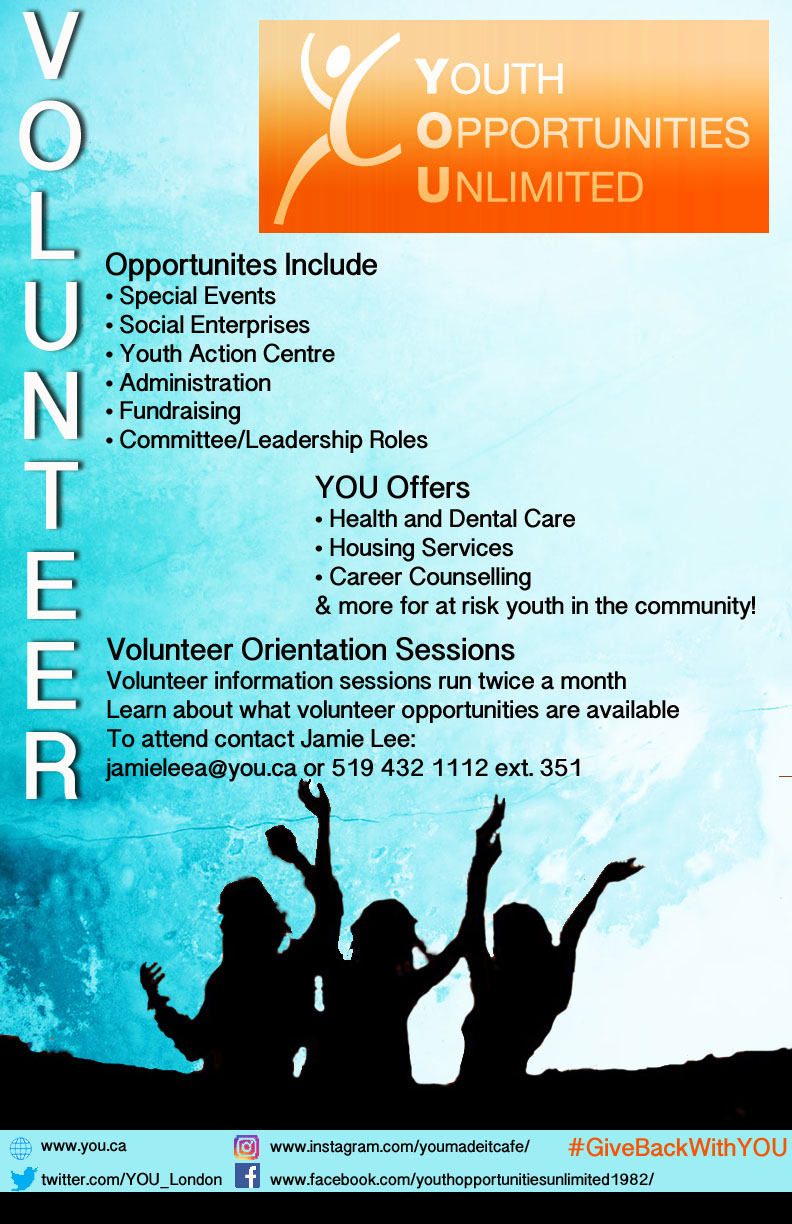 112/125
[Speaker Notes: achawl4_poster.jpg]
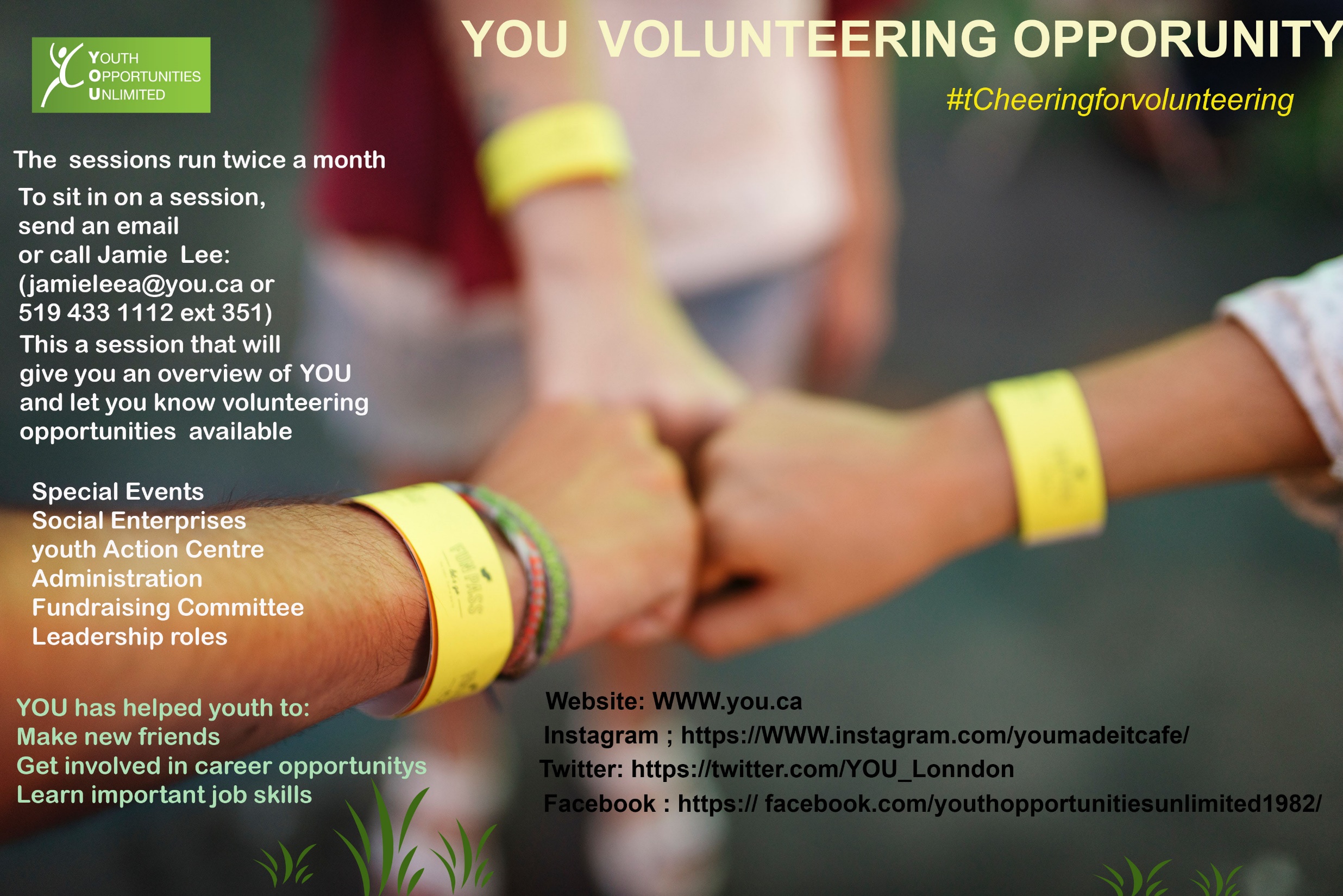 113/125
[Speaker Notes: acharro7_poster.jpg]
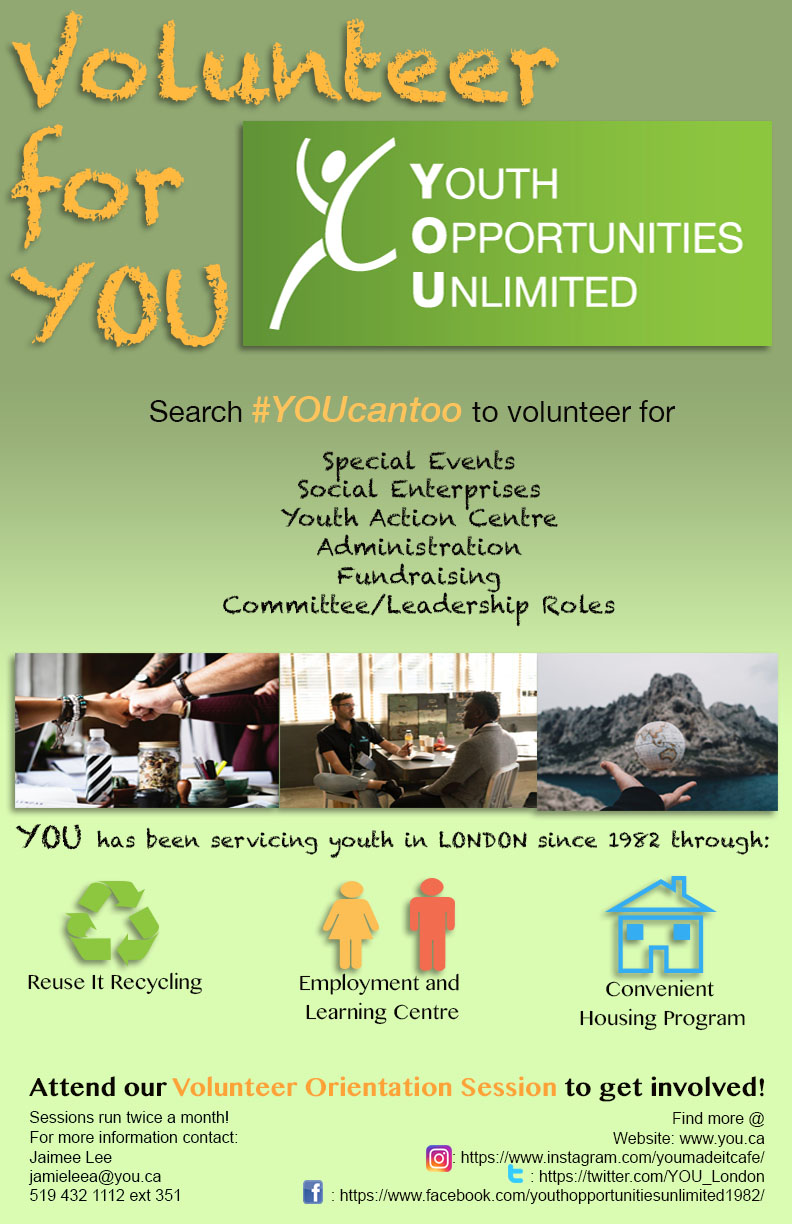 114/125
[Speaker Notes: achadh2_poster.jpg]
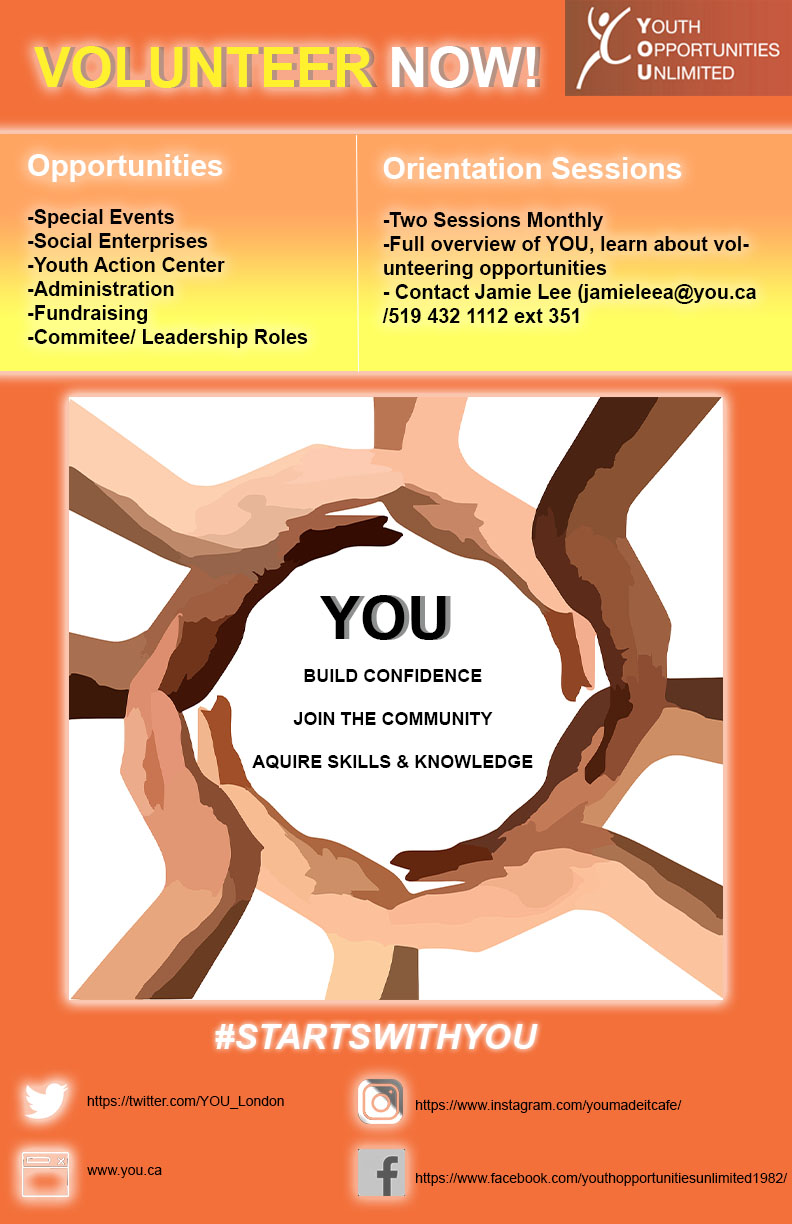 115/125
[Speaker Notes: acasson4_poster.jpg]
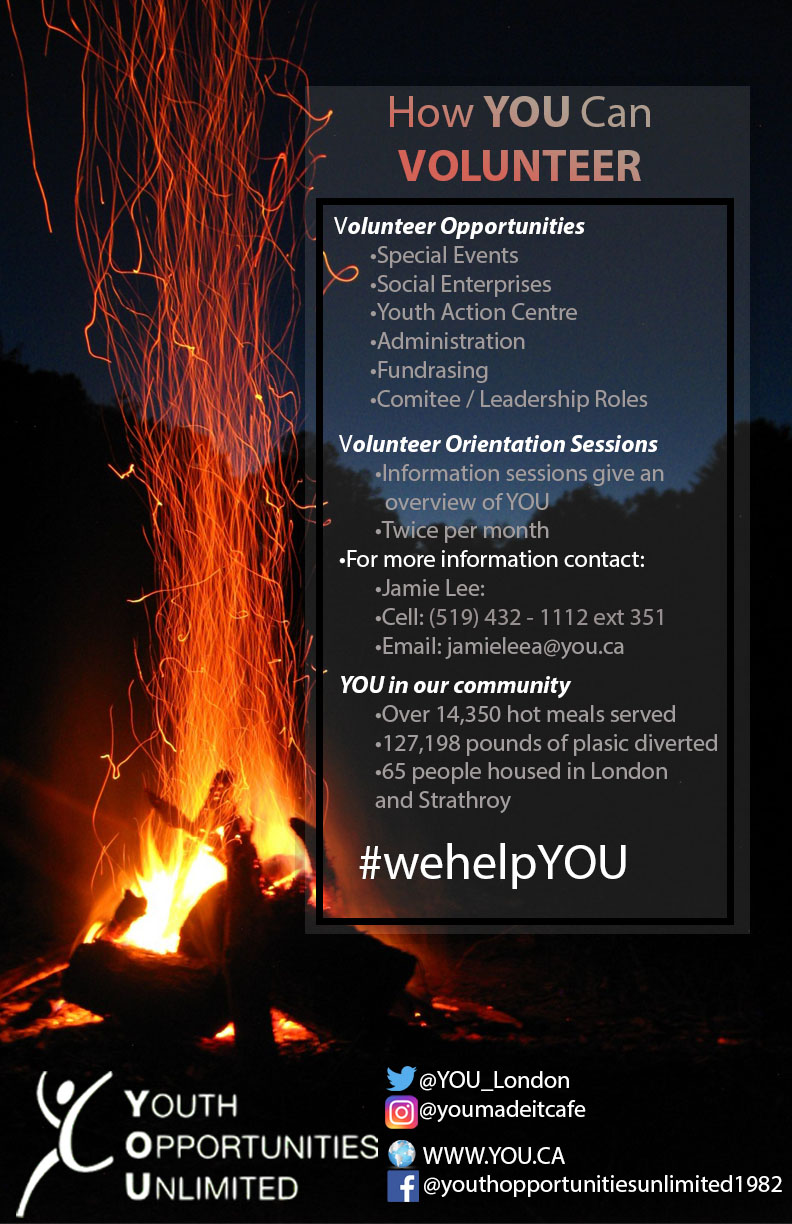 116/125
[Speaker Notes: acassers_poster.jpg]
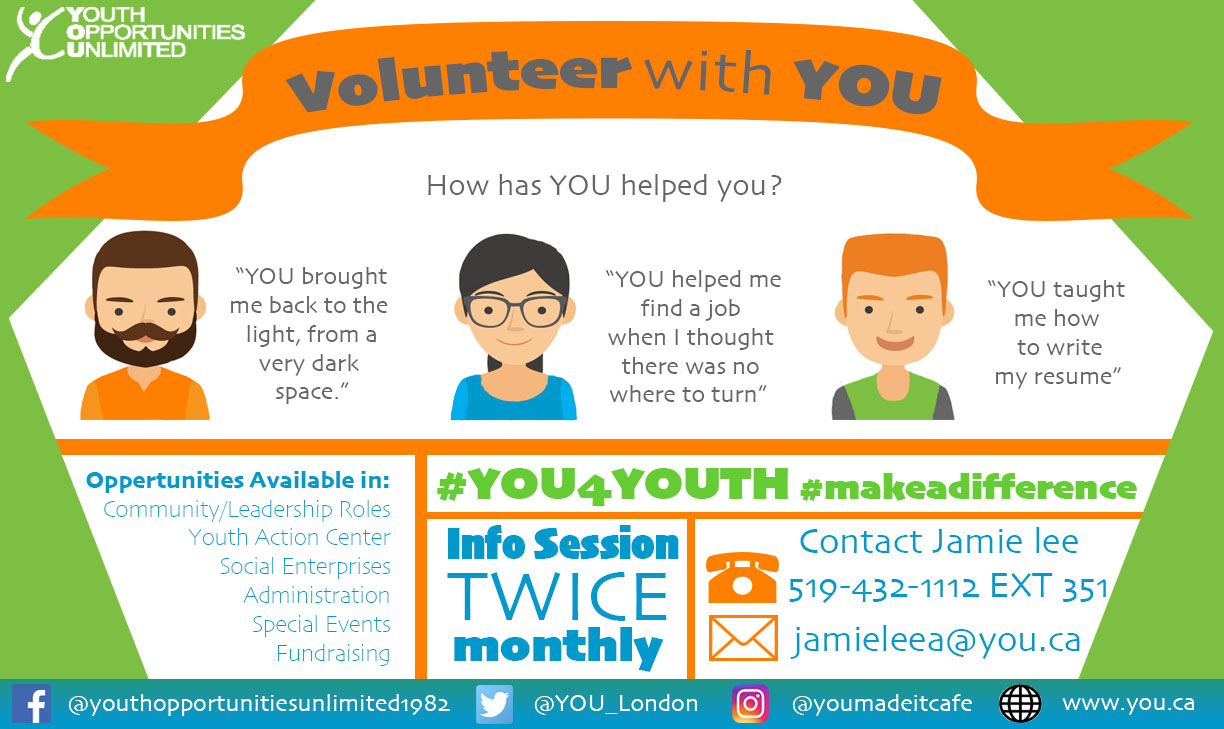 117/125
[Speaker Notes: acamp228_poster.jpg]
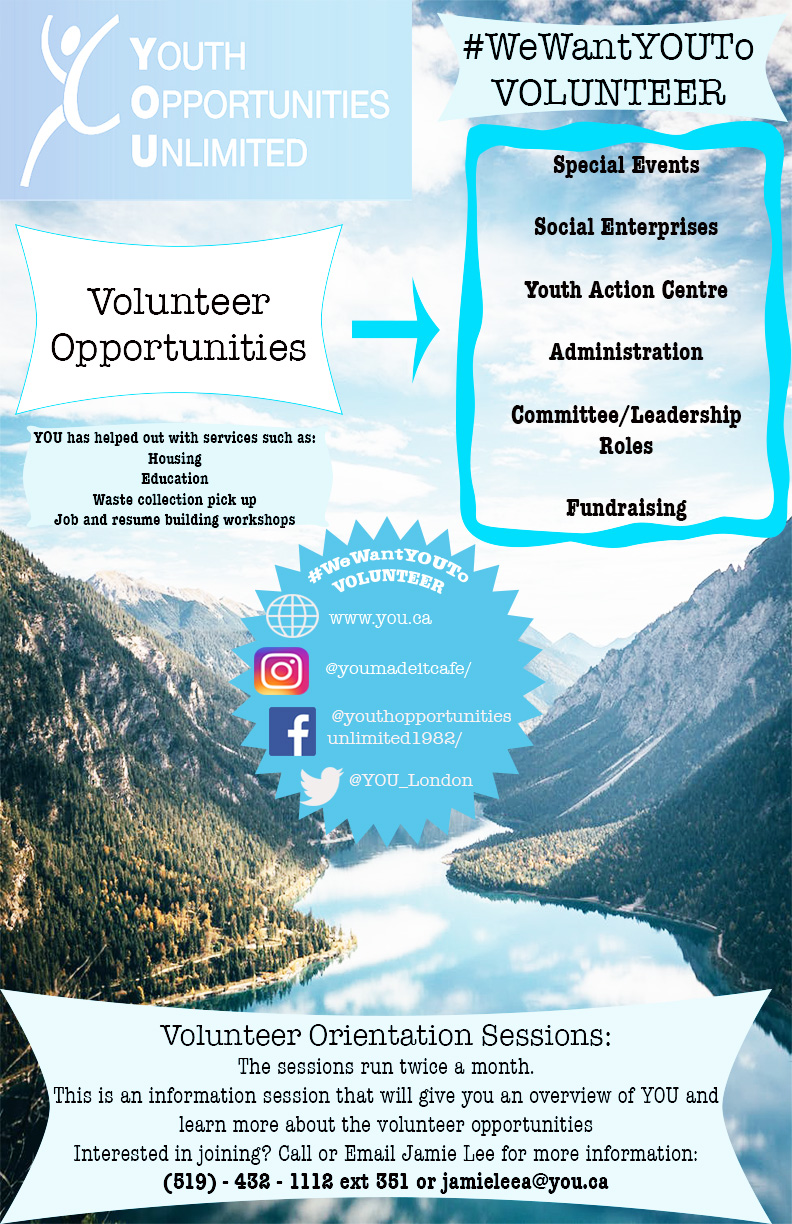 118/125
[Speaker Notes: acabra_poster.jpg]
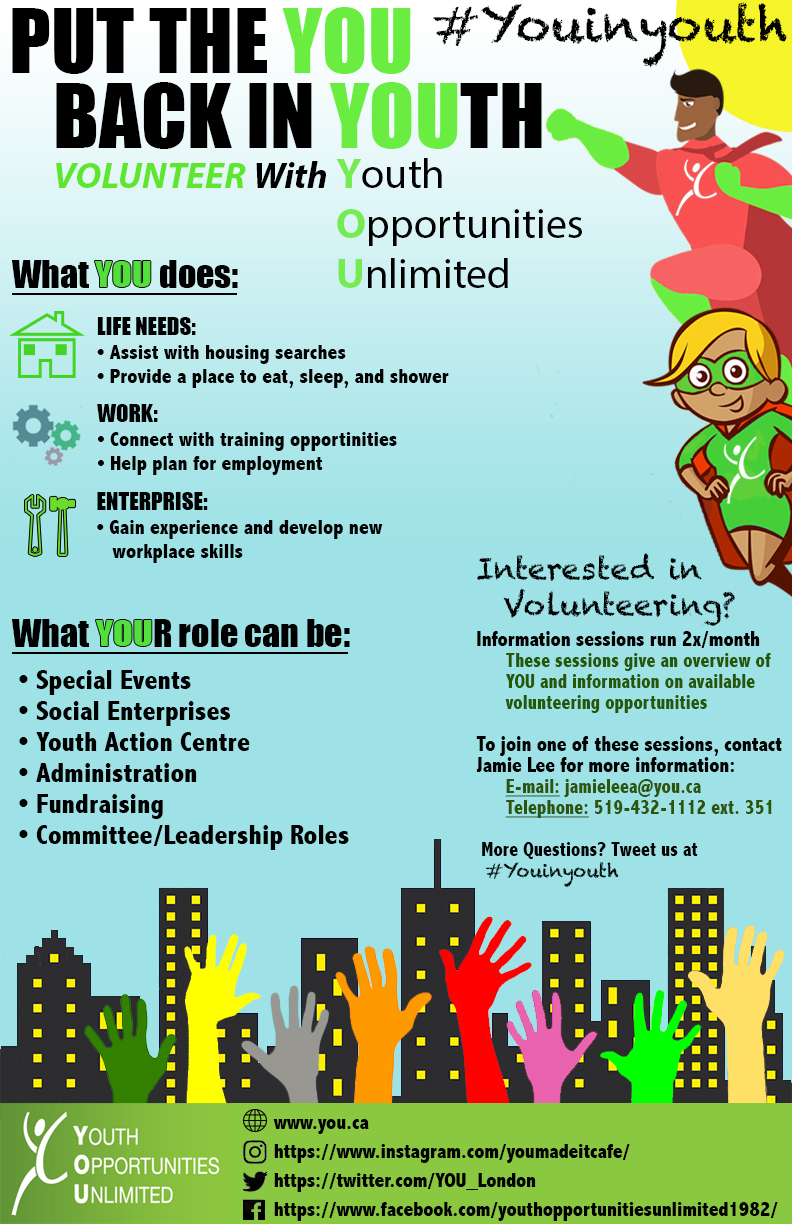 119/125
[Speaker Notes: abrandwo_poster.jpg]
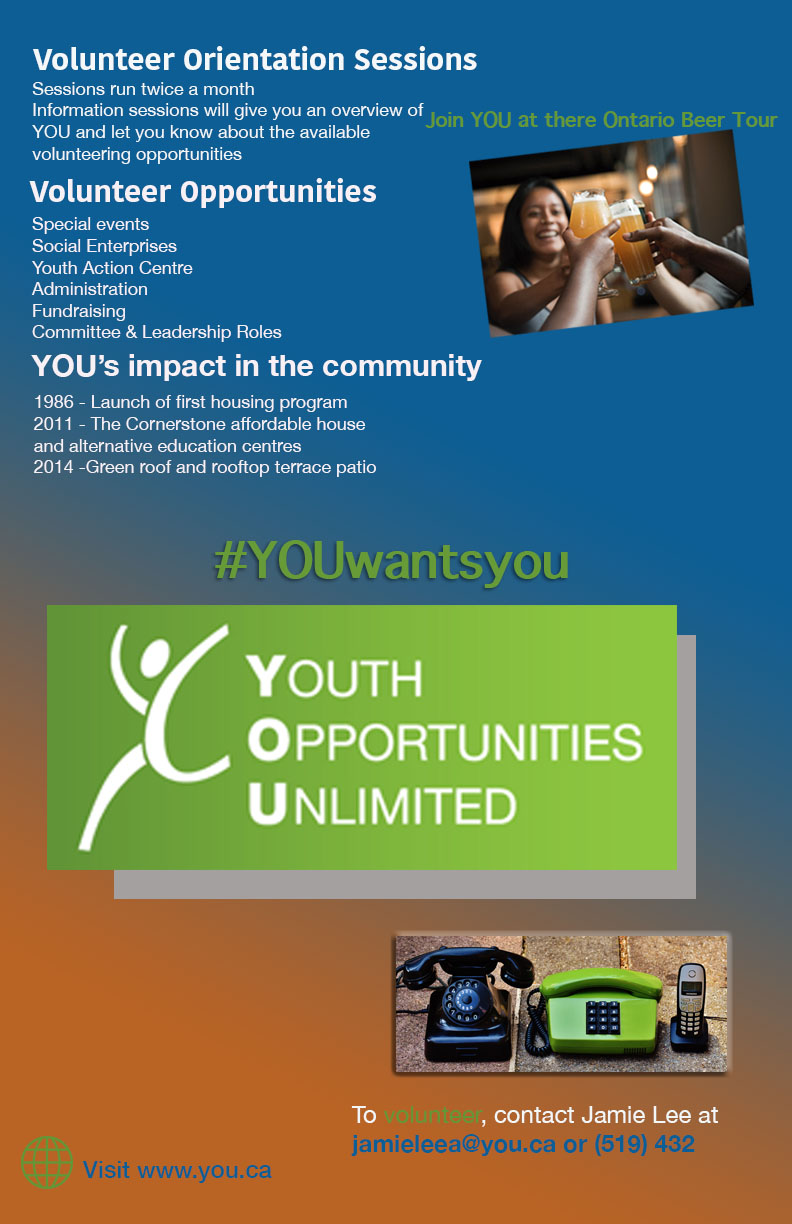 120/125
[Speaker Notes: abibic3_poster.jpg]
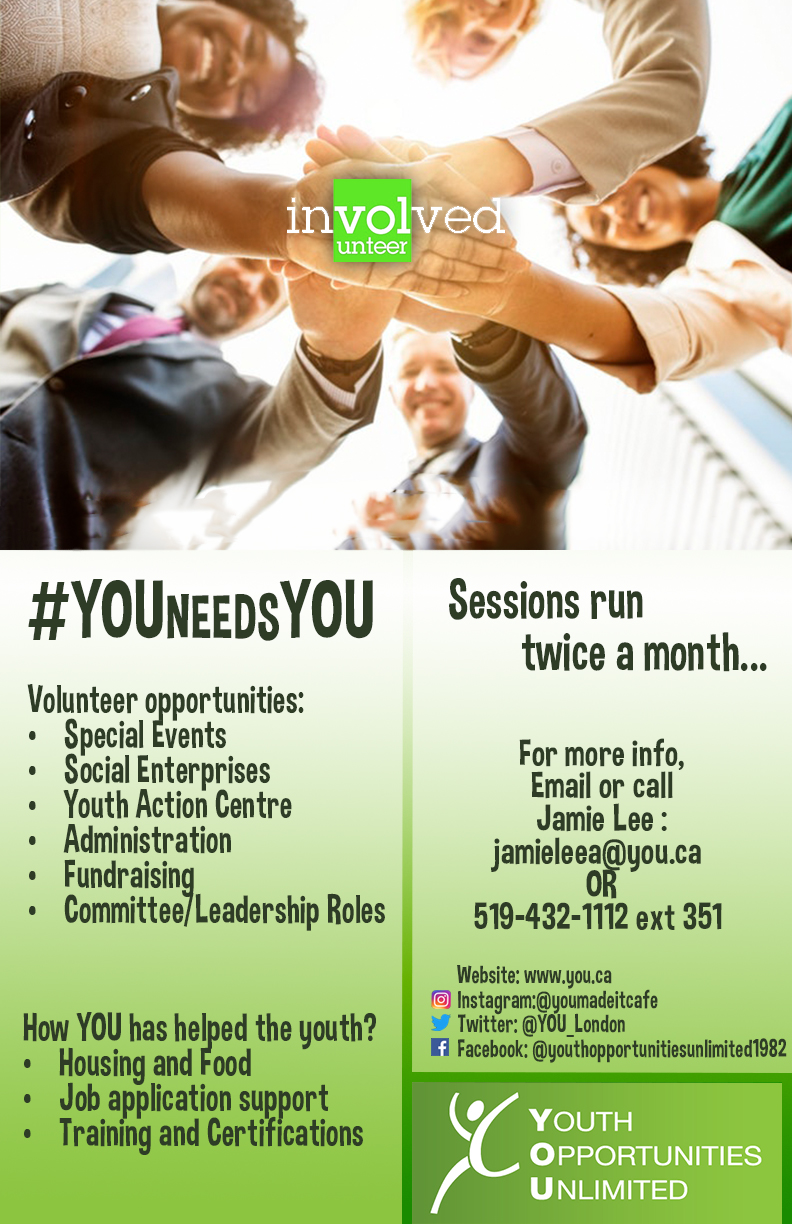 121/125
[Speaker Notes: aazfar2_poster.jpg]
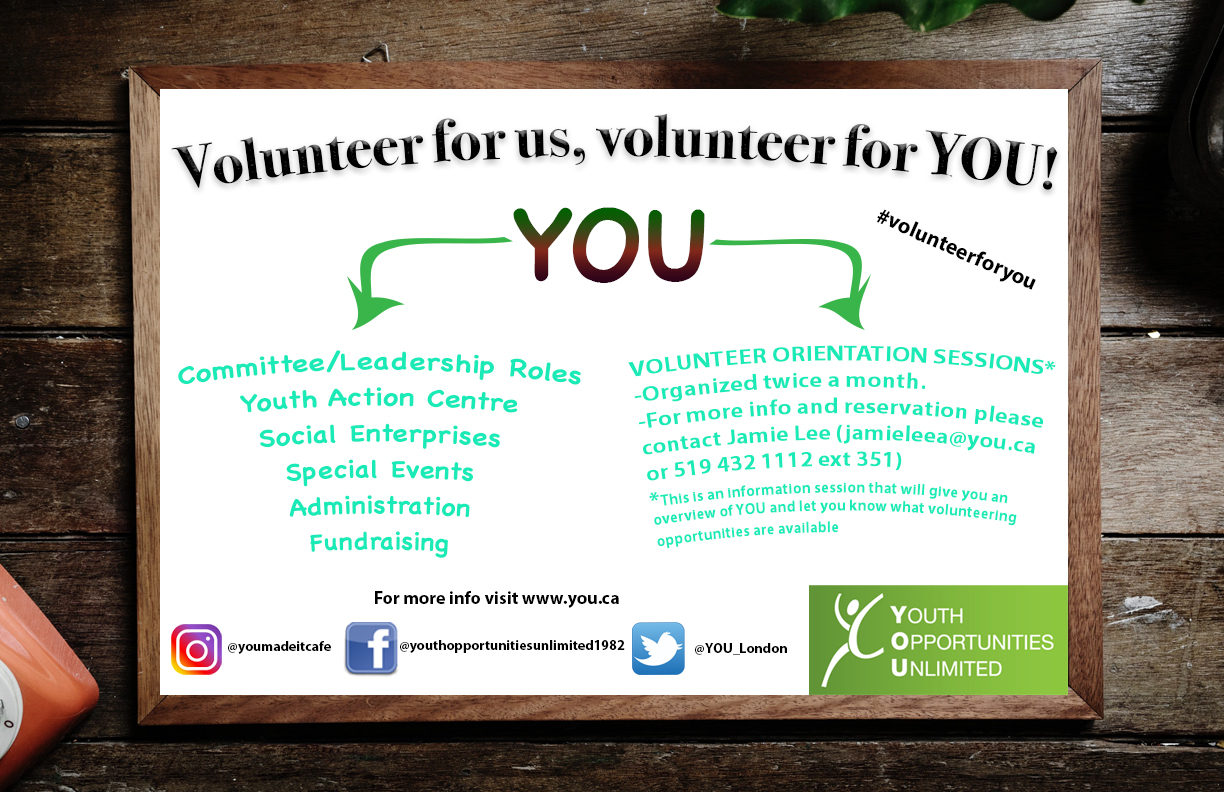 122/125
[Speaker Notes: aasil_poster.jpg]
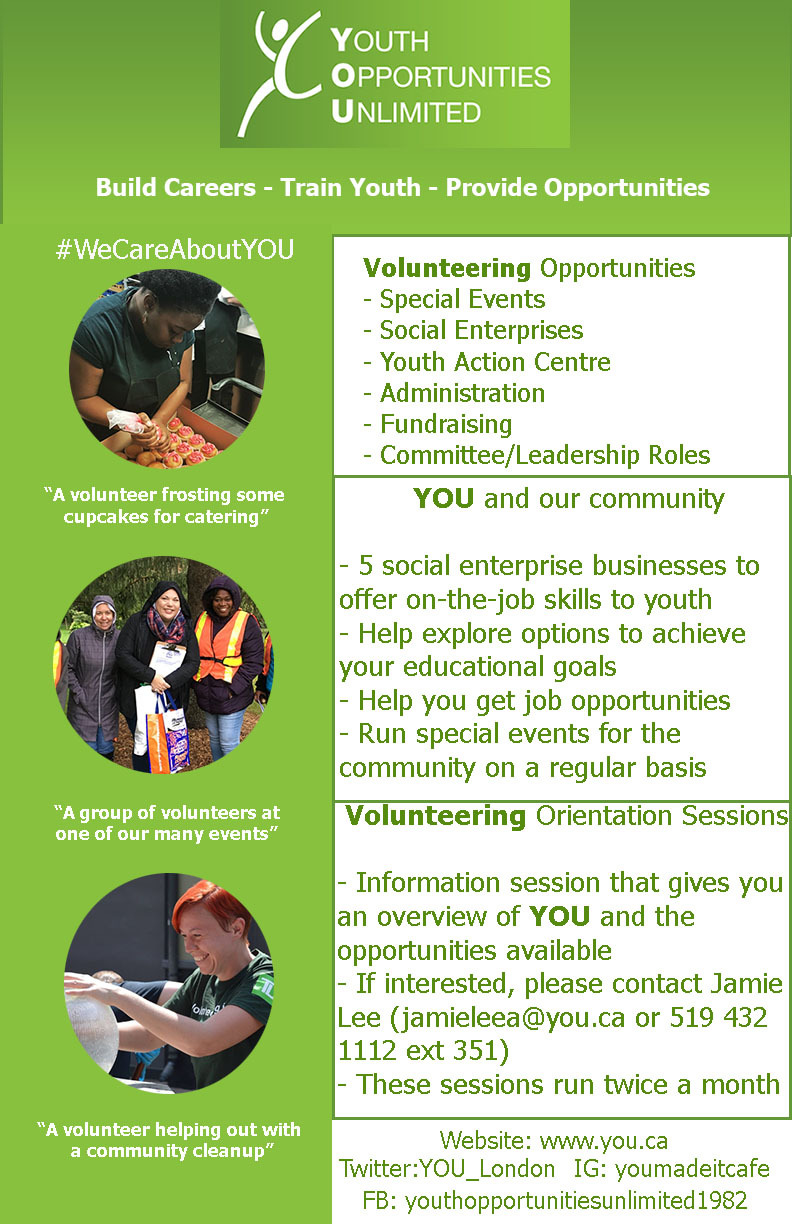 123/125
[Speaker Notes: aanil3_poster.jpg]
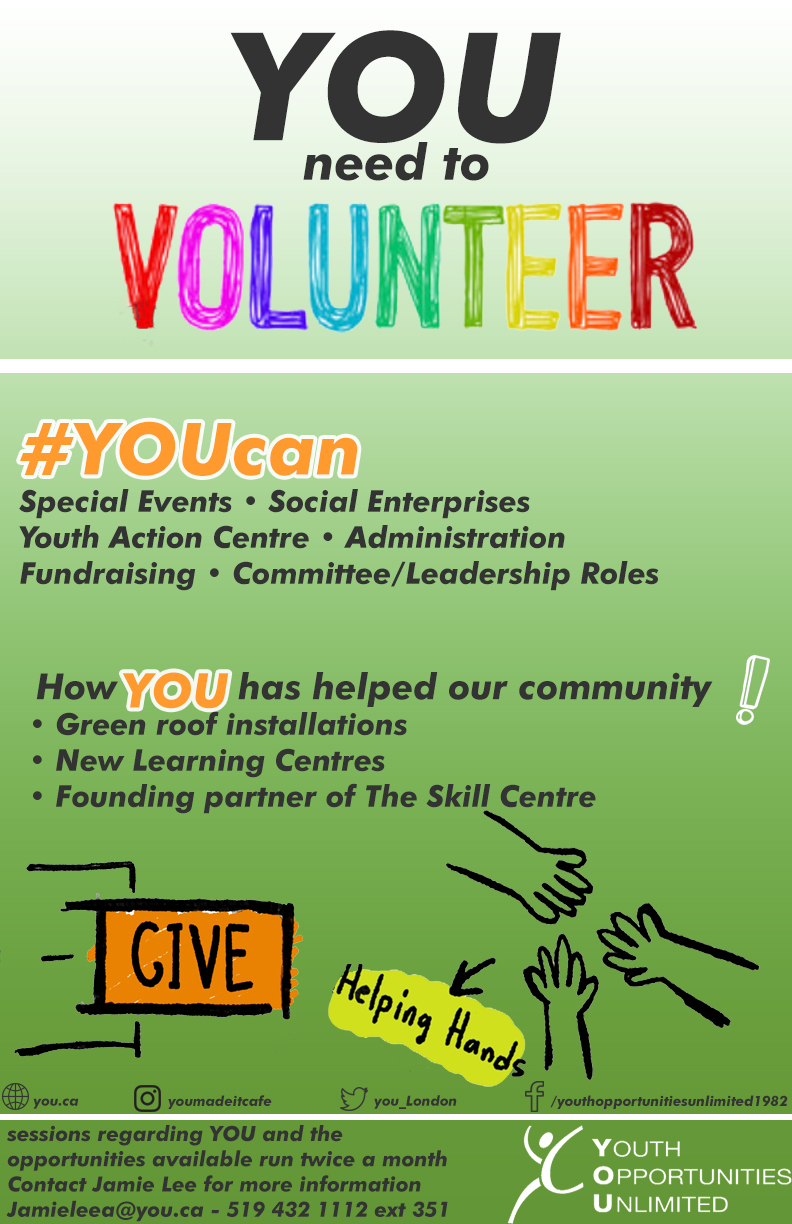 124/125
[Speaker Notes: aalachio_poster.jpg]
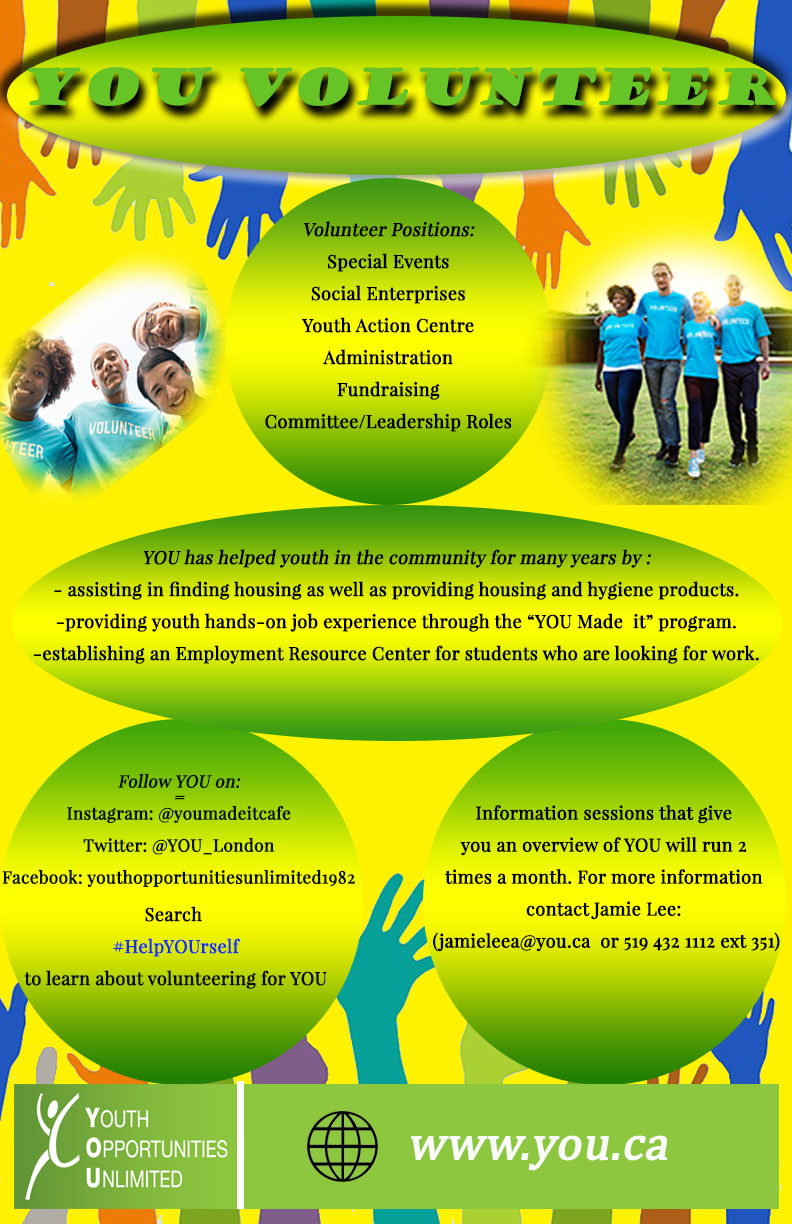 125/125
[Speaker Notes: aabrah55_poster.jpg]